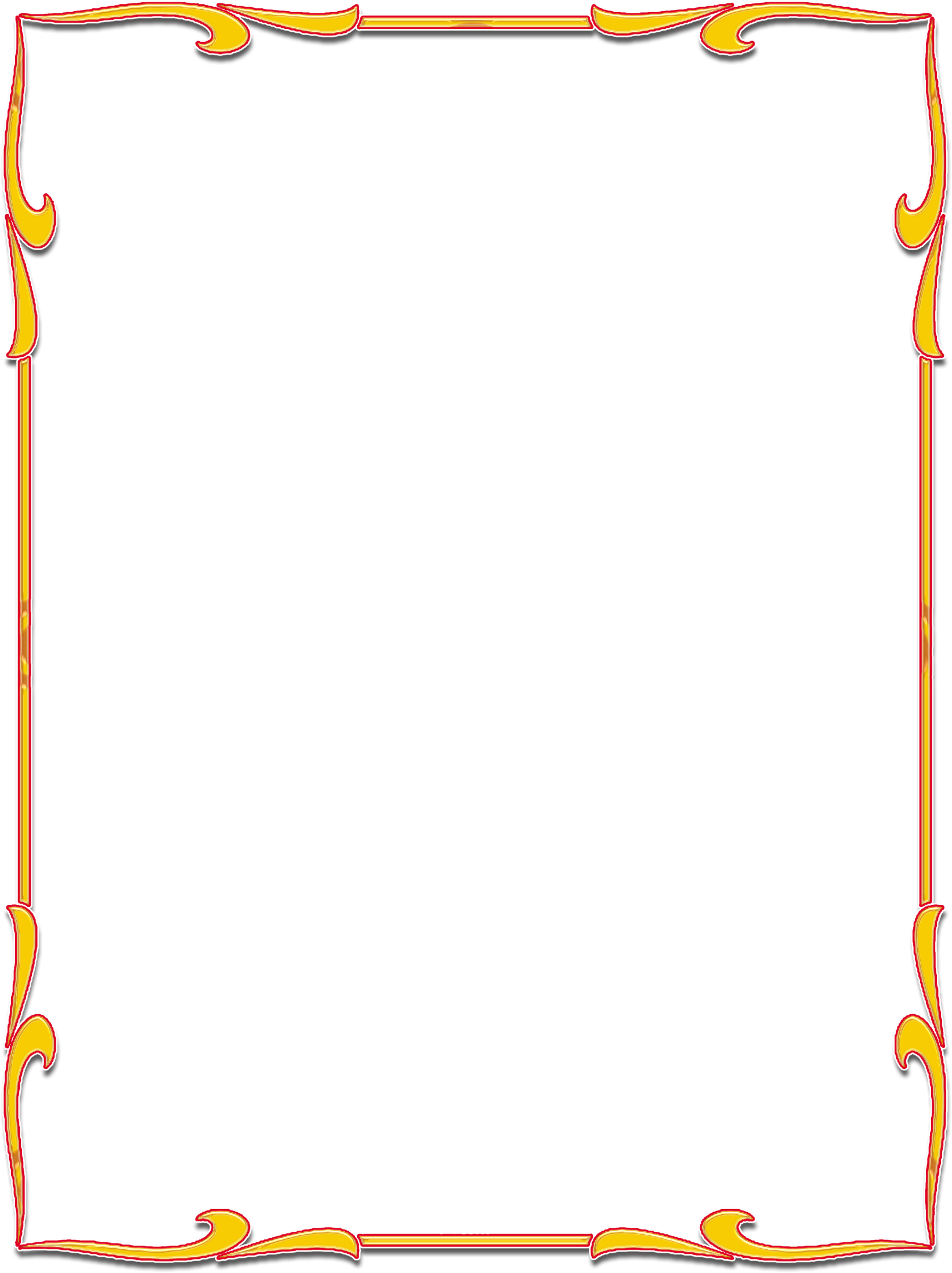 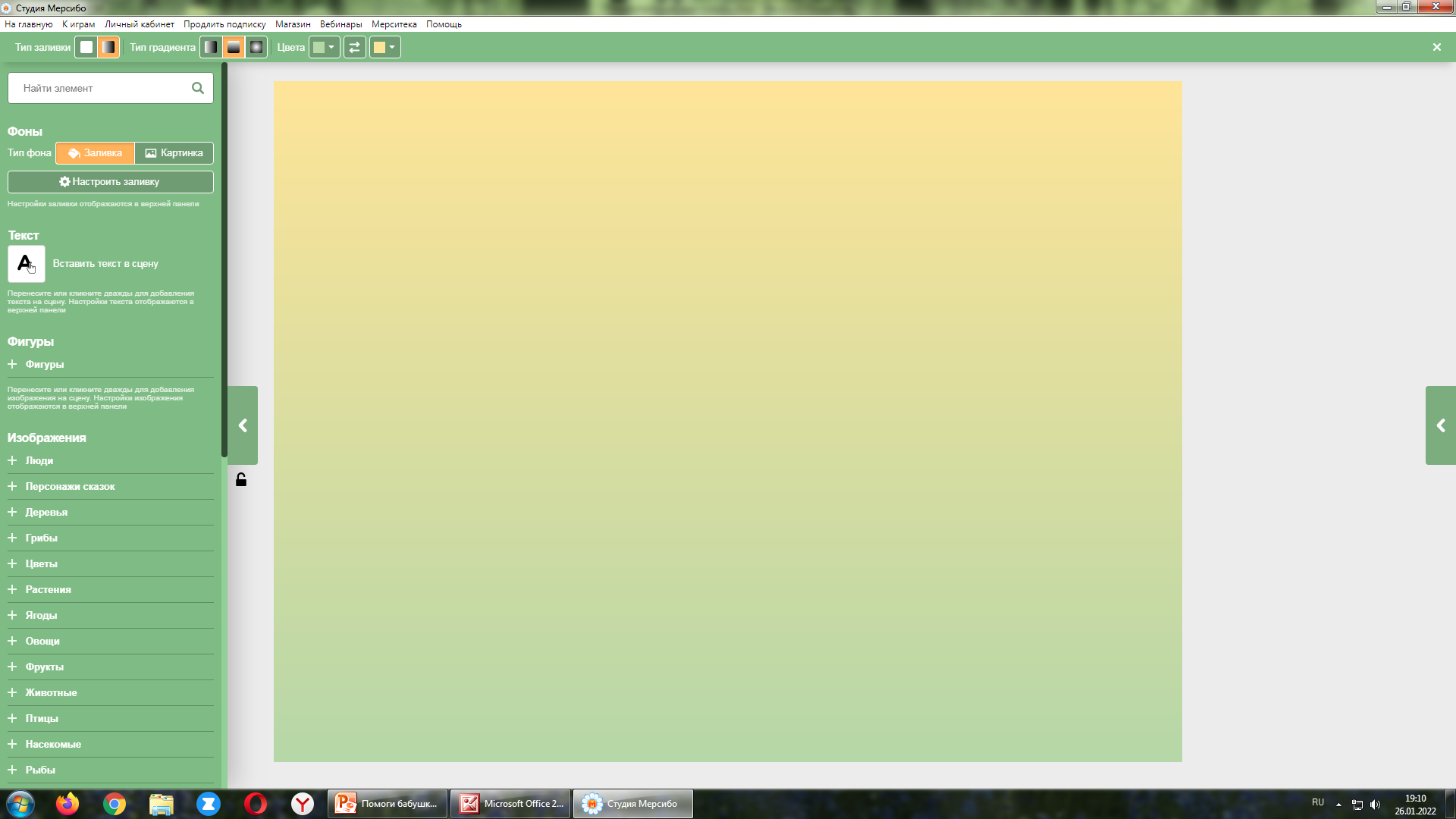 Предисловие.
Данная дидактическая игра разработана с целью речевого развития ребёнка.
 В ней представлен материал по темам: «Продукты питания», «Овощи», « Фрукты», «Ягоды», «Основные блюда».
       Как и всякая игра, легко воспринимается детьми, а замена слов на  визуальный образ не только облегчает запоминание материала, но и развивает память, воображение, внимание, обогащает словарь, способствует становлению правильного звукопроизношения и способствует развитию связной речи.
Для того чтобы у ребенка появилось желание говорить и рассказывать что-либо, надо расширять кругозор и обогащать словарный запас малыша.
Весь подобранный и разработанный методический материал предназначен для творческого развития ребенка. Его можно использовать для всех возрастных групп, для коллективной и индивидуальной работы. 
       Пособие адресовано логопедам, педагогам ДОУ, учителям начальных классов и родителям.
Успехов вам, дети и взрослые!
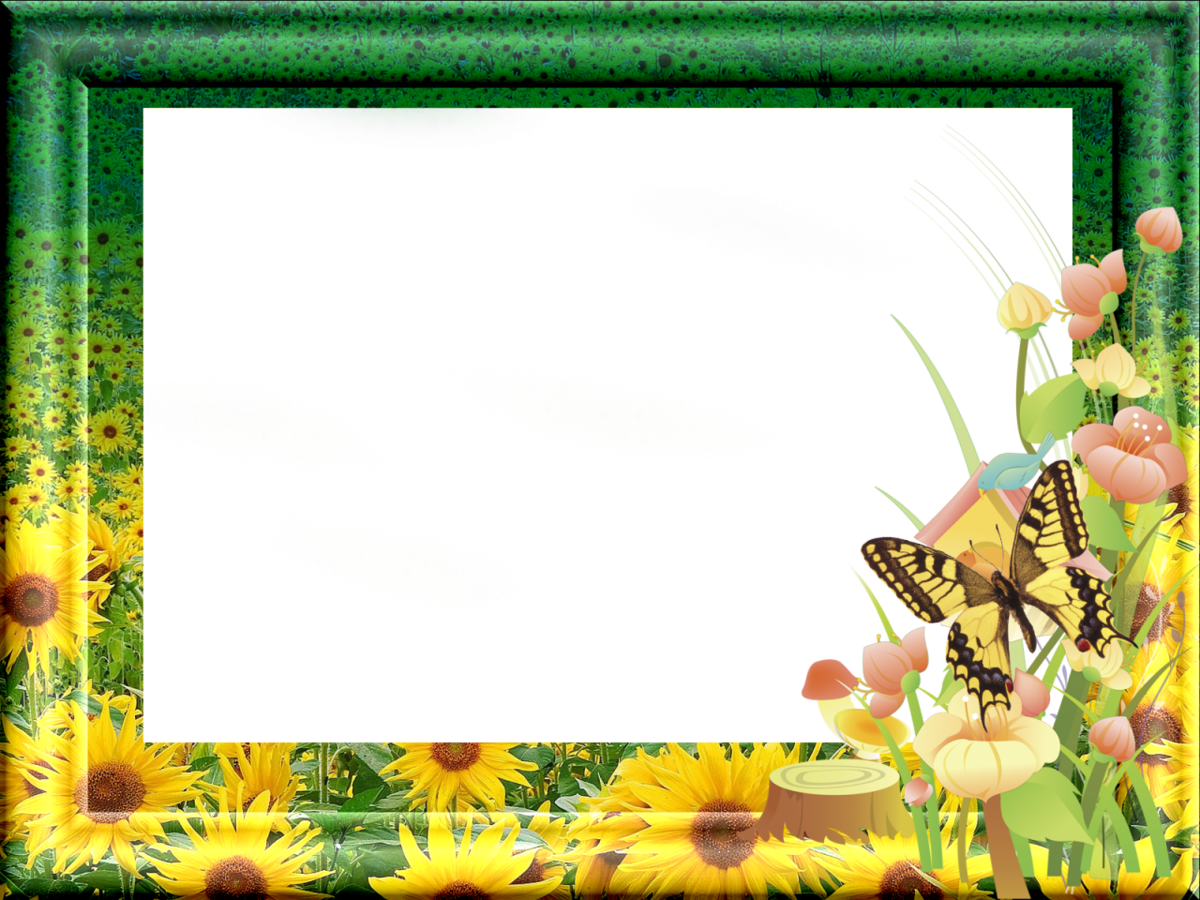 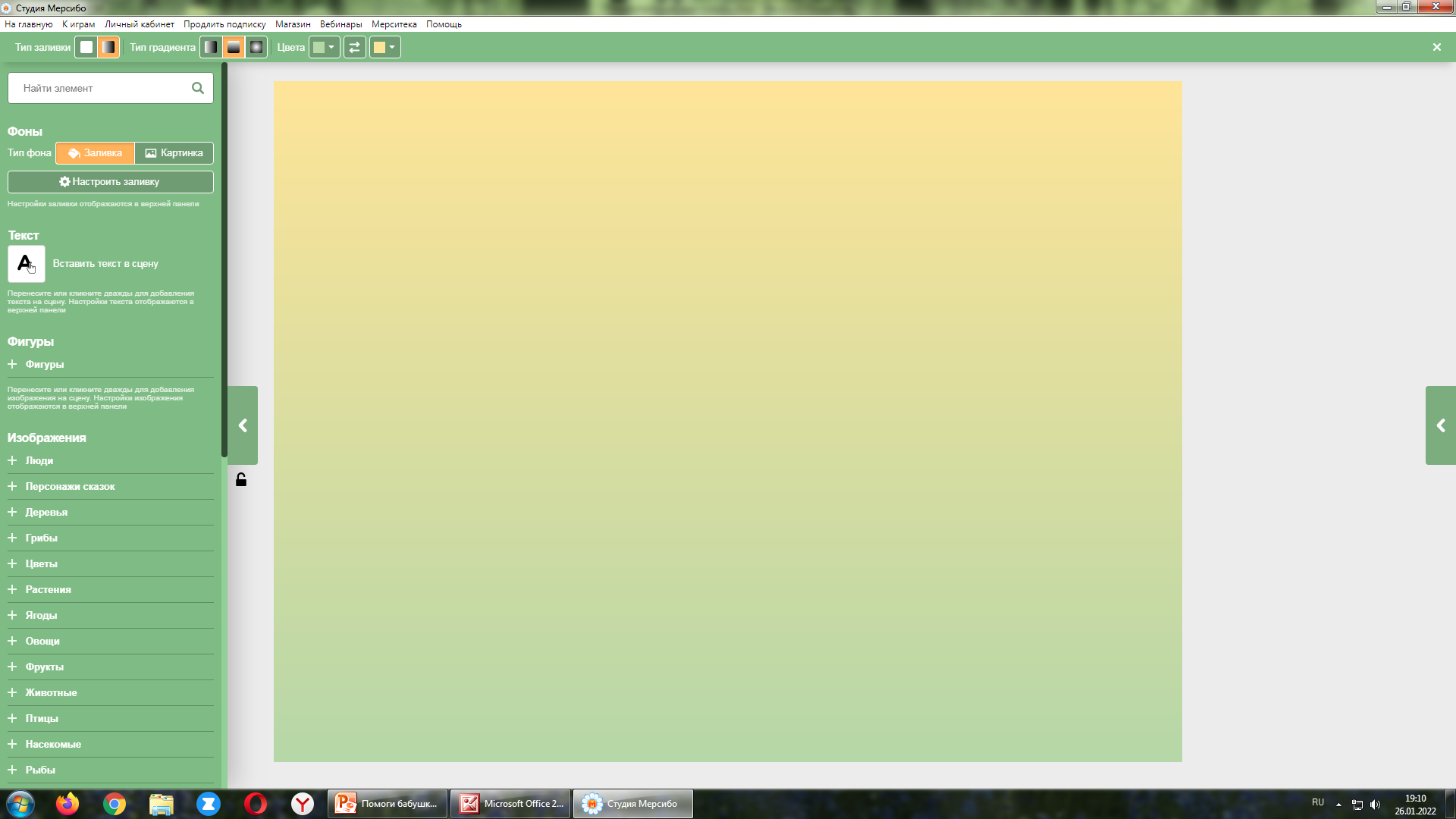 Развивающая  игра.
На обед к бабушке.
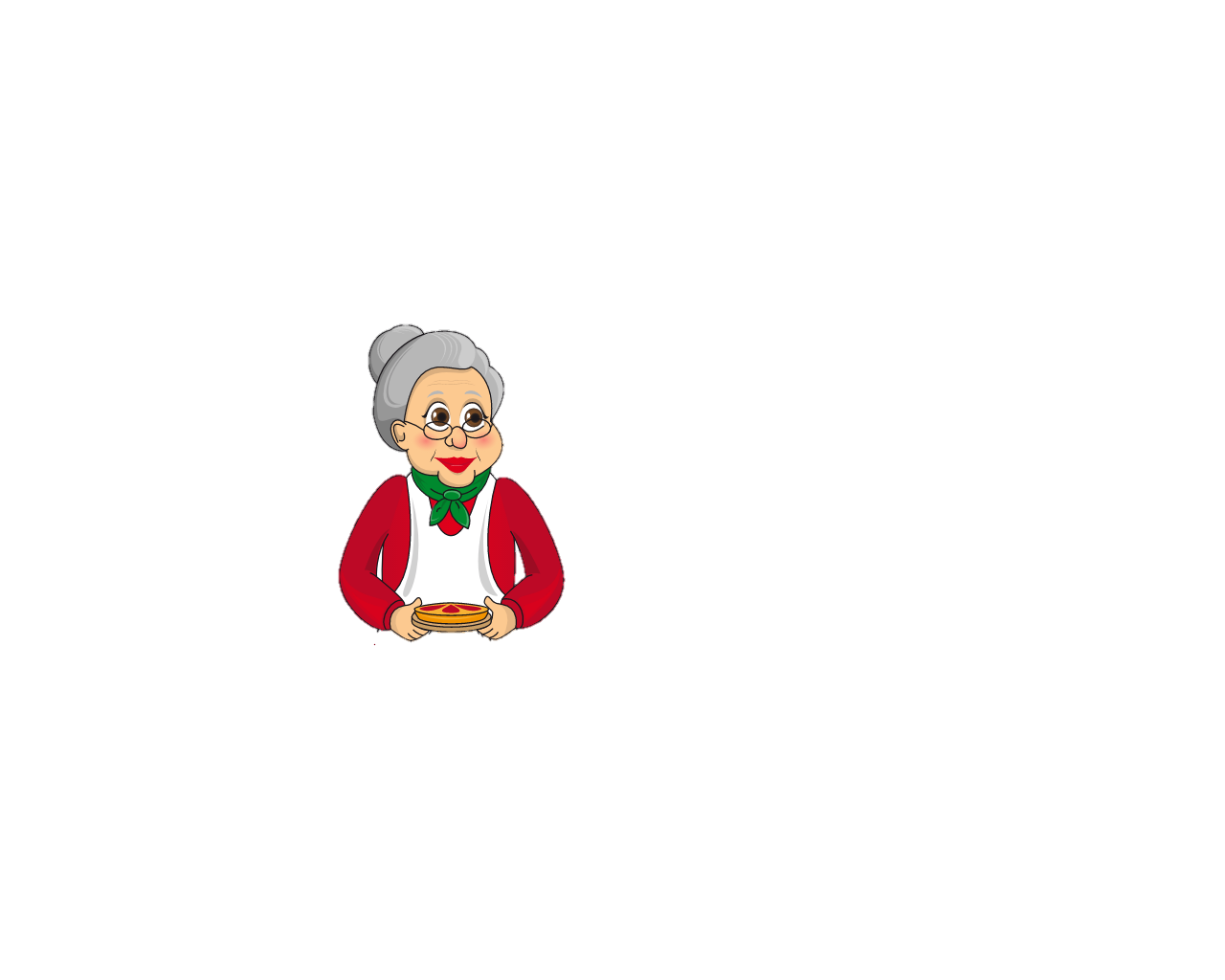 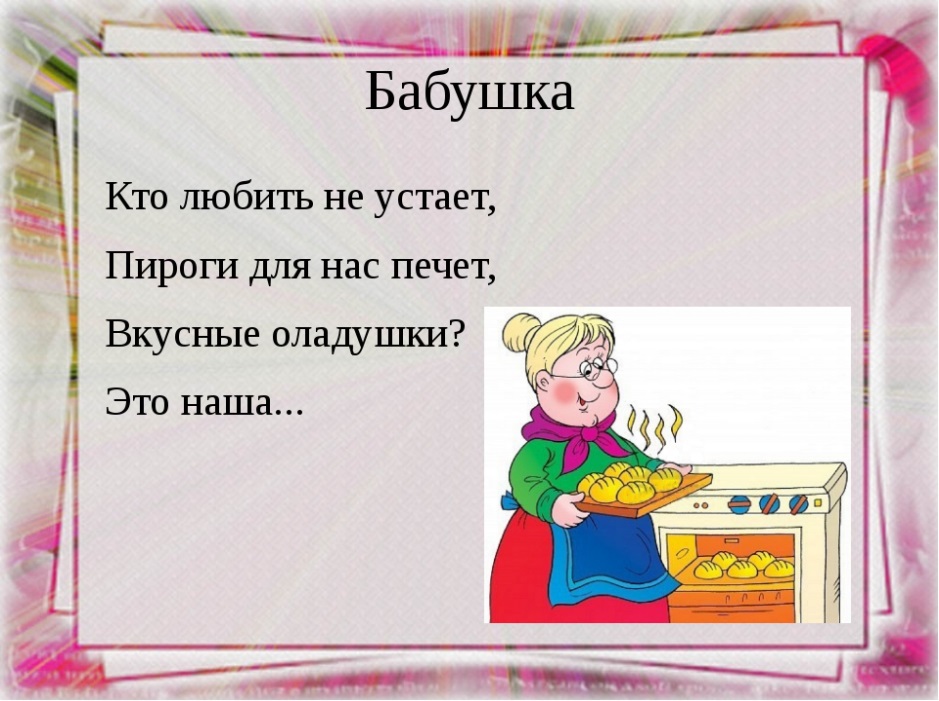 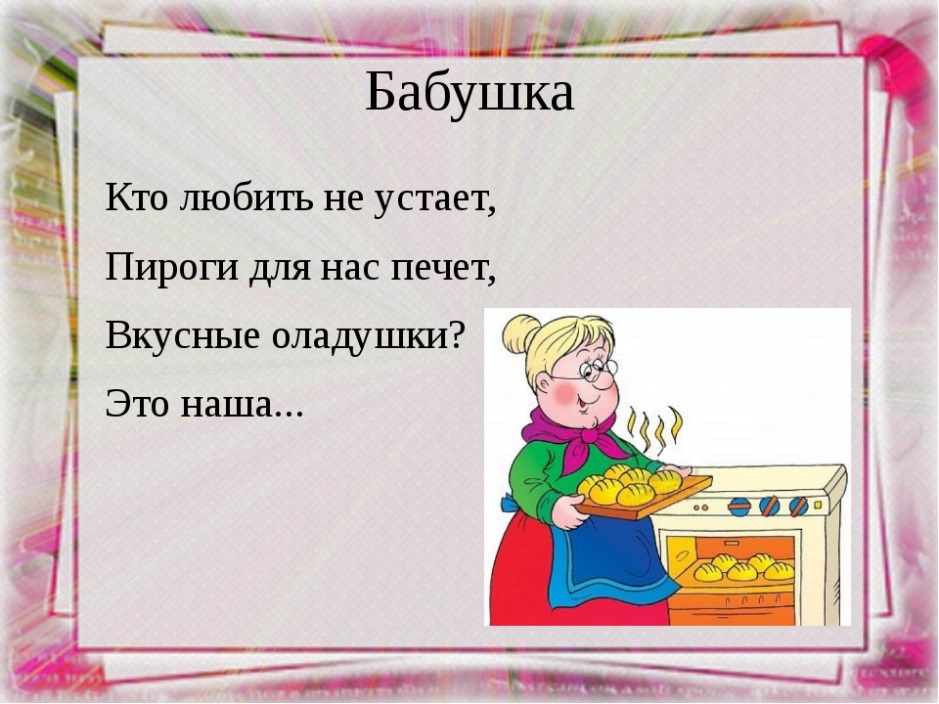 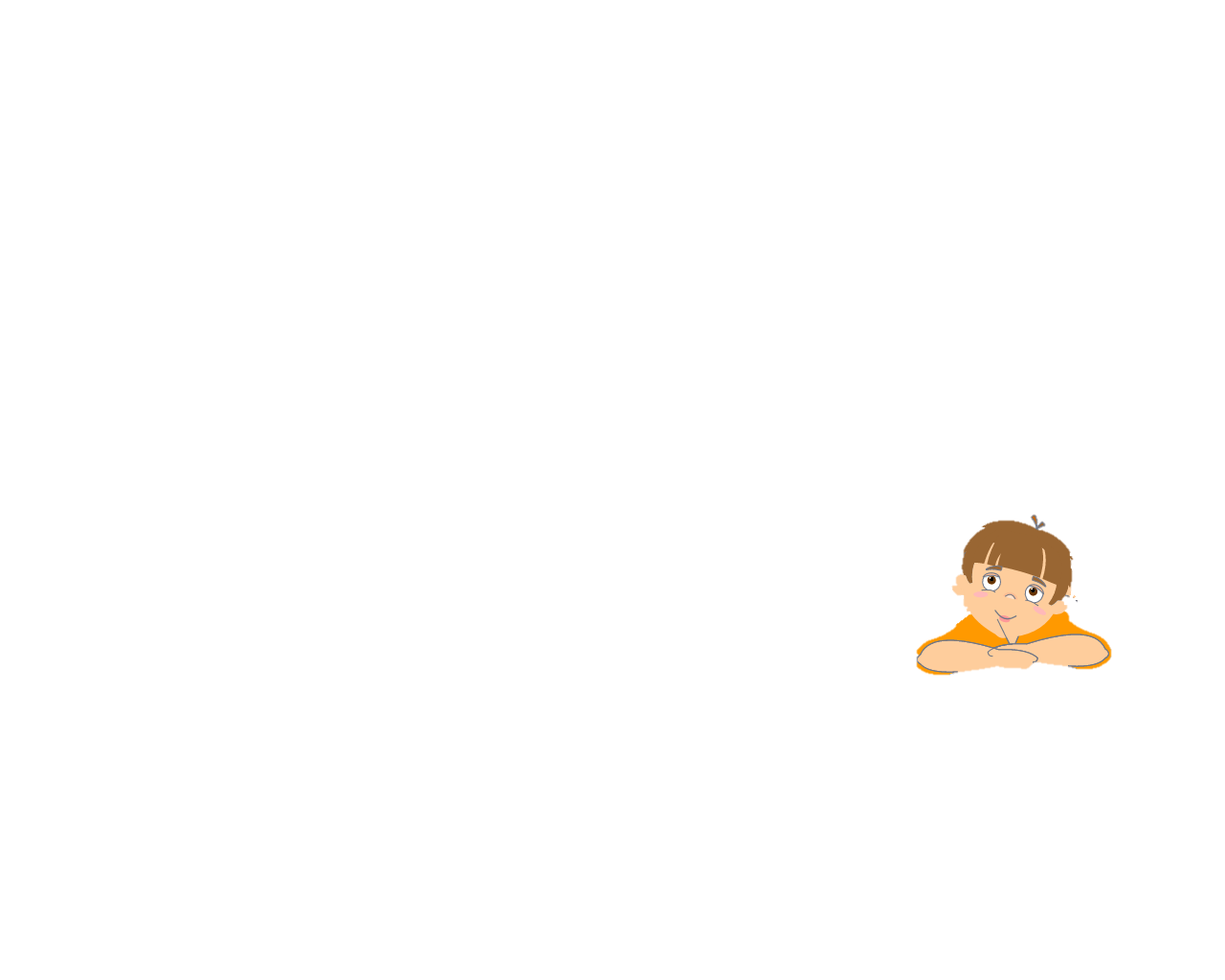 учитель – логопед
Шашаева Е. М.
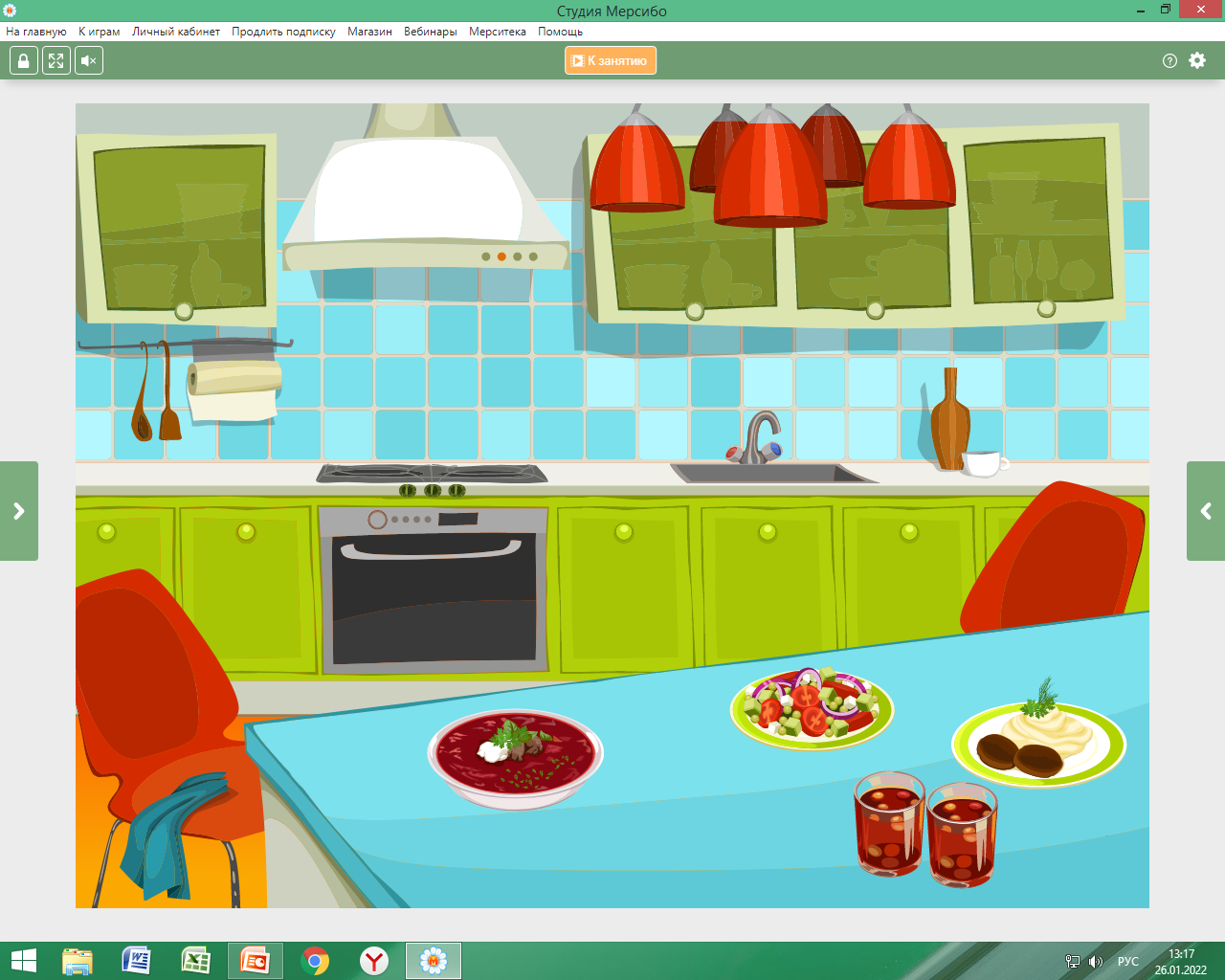 Маша и Толя после школы отправились на обед к бабушке. Что приготовила бабушка на обед?
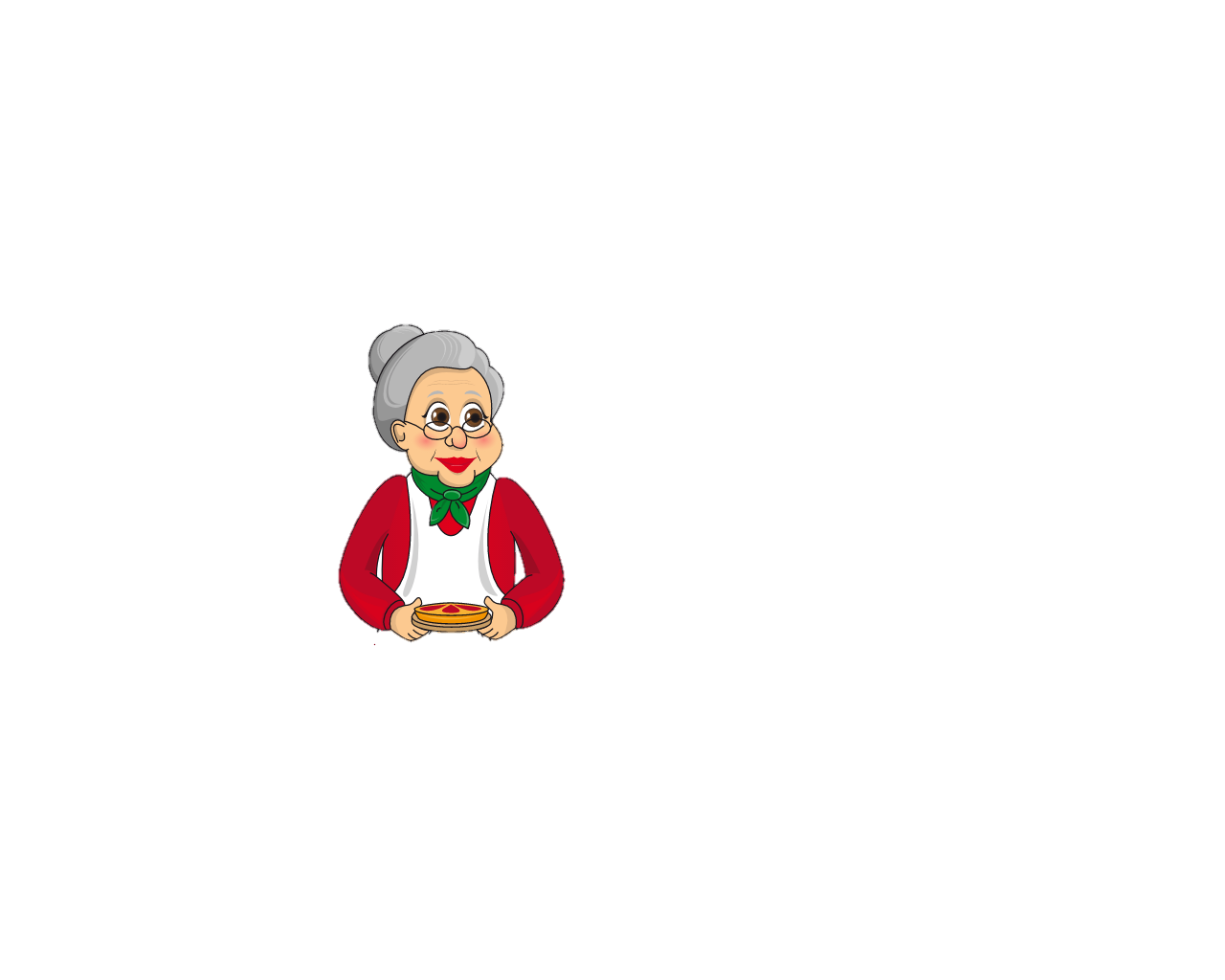 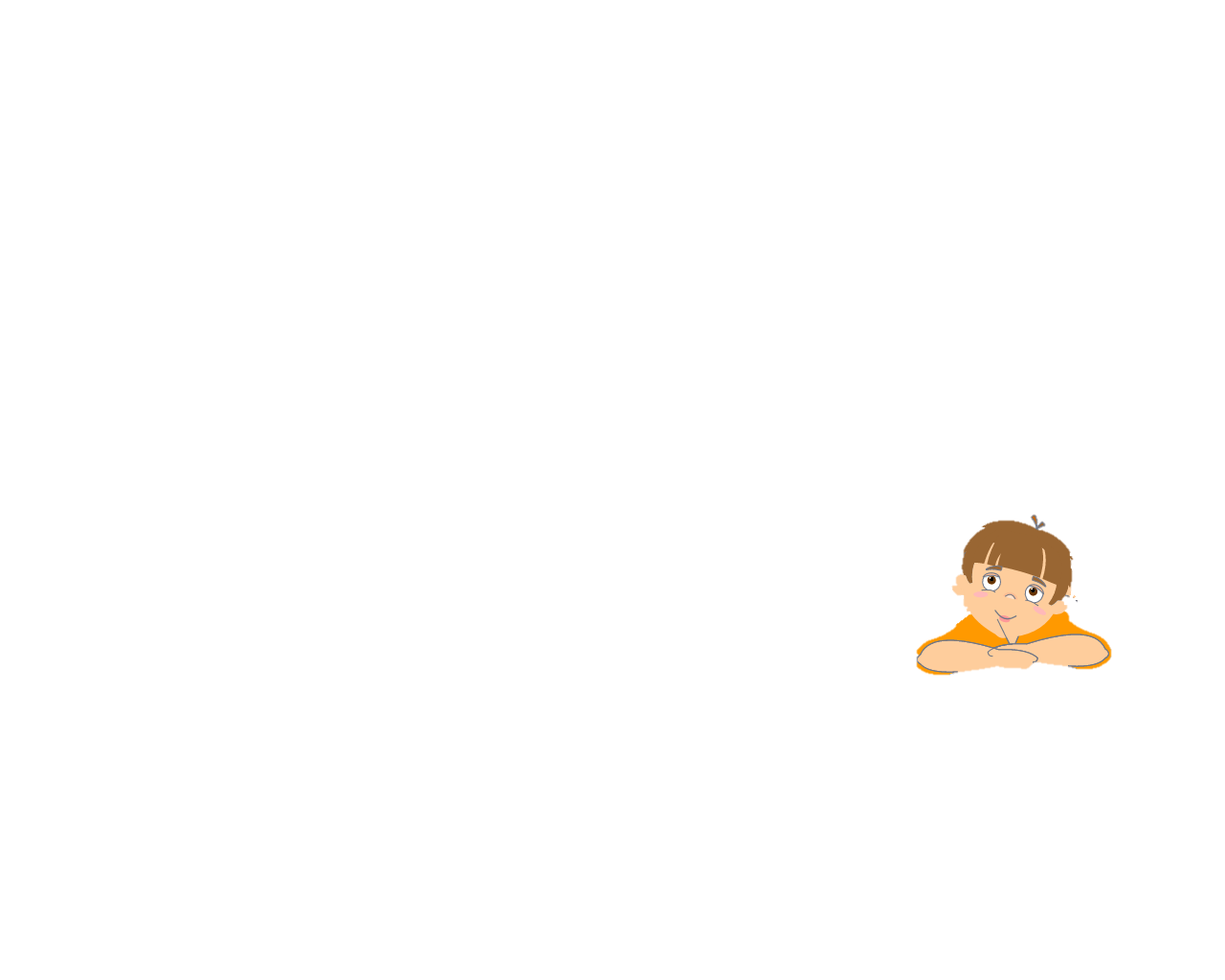 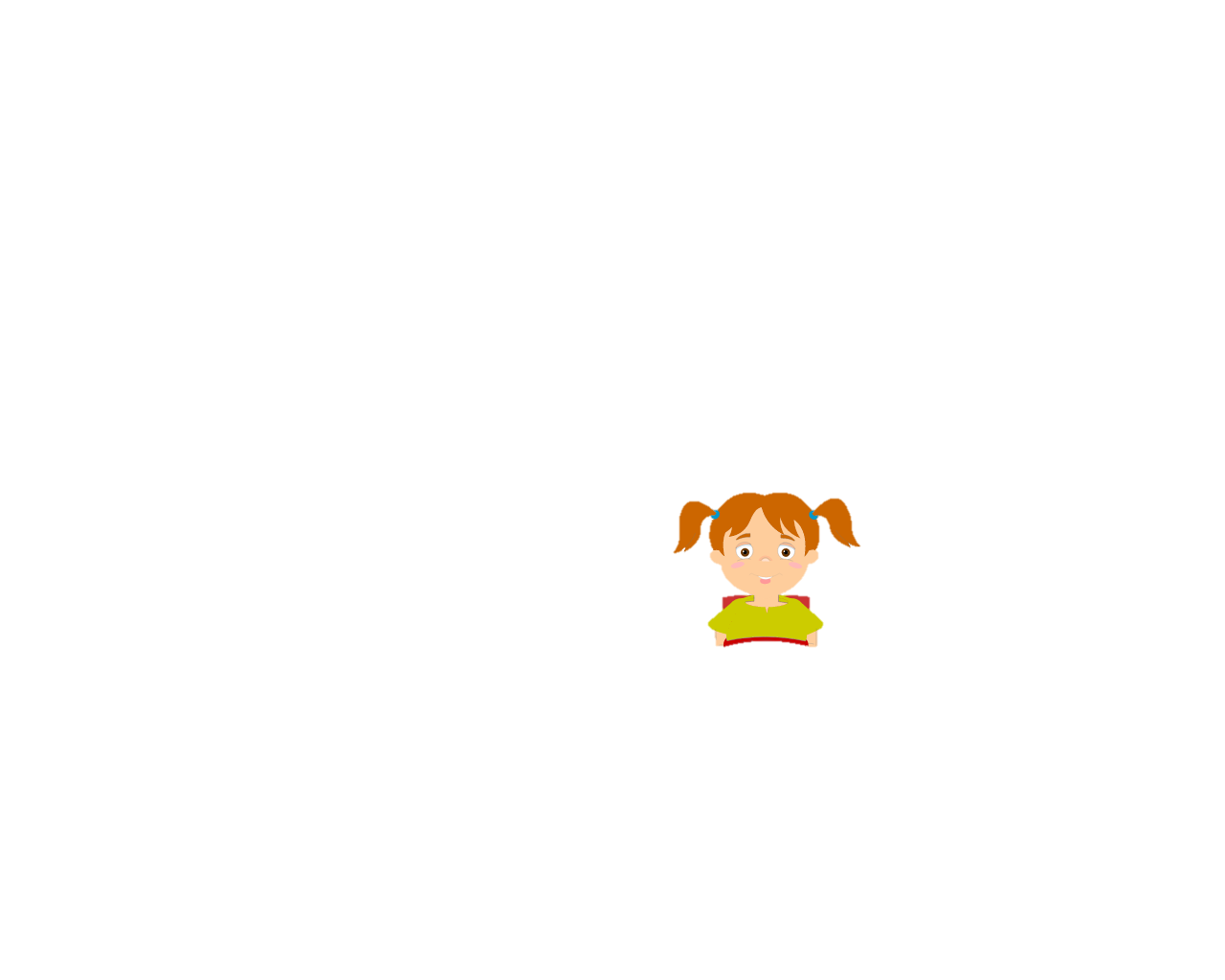 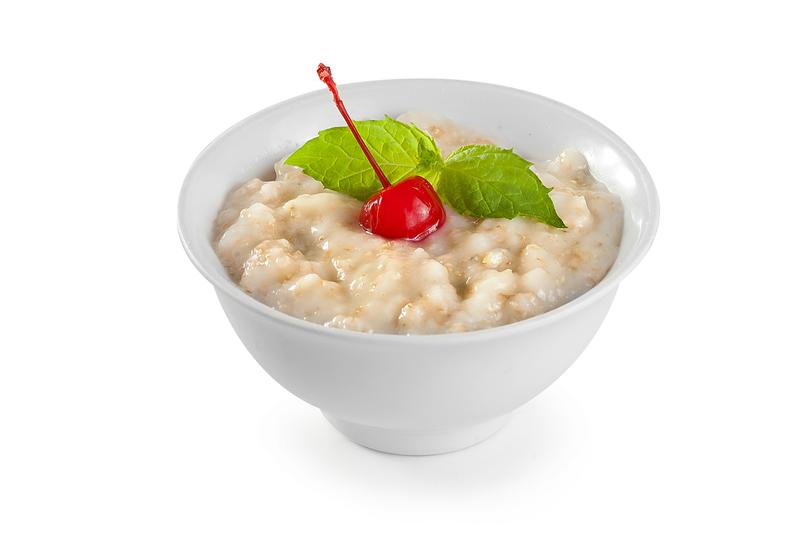 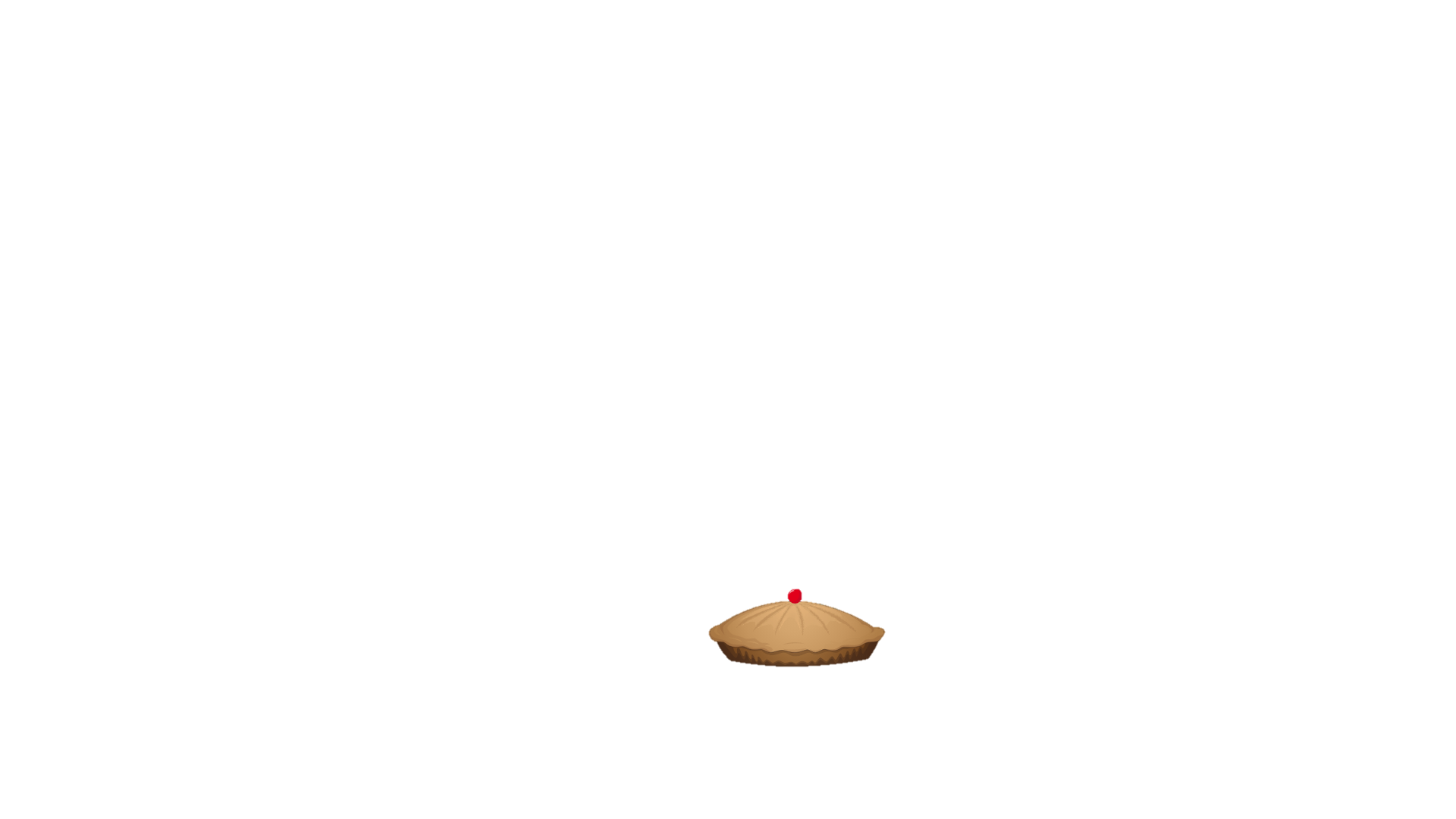 Это борщ. Какие продукты  нужны бабушке,  чтобы сварить борщ?
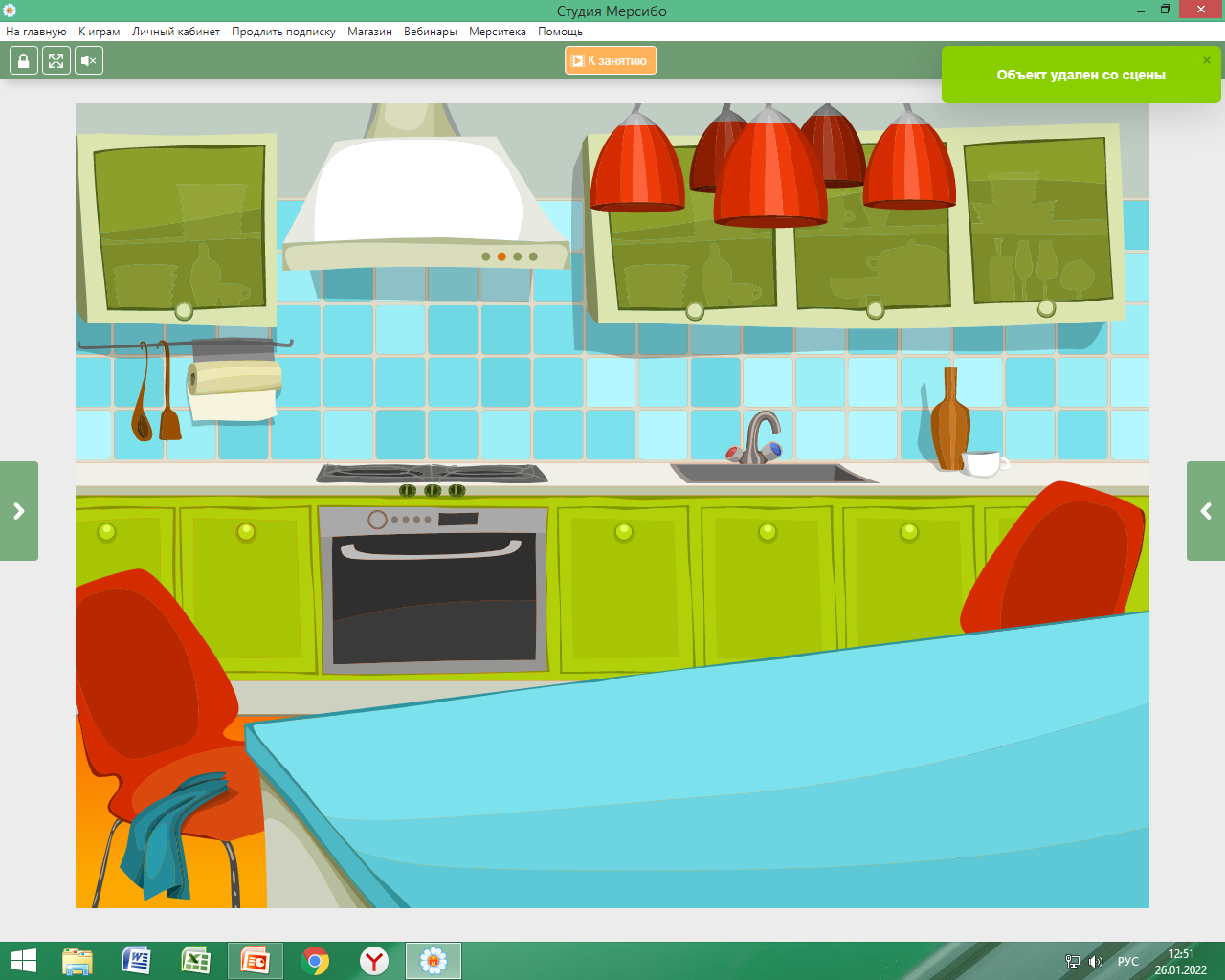 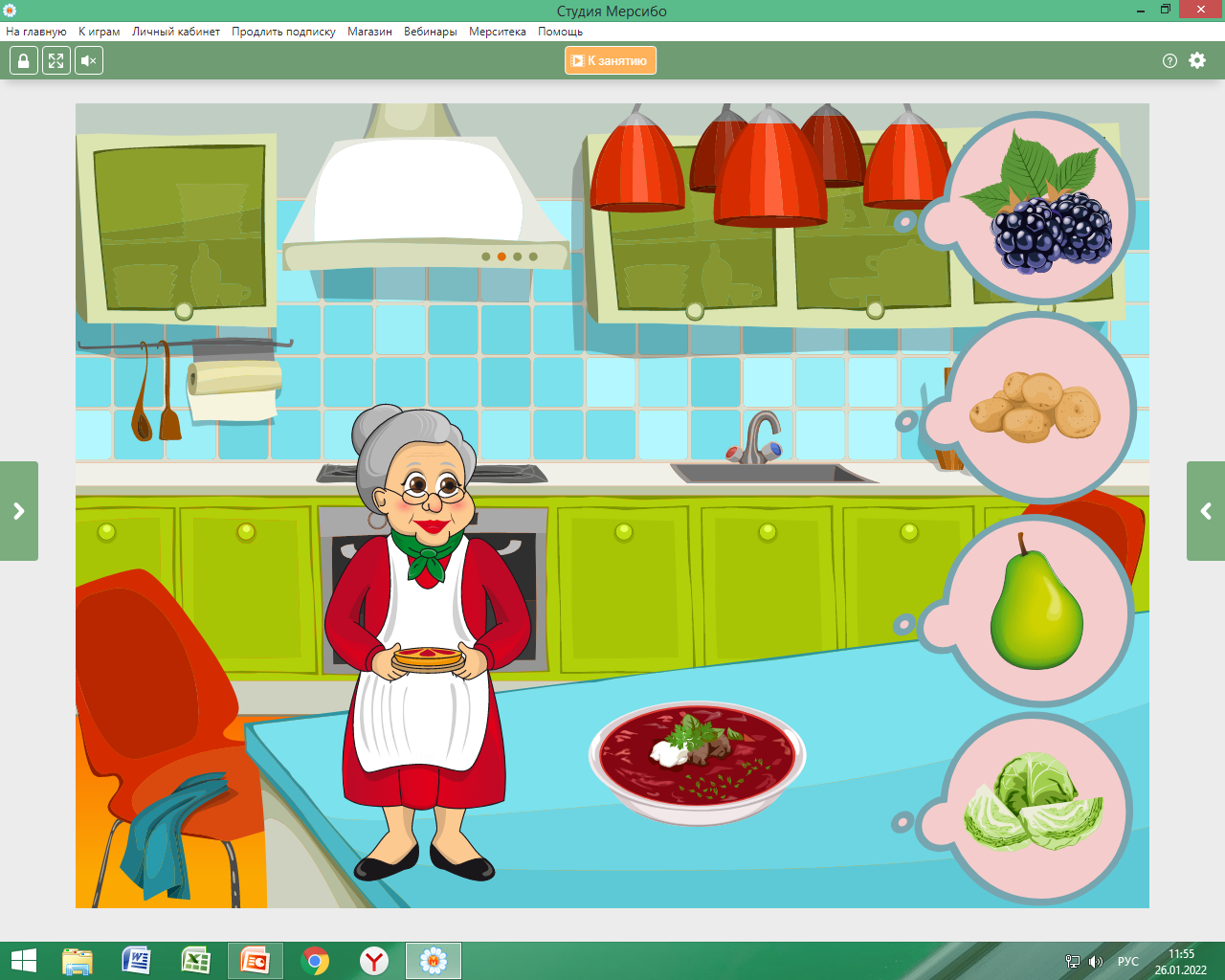 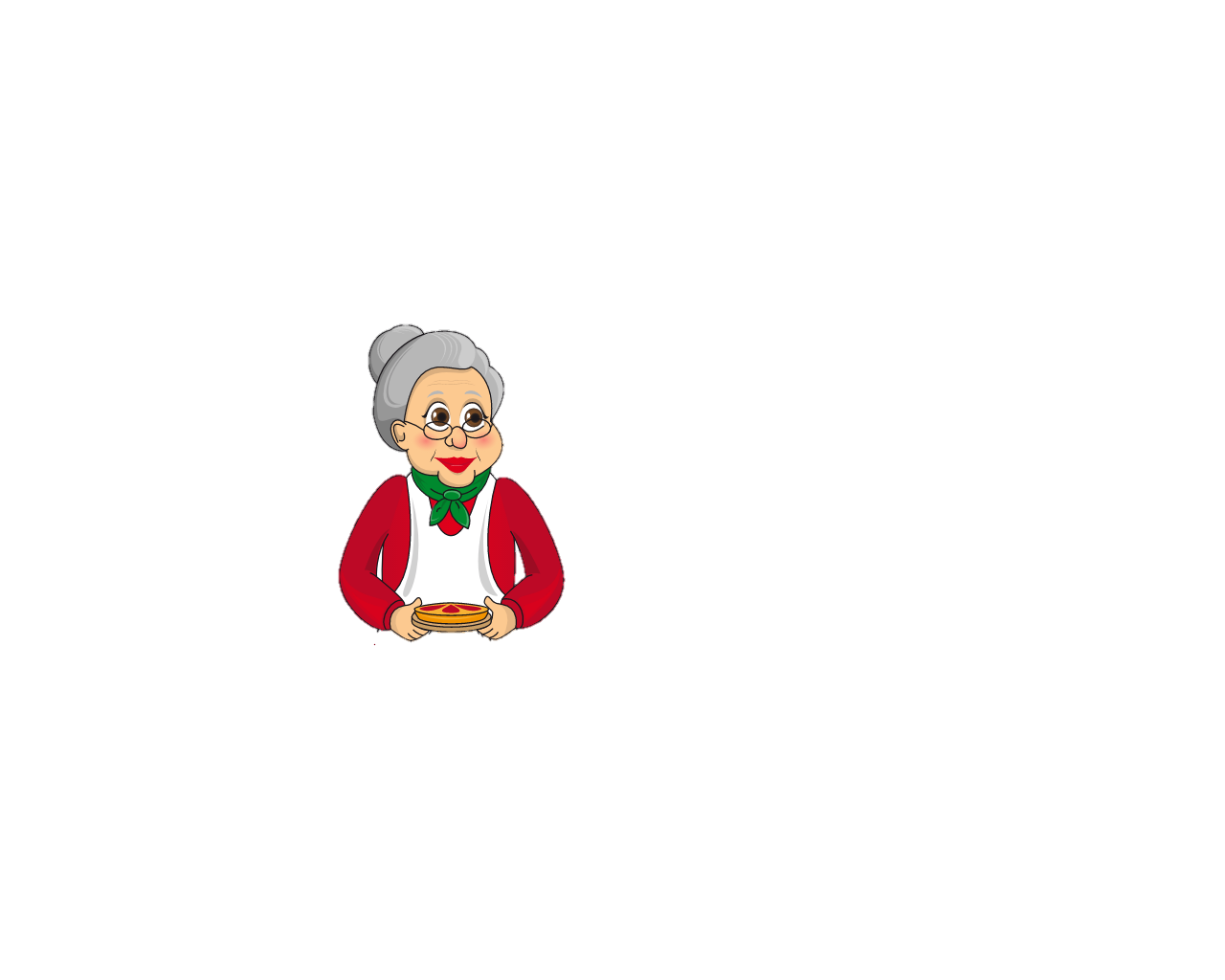 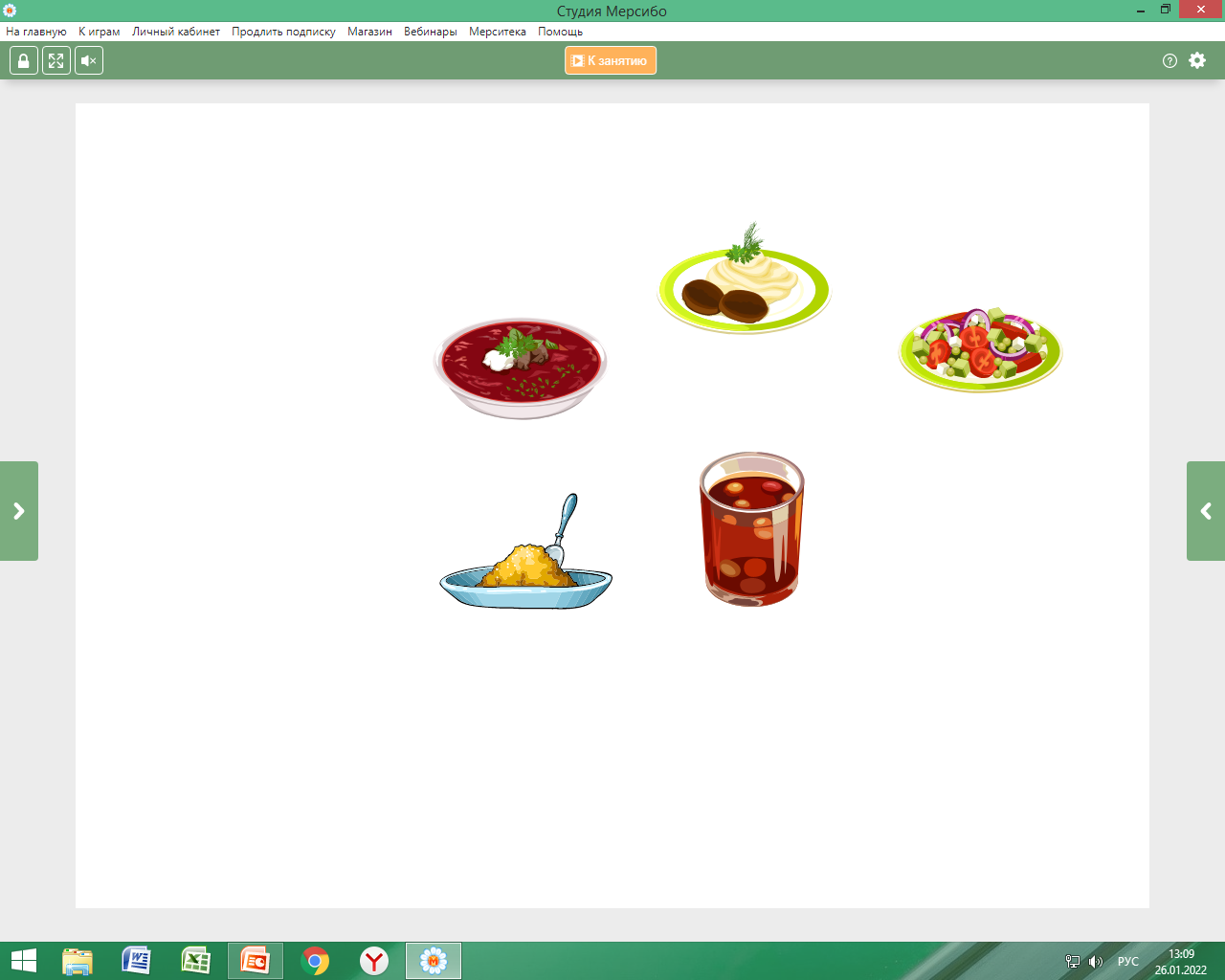 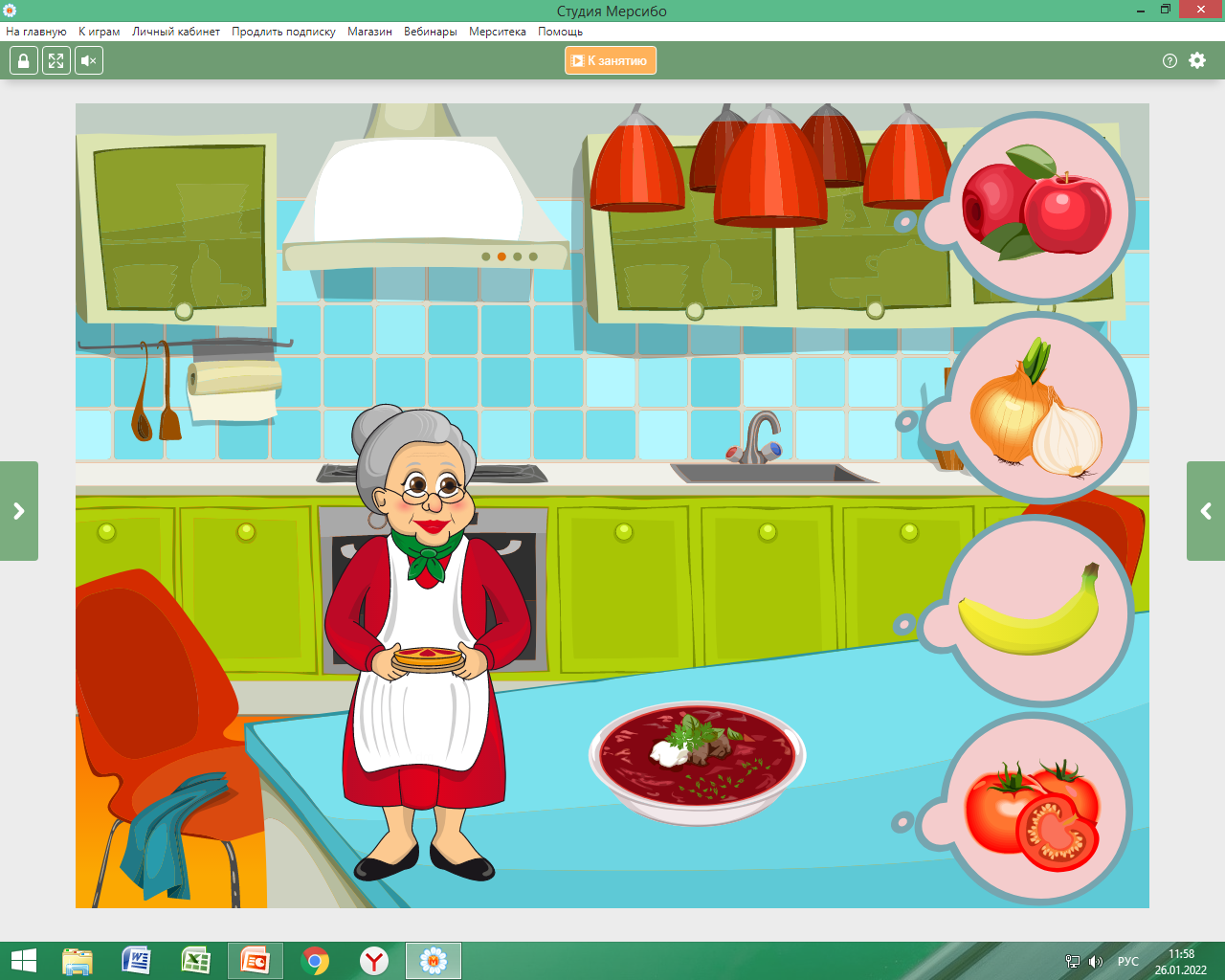 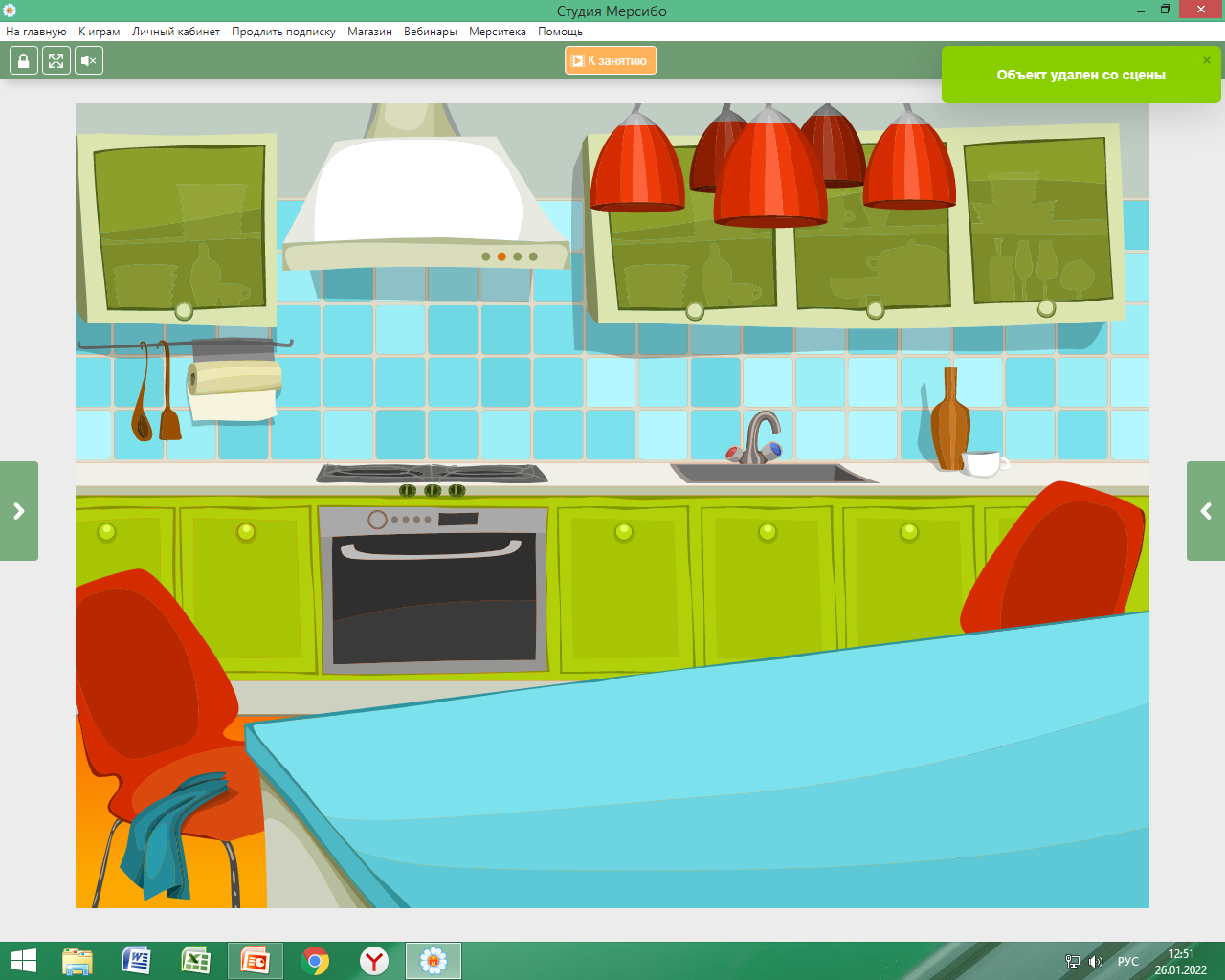 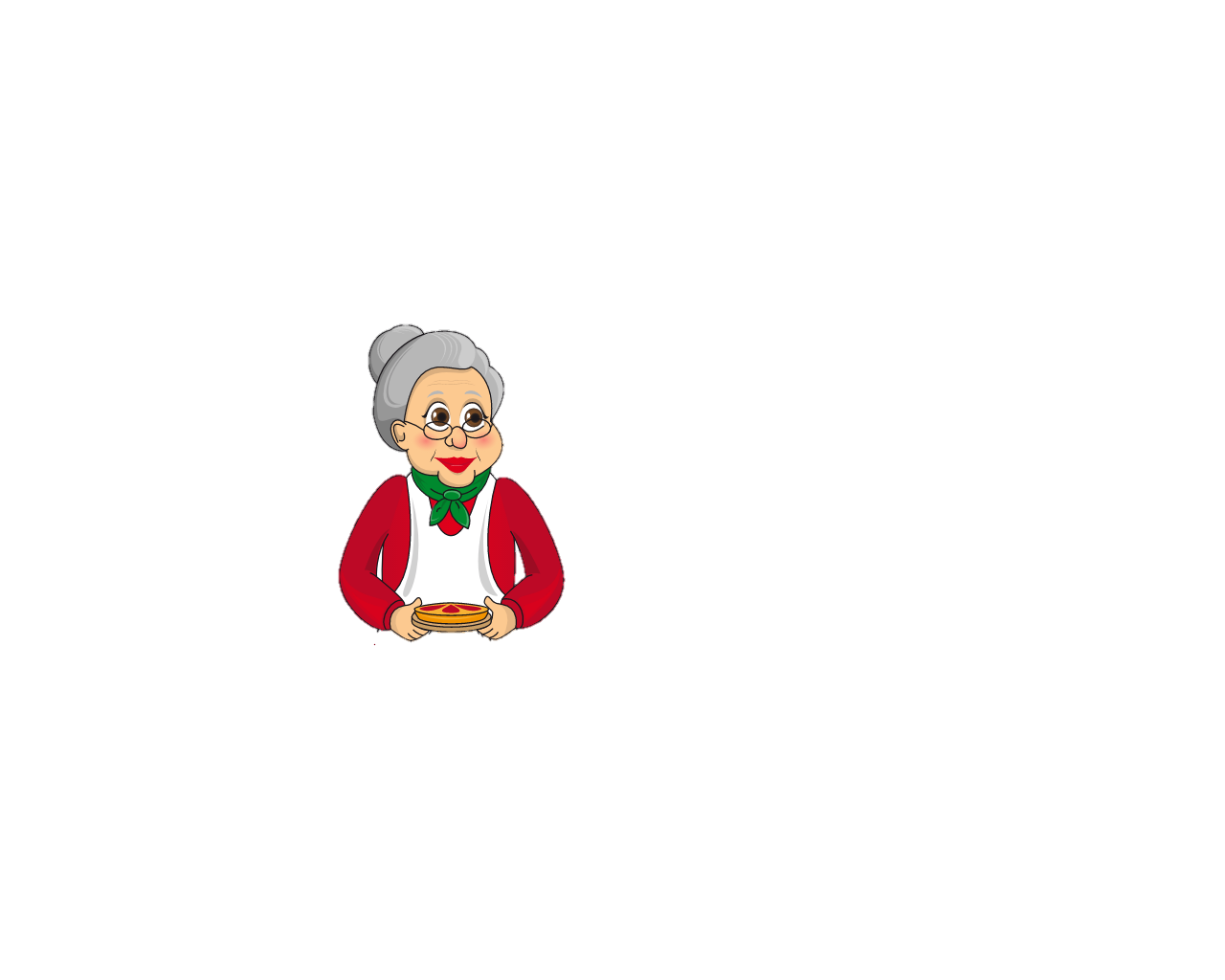 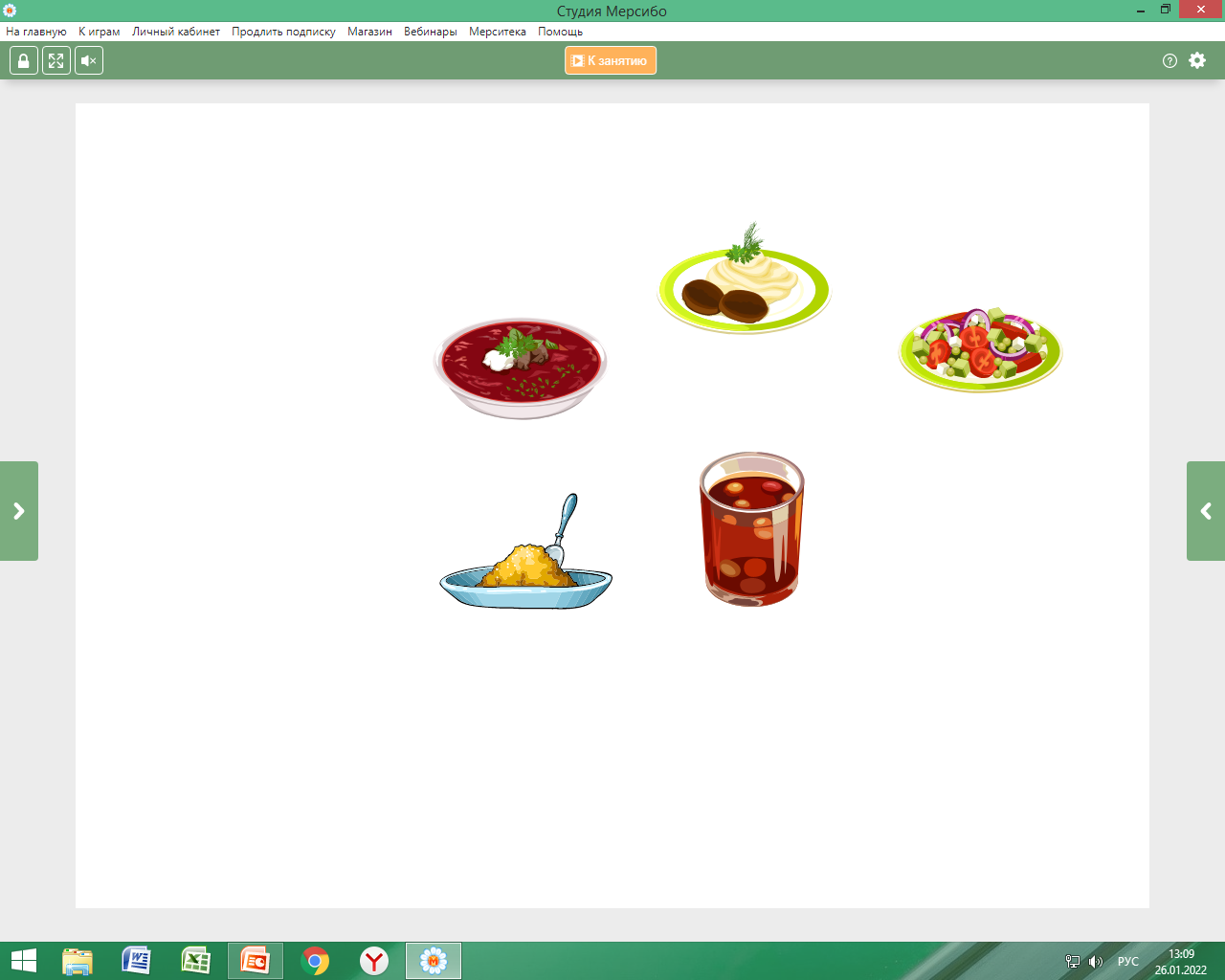 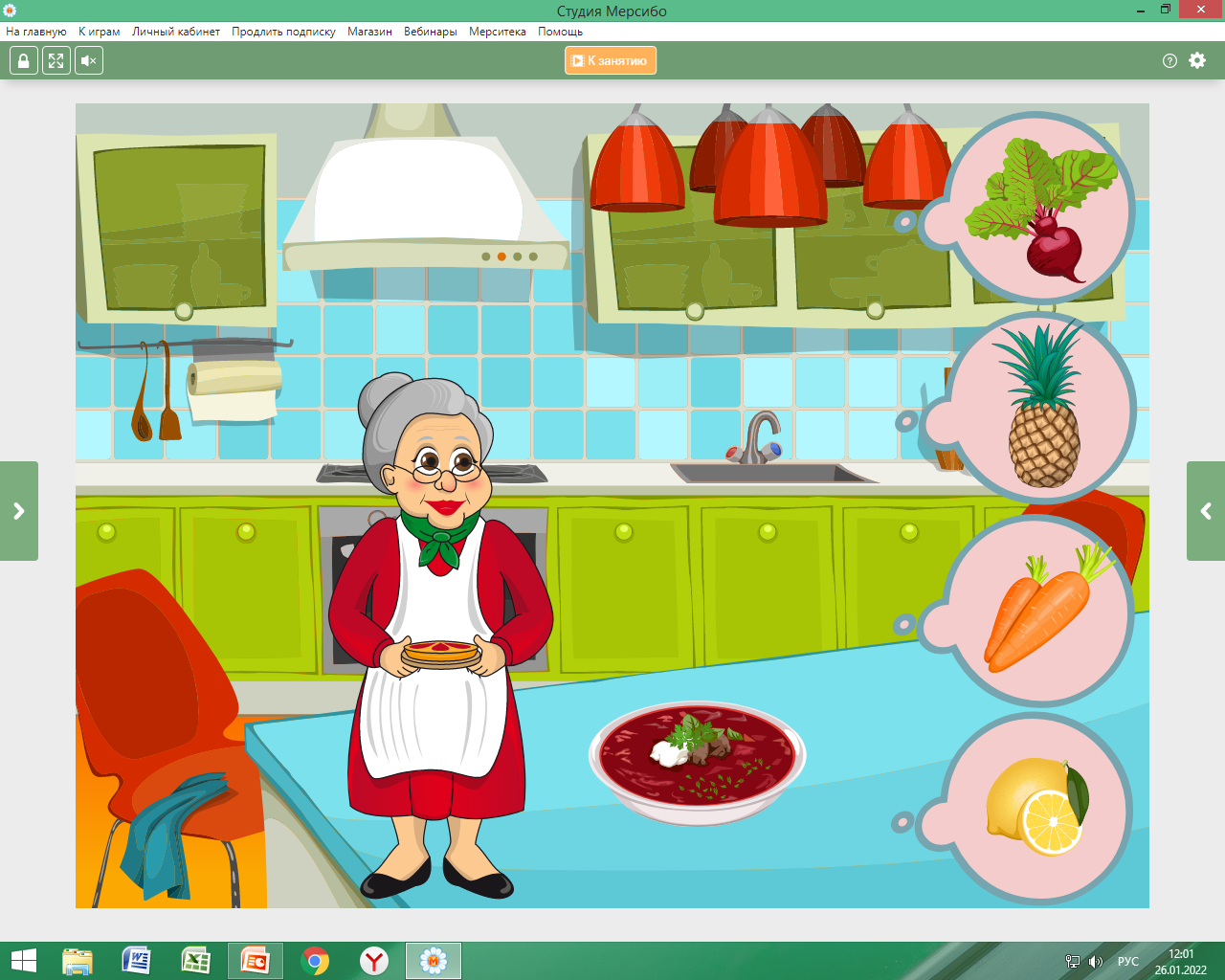 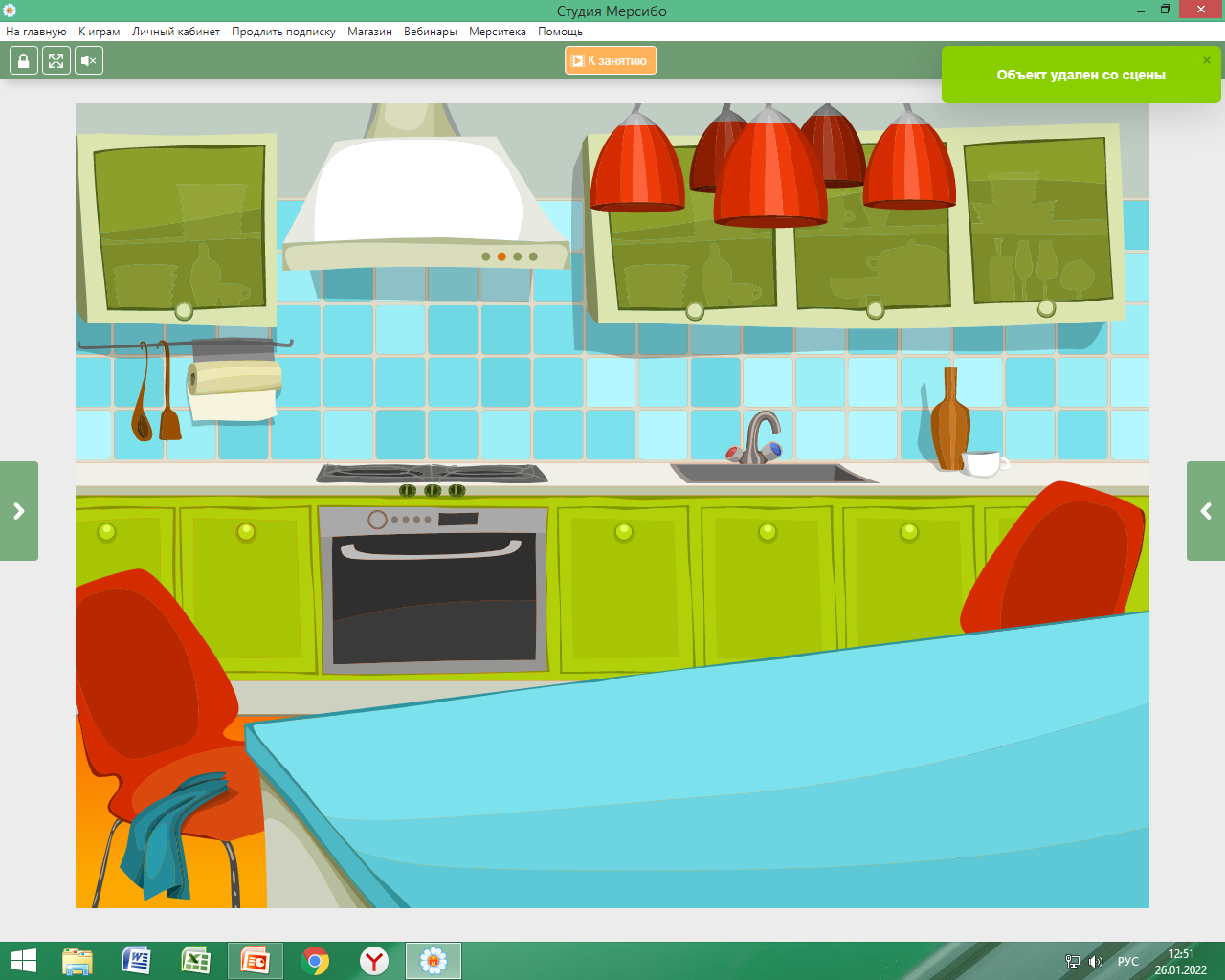 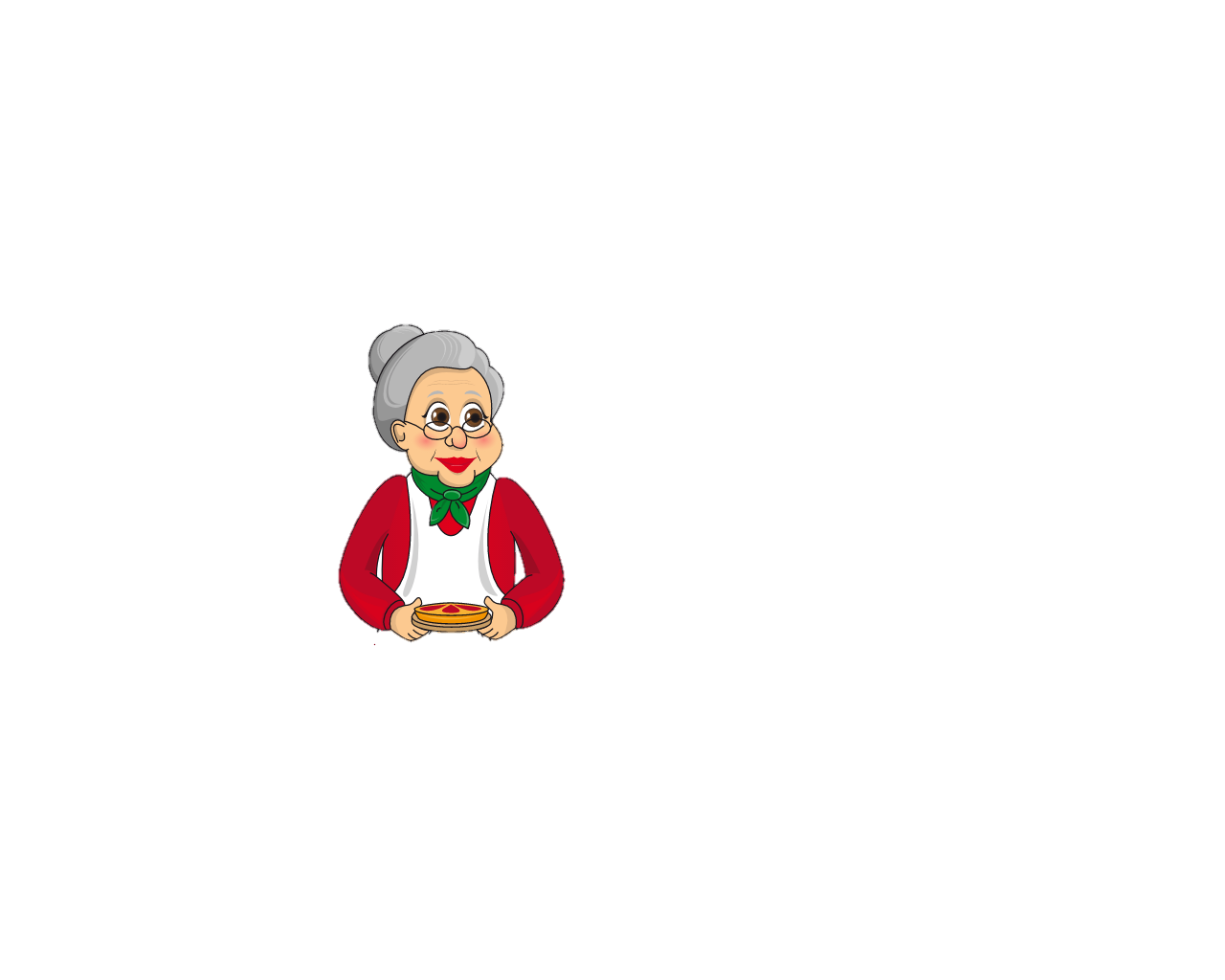 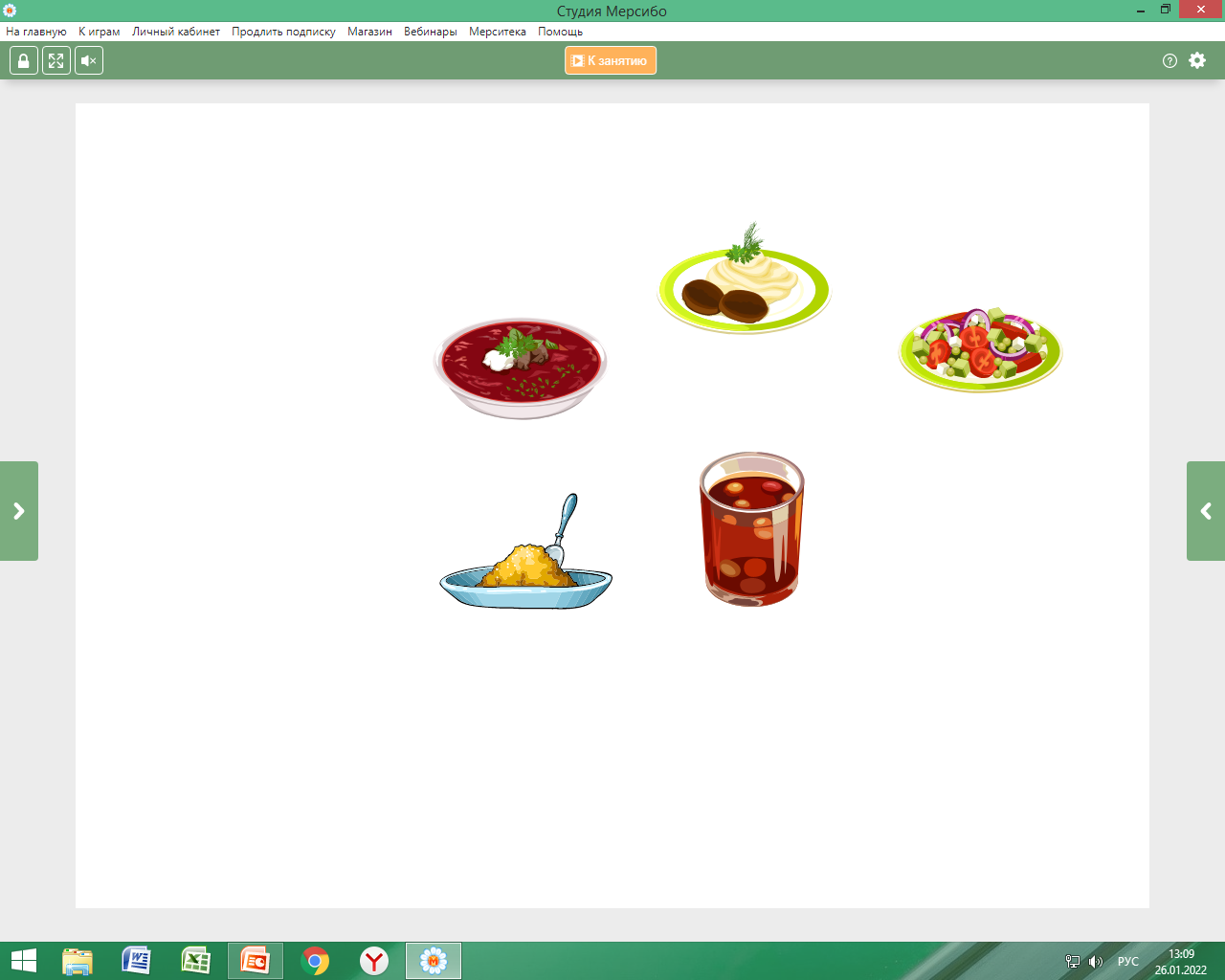 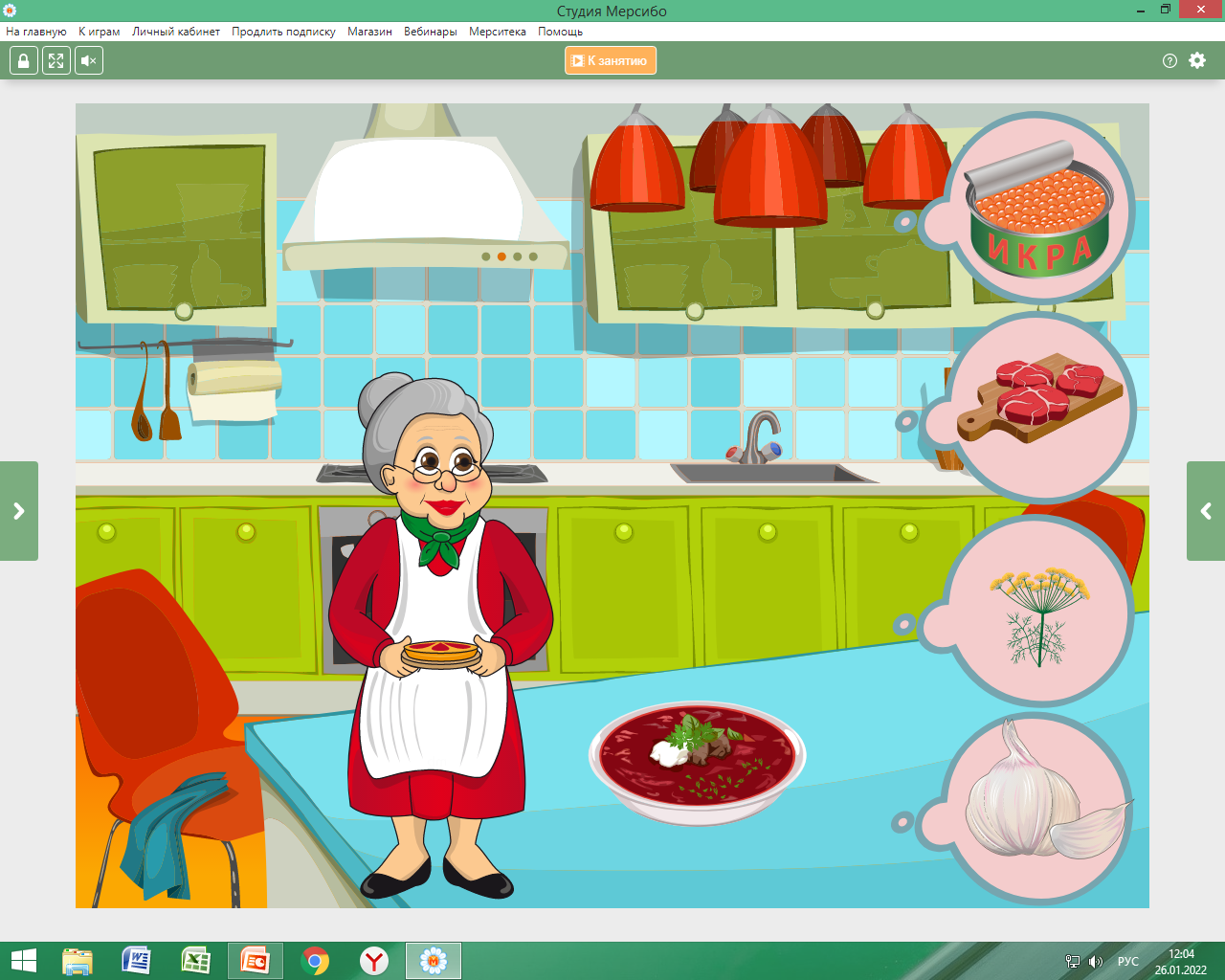 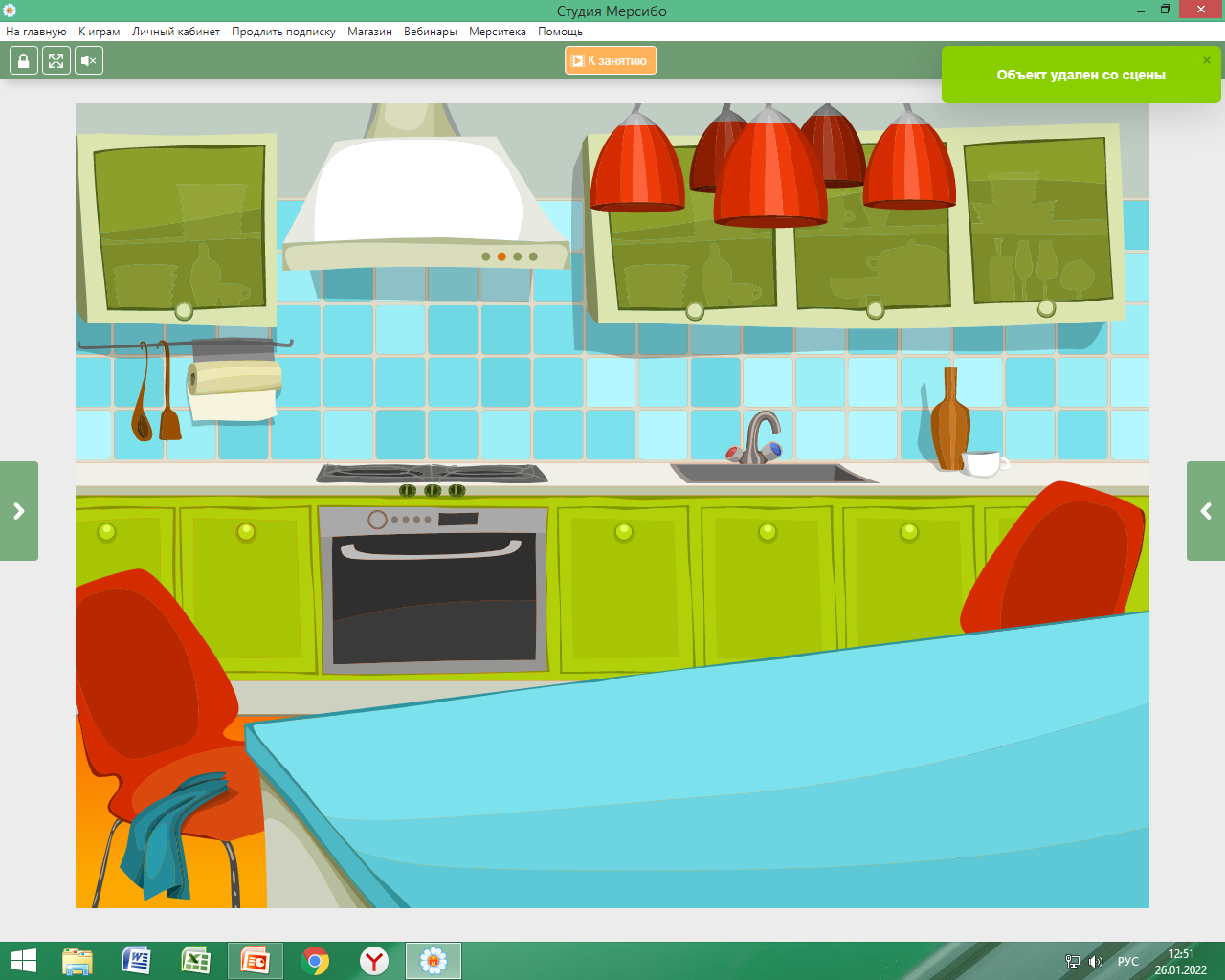 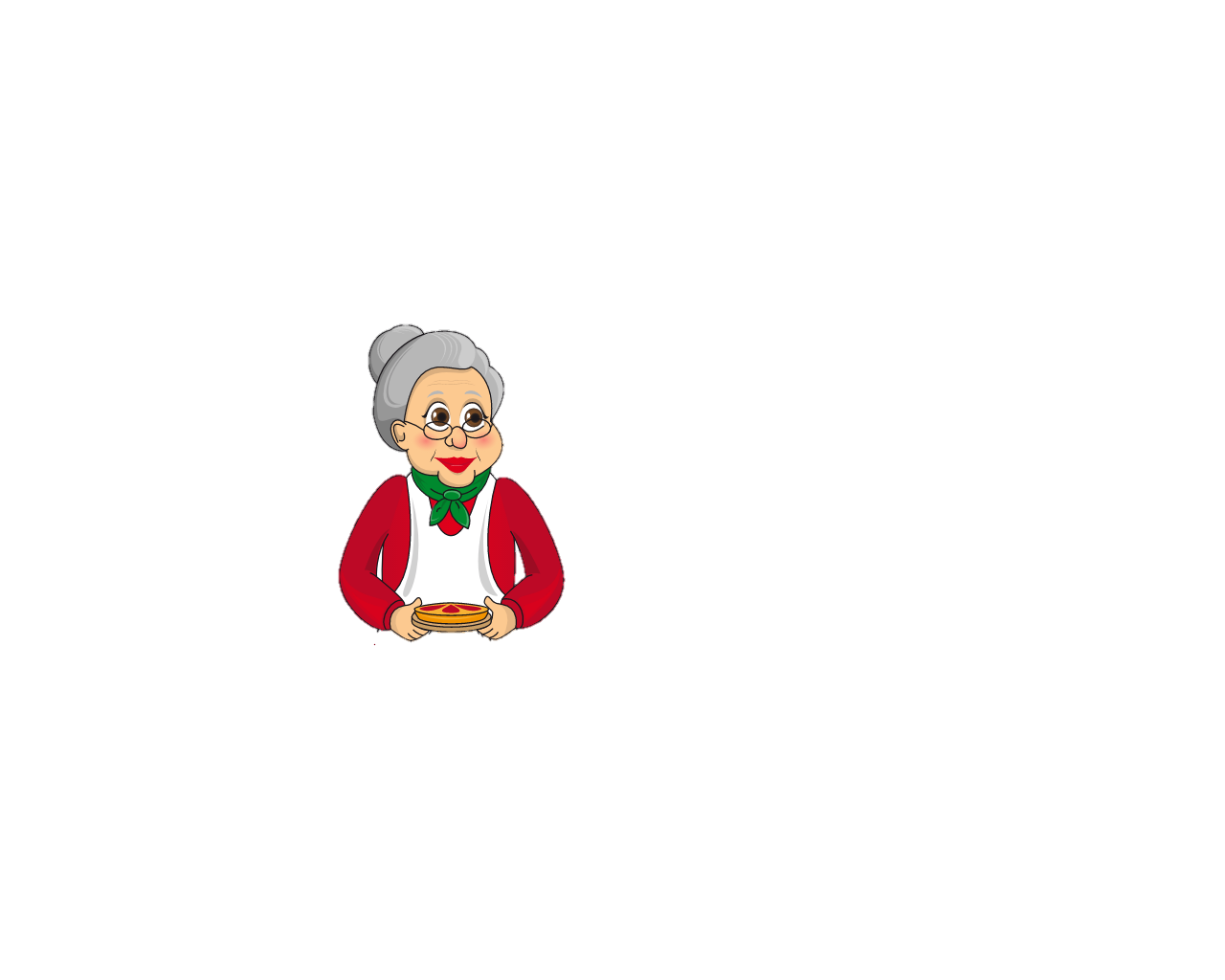 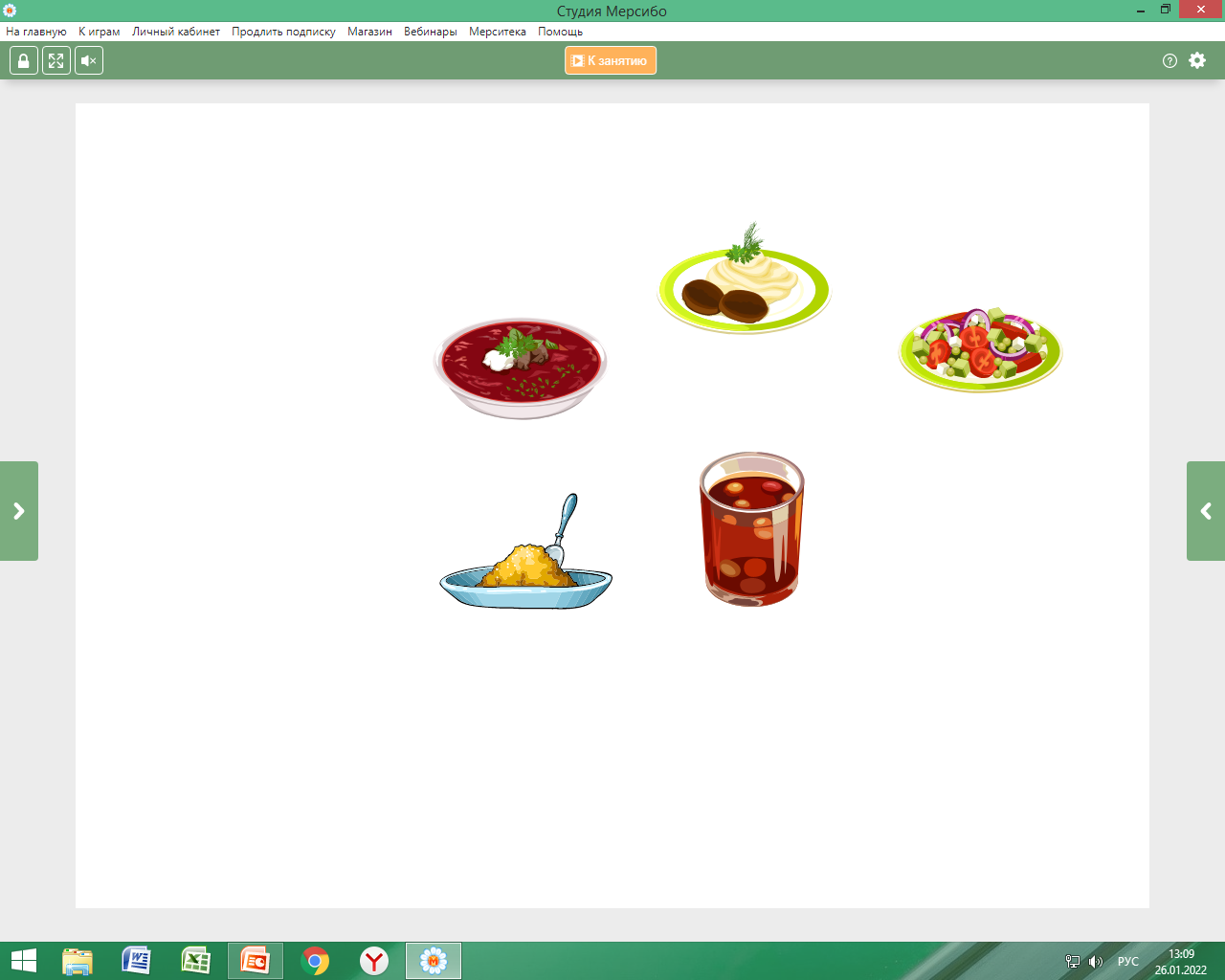 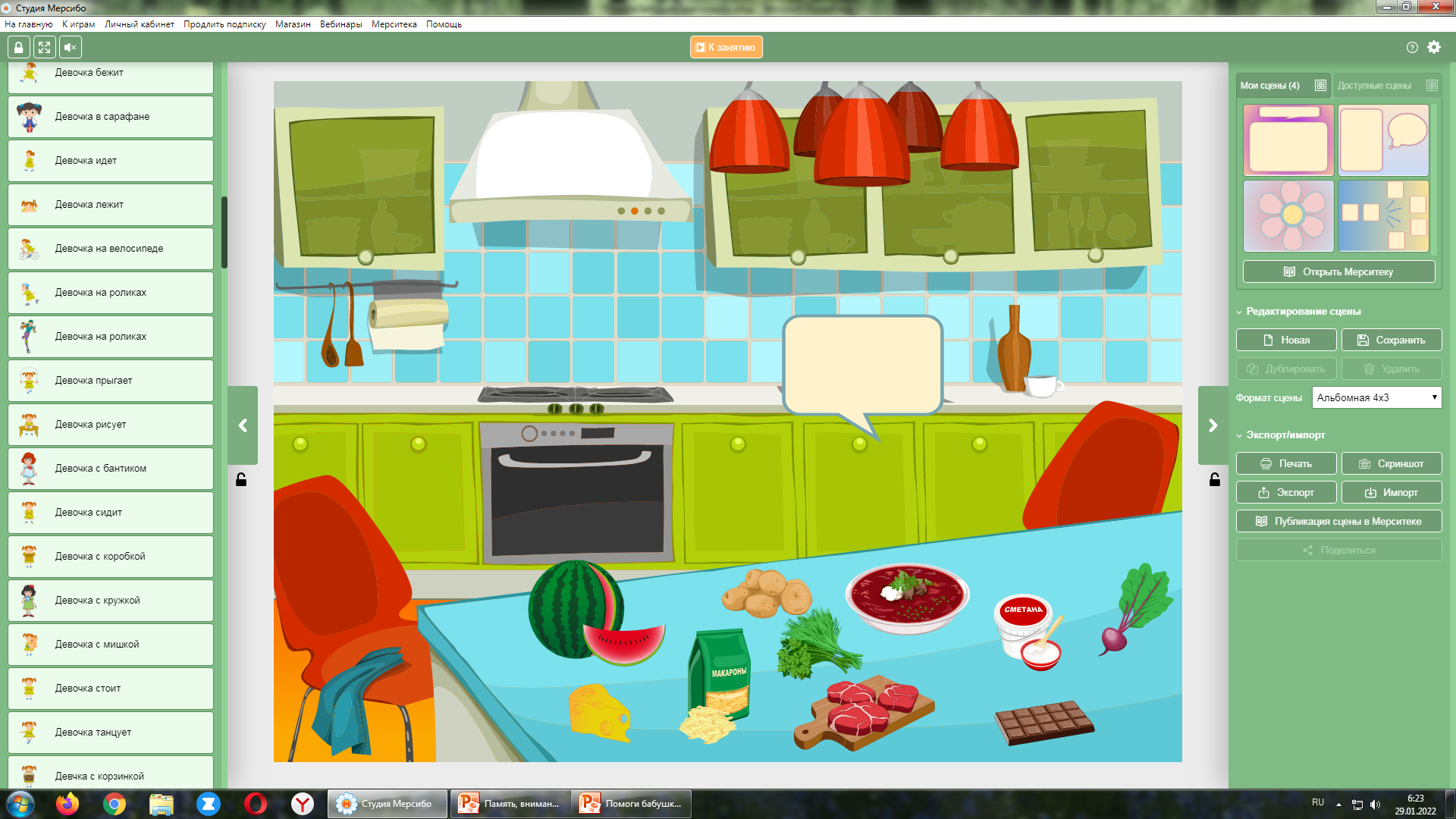 Убери лишние продукты для приготовления борща.
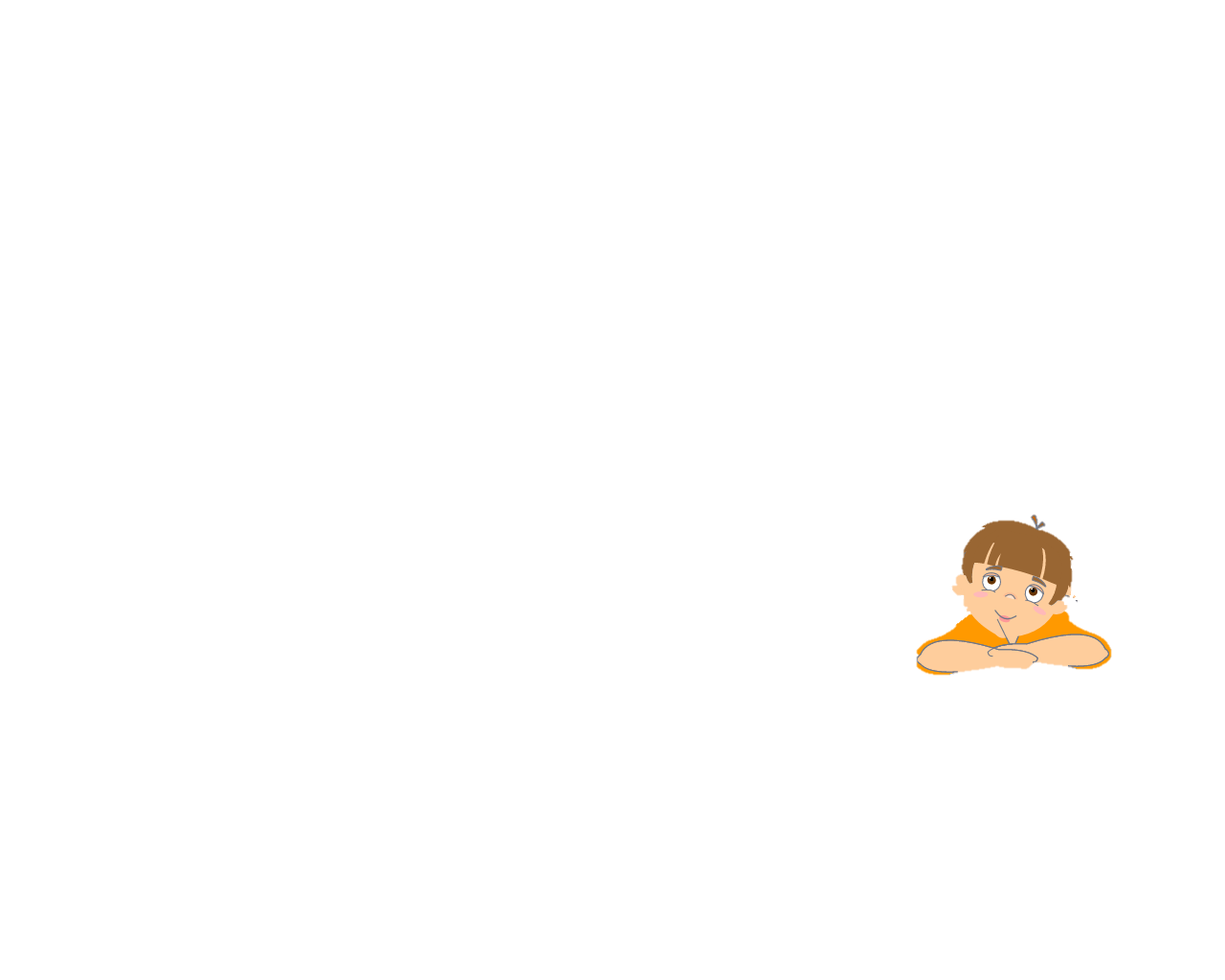 Это рисовая каша. Какие продукты мне нужны, чтобы сварить рисовую кашу?
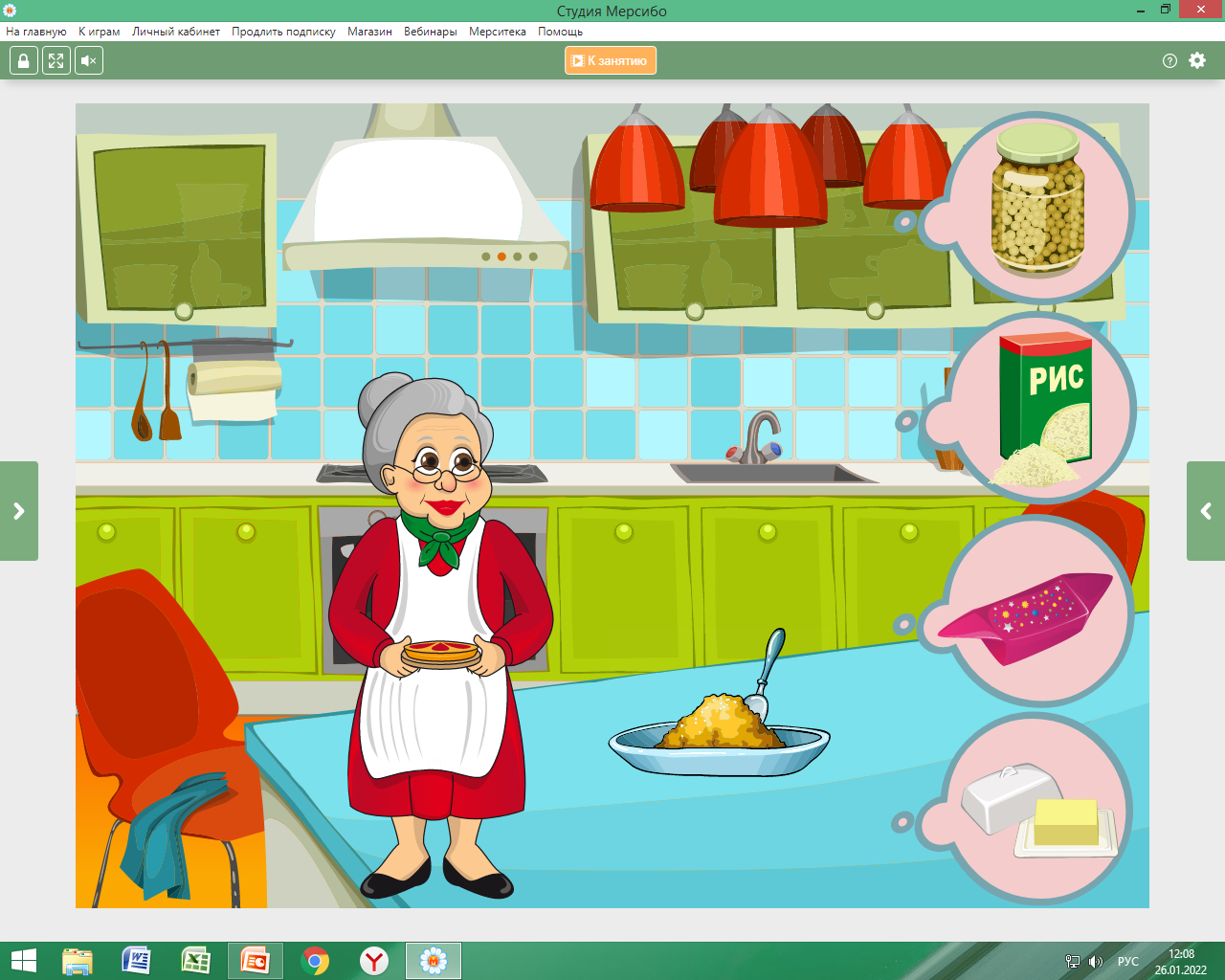 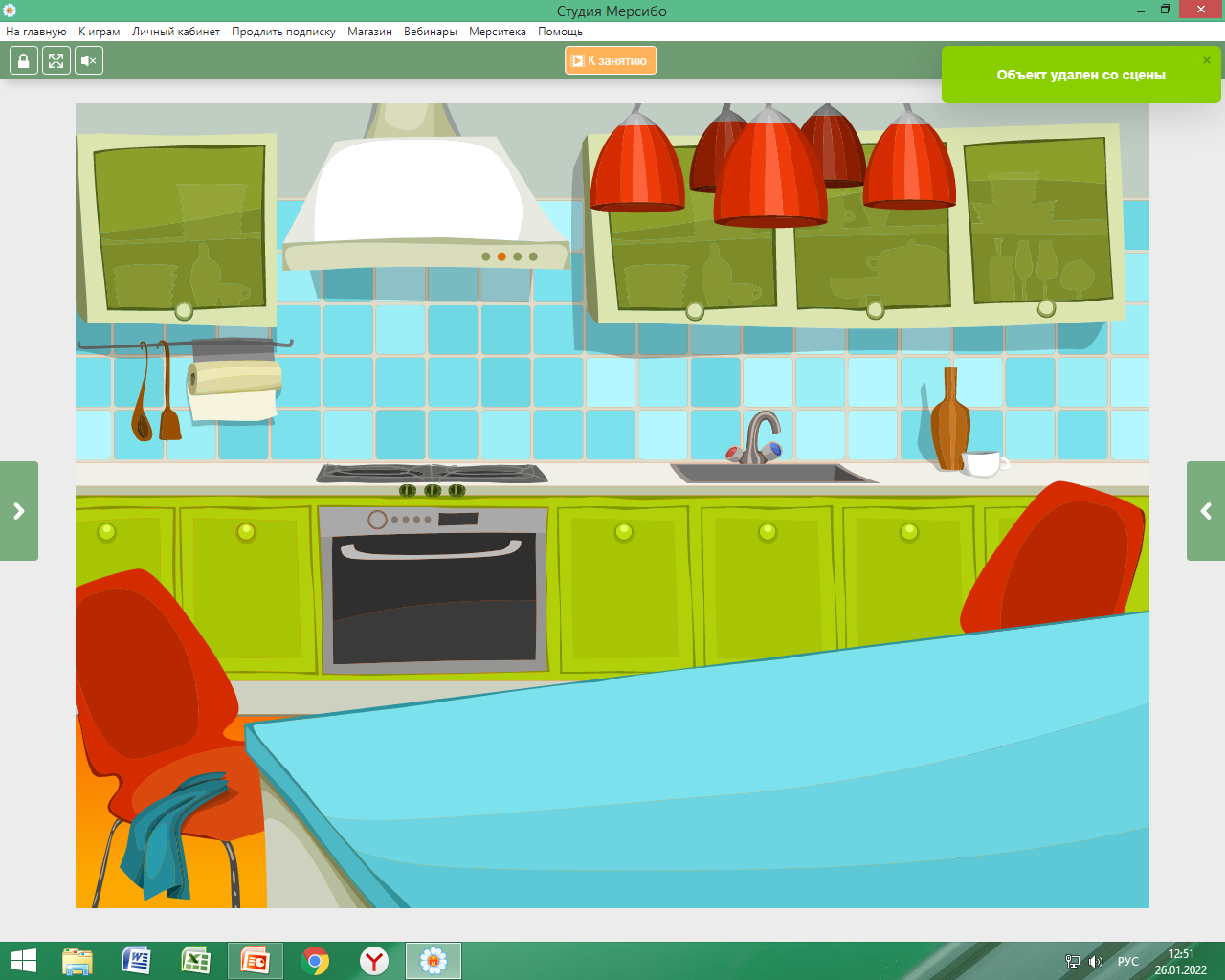 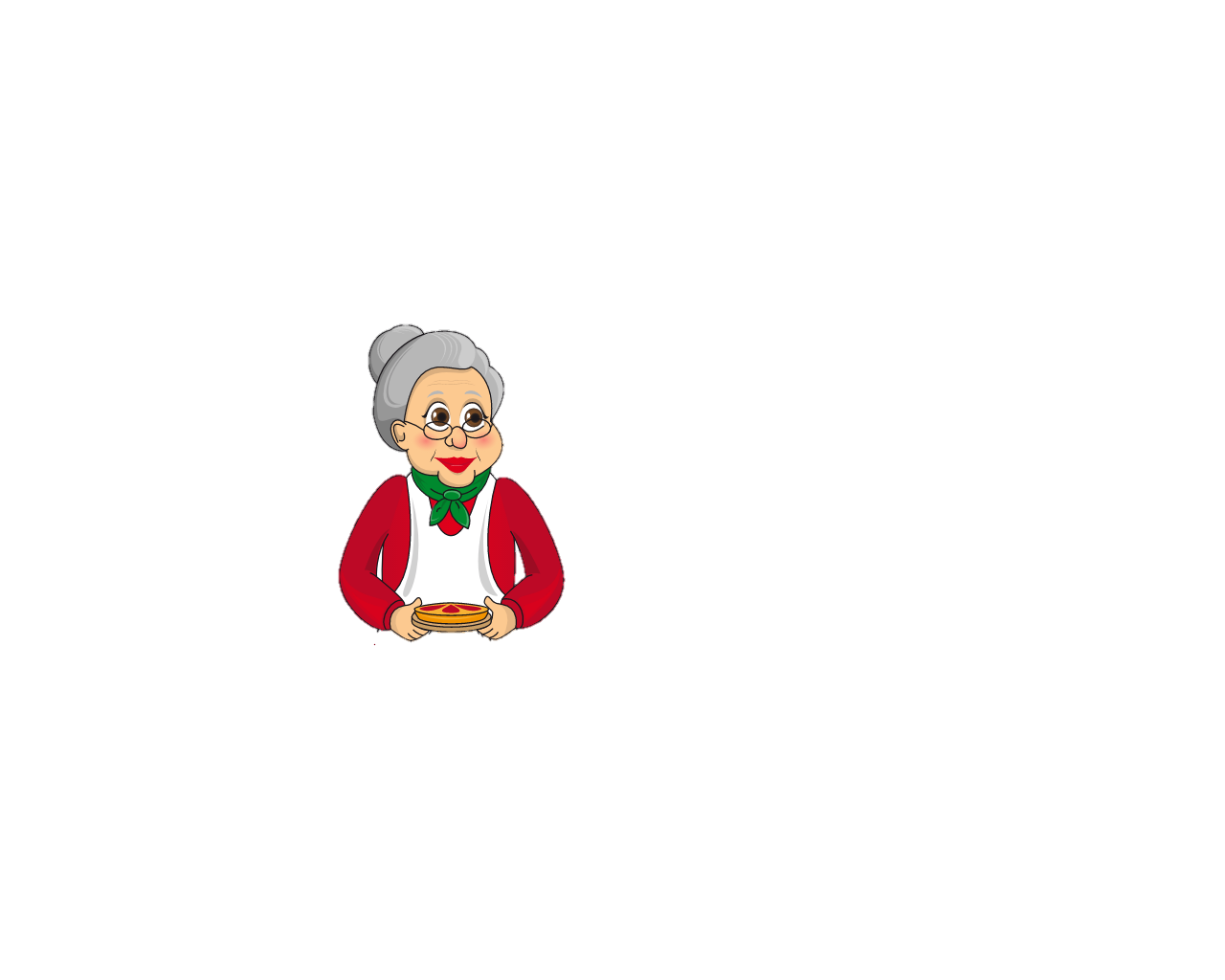 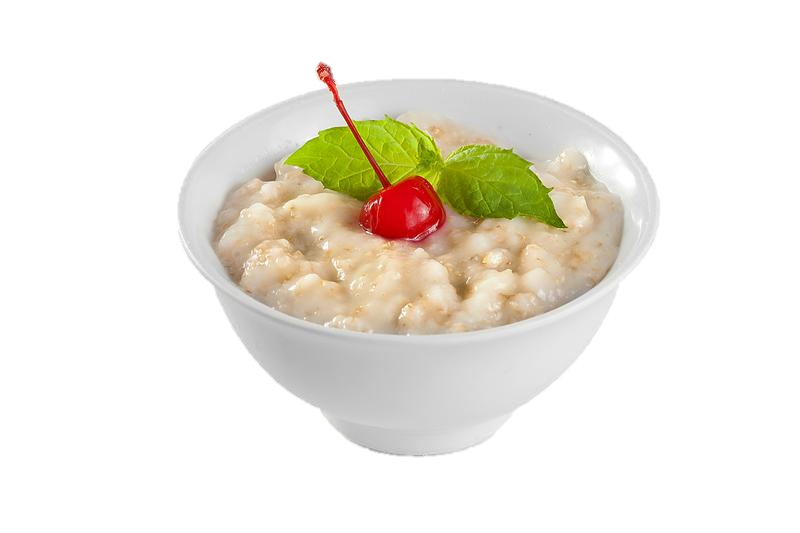 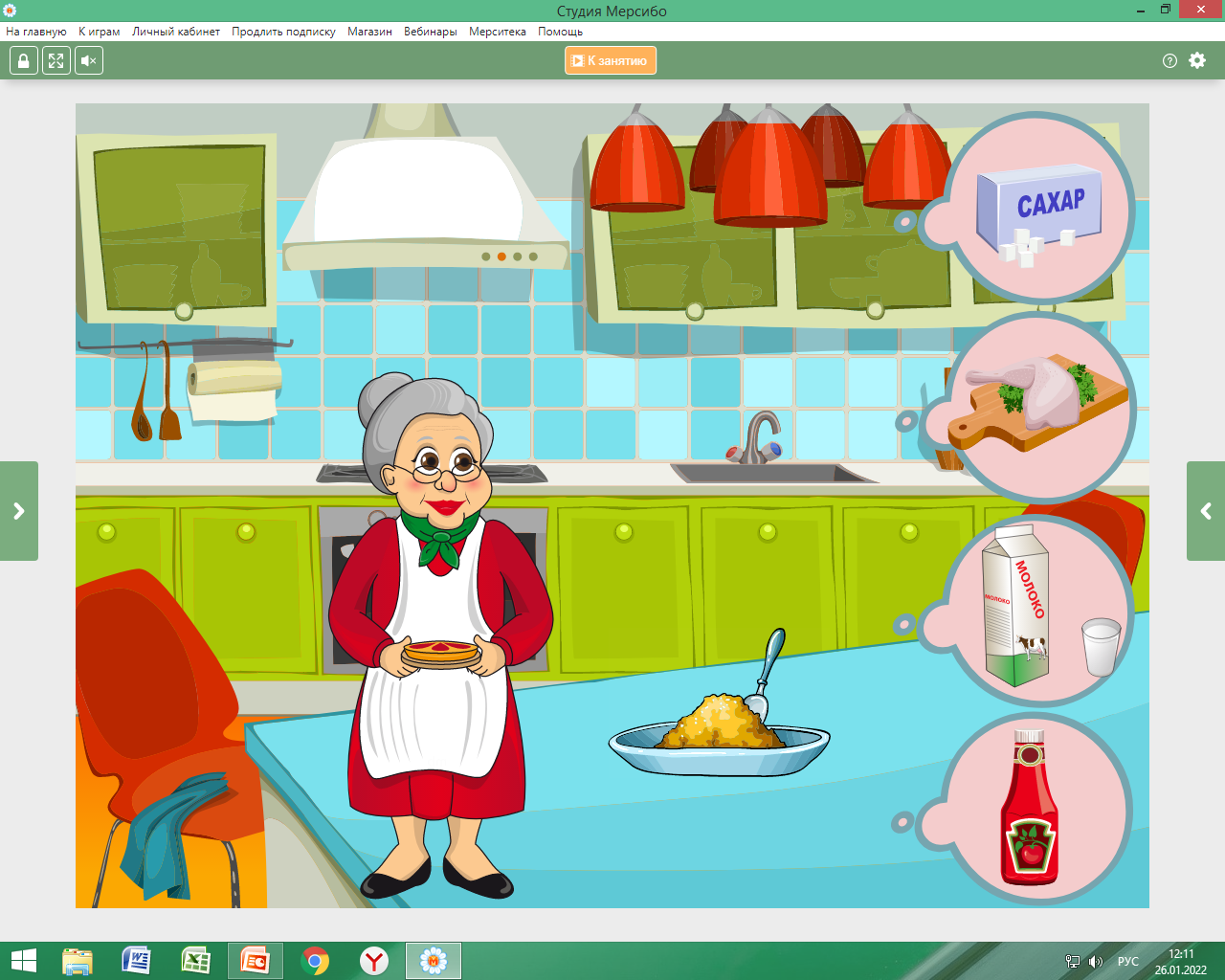 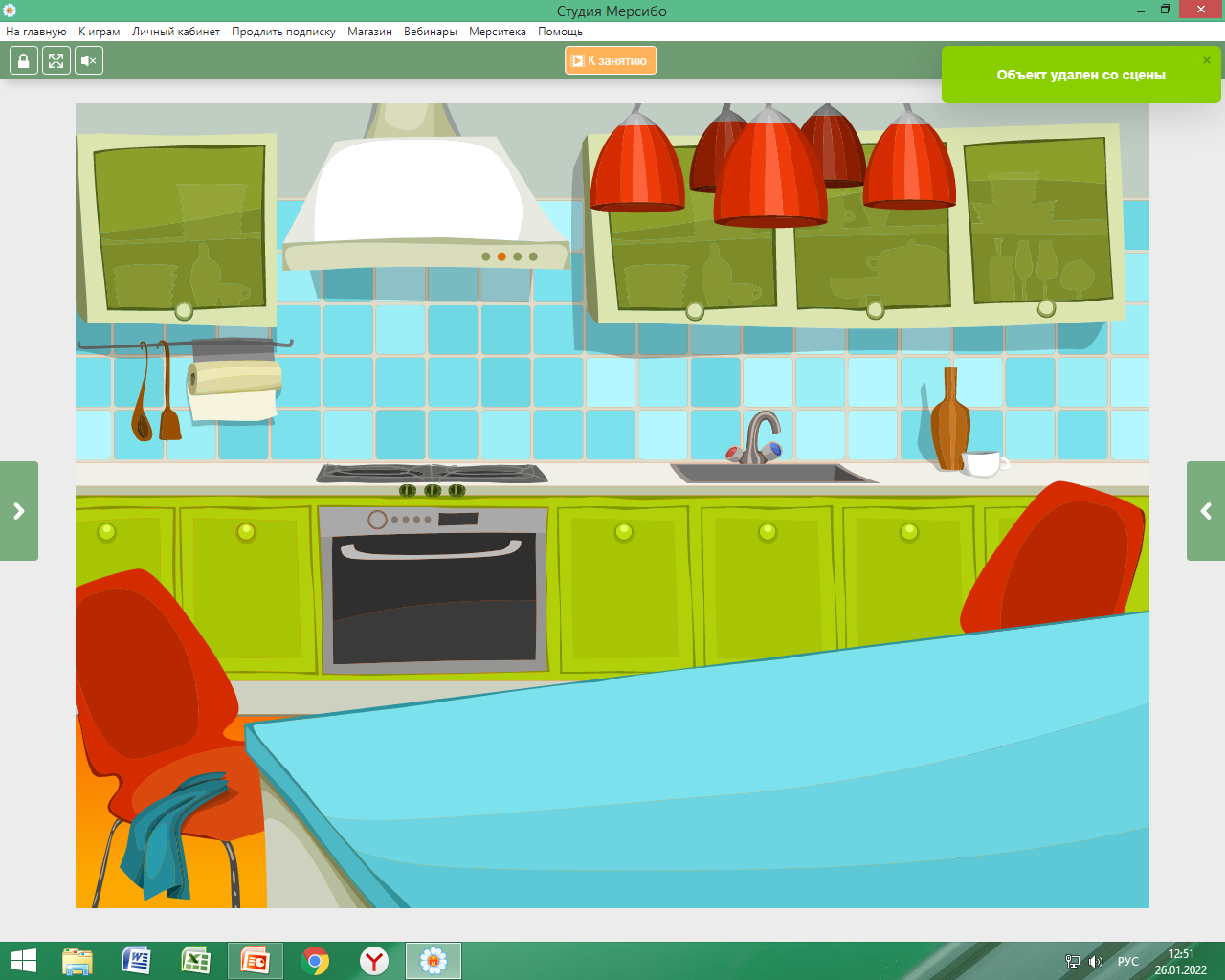 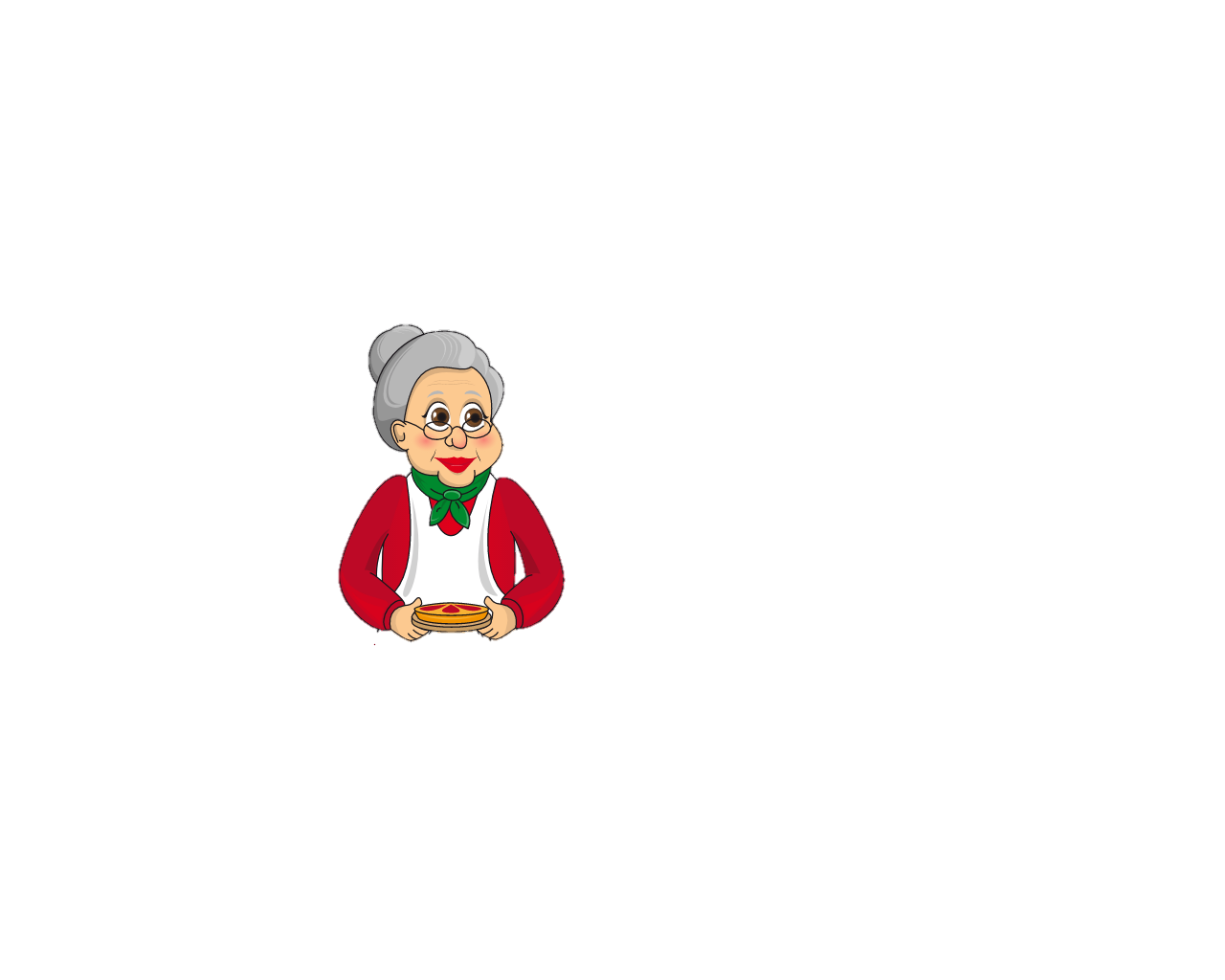 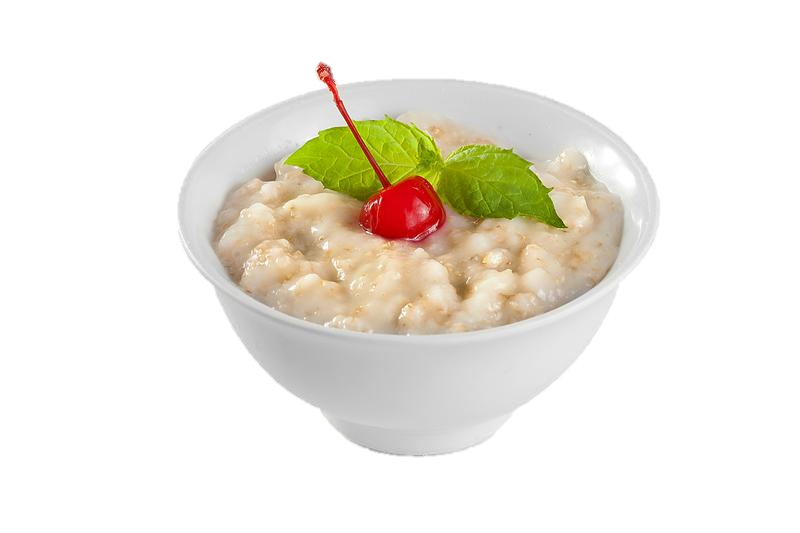 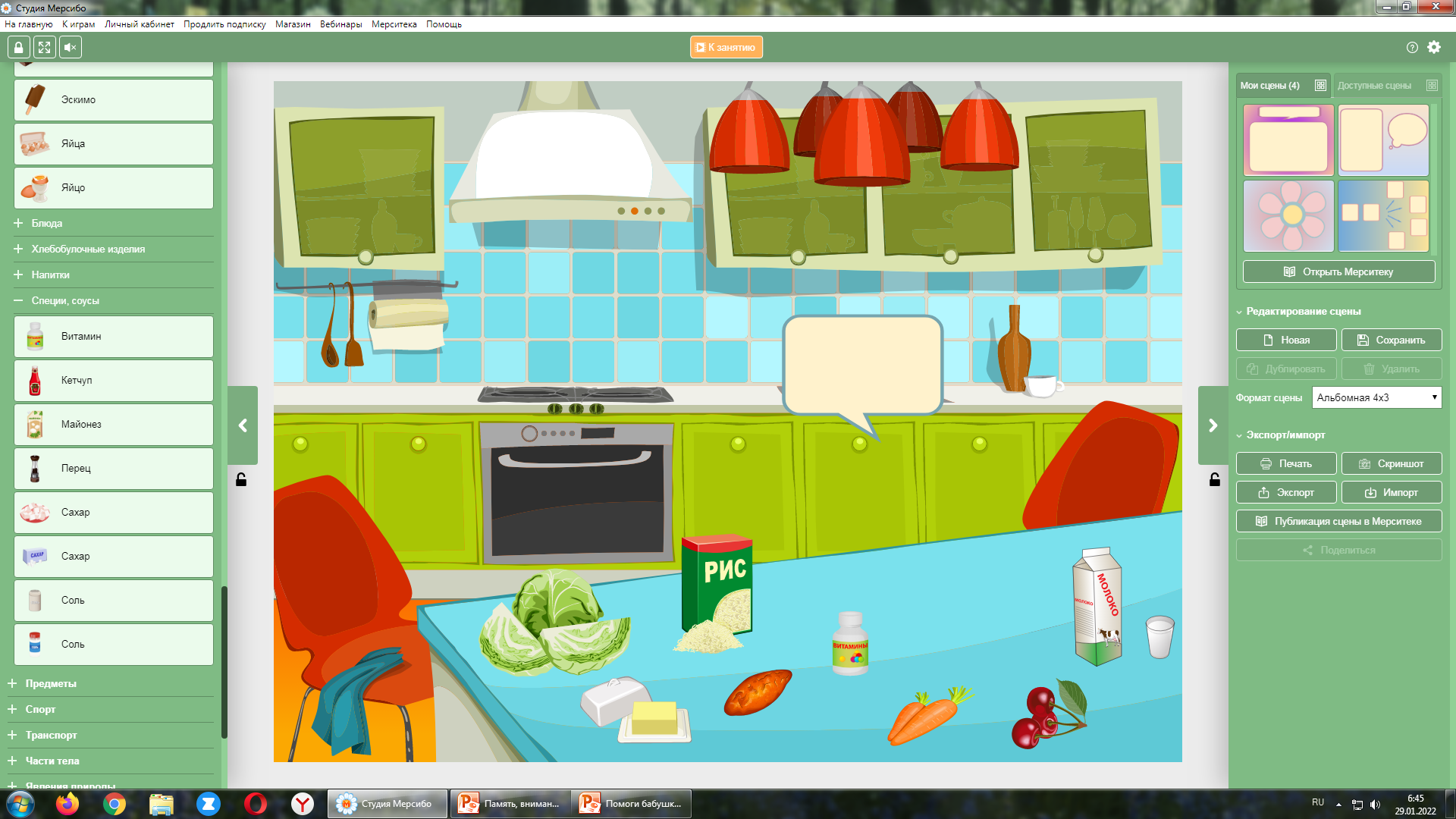 Убери лишние продукты для приготовления рисовой каши.
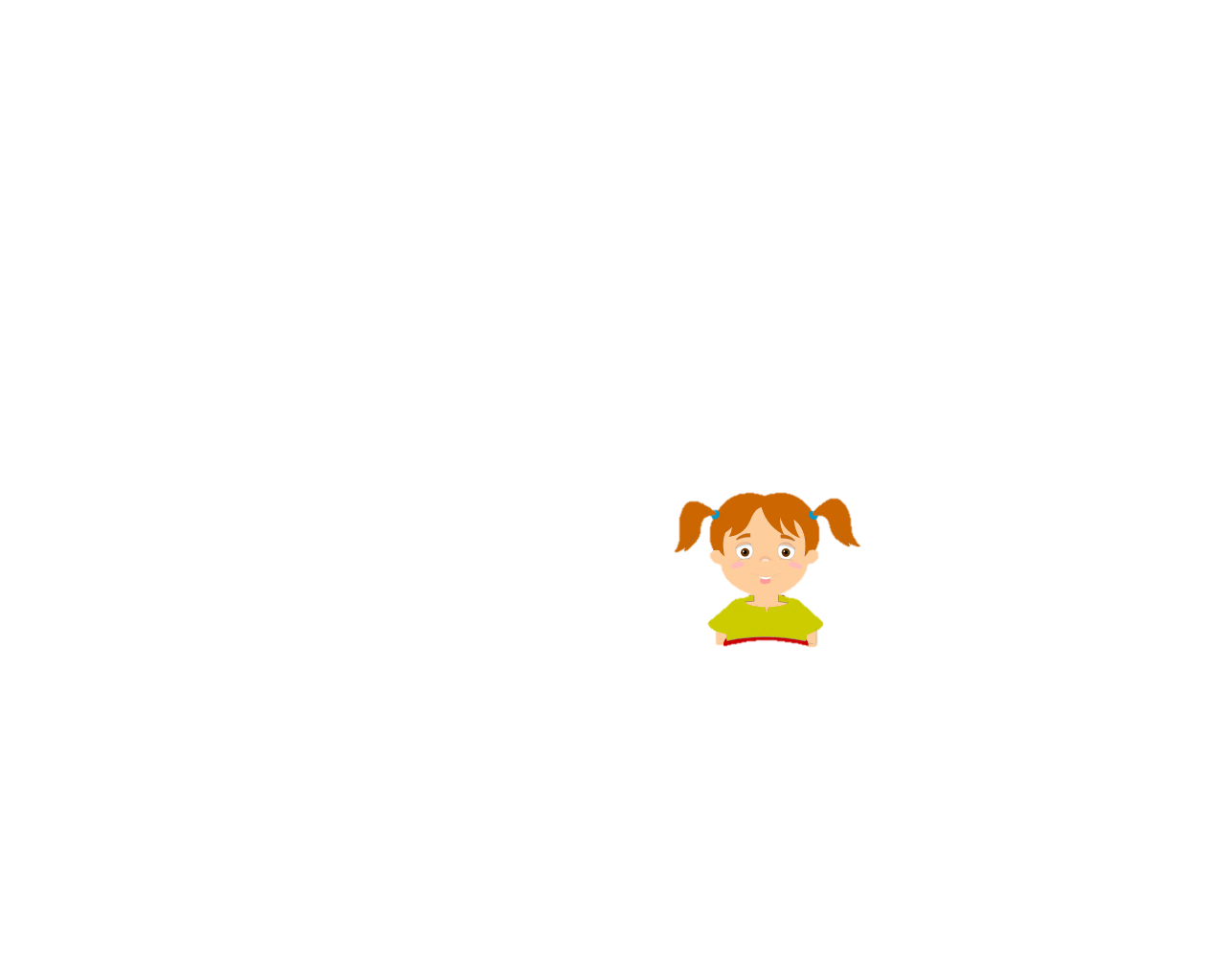 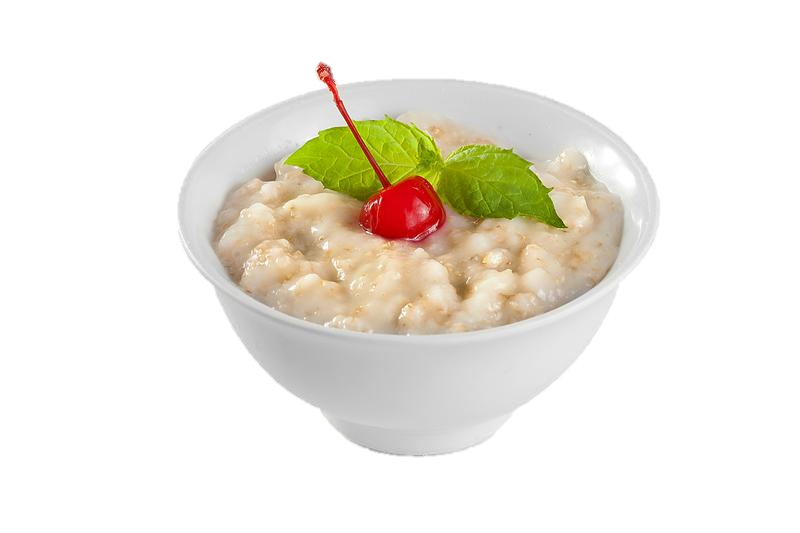 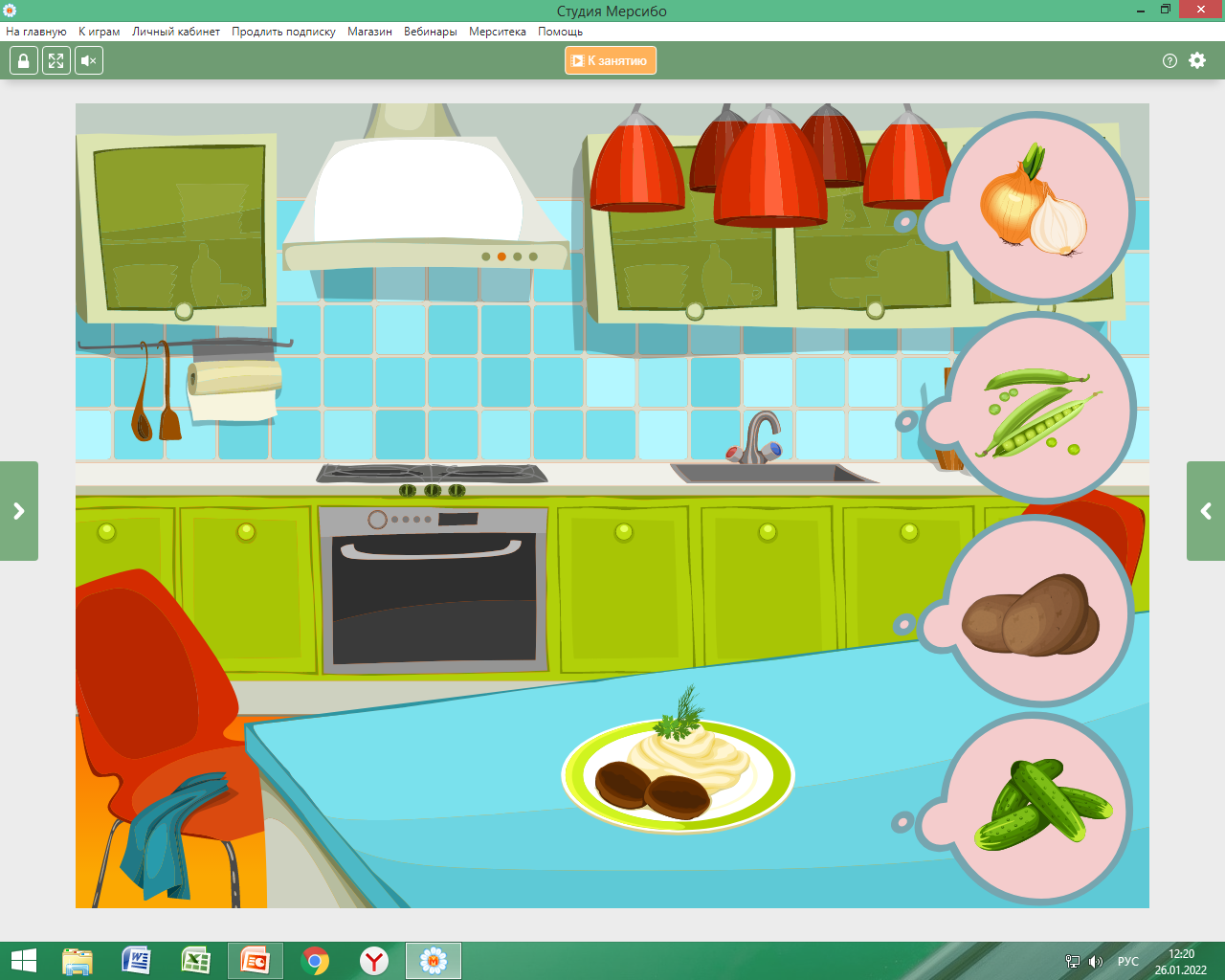 Это второе блюдо. Какие продукты  нужны бабушке,  чтобы приготовить картофельное пюре и котлеты?
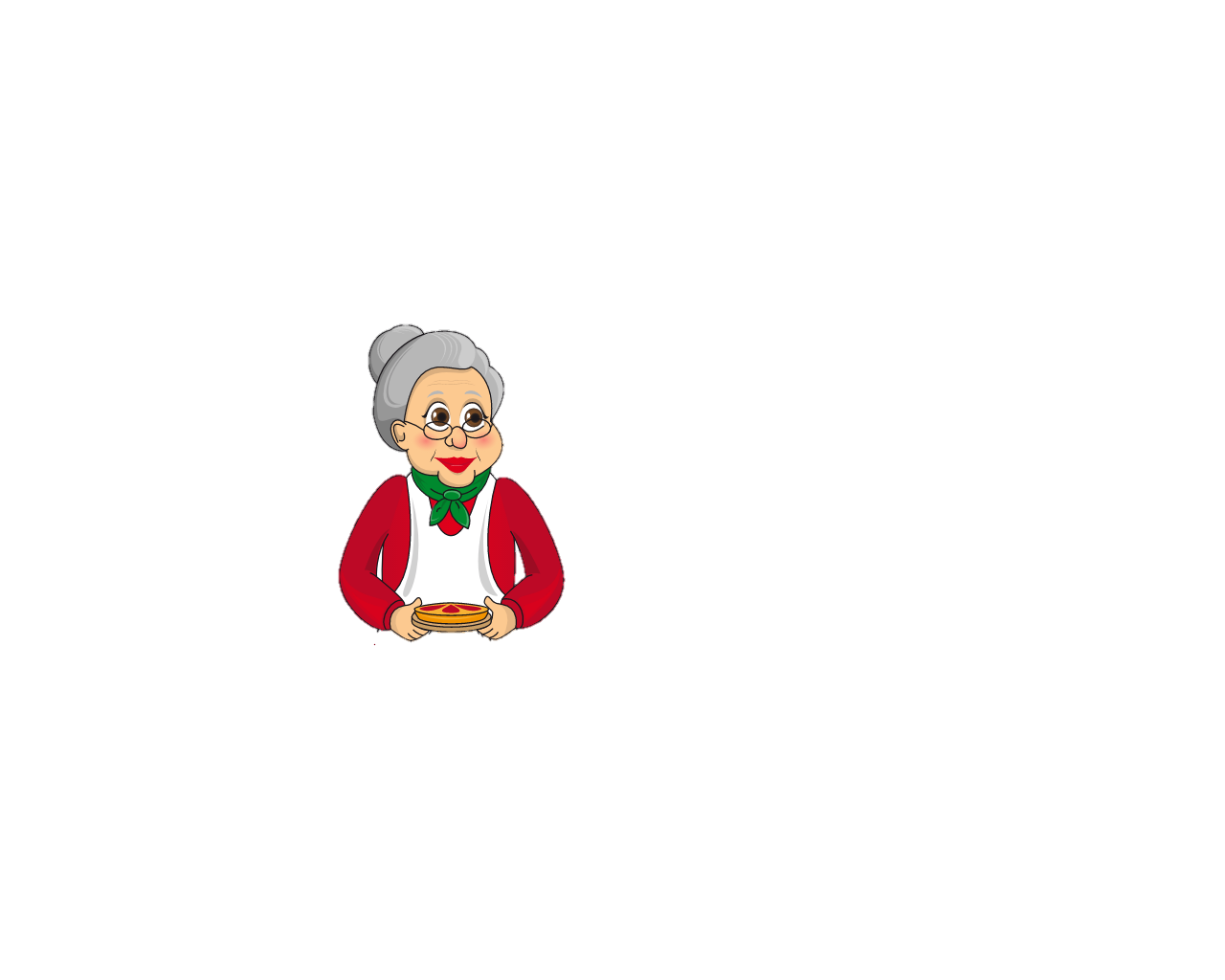 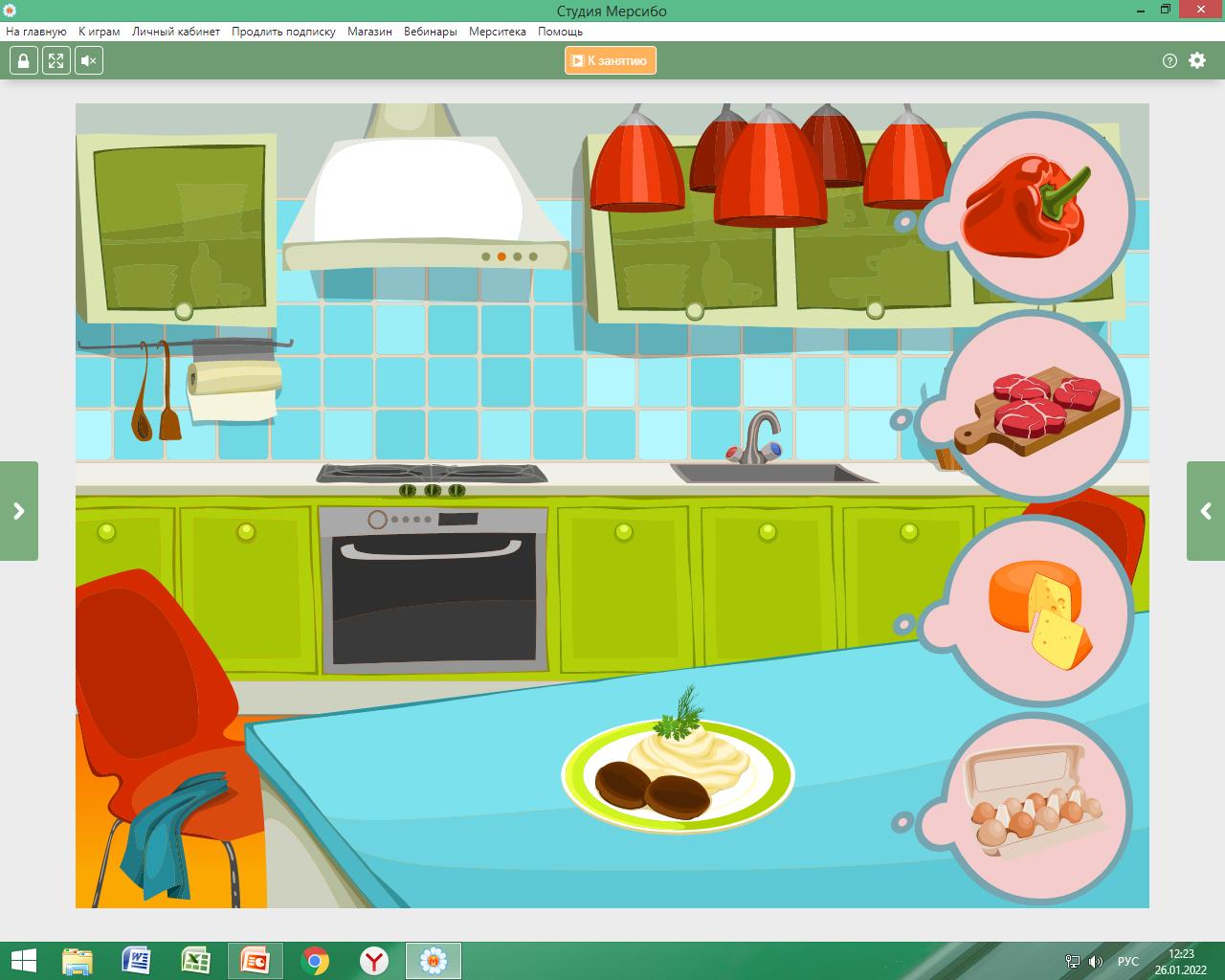 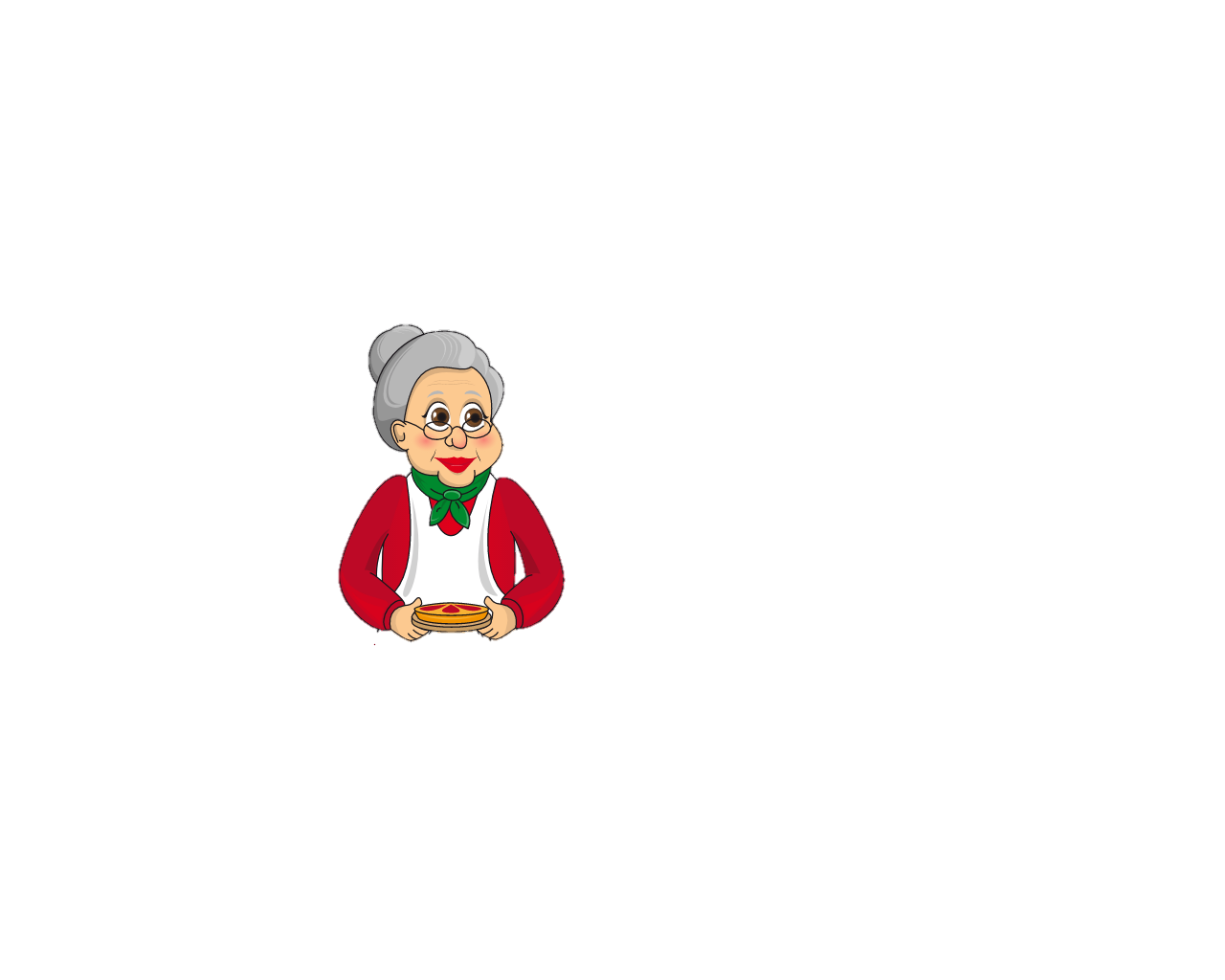 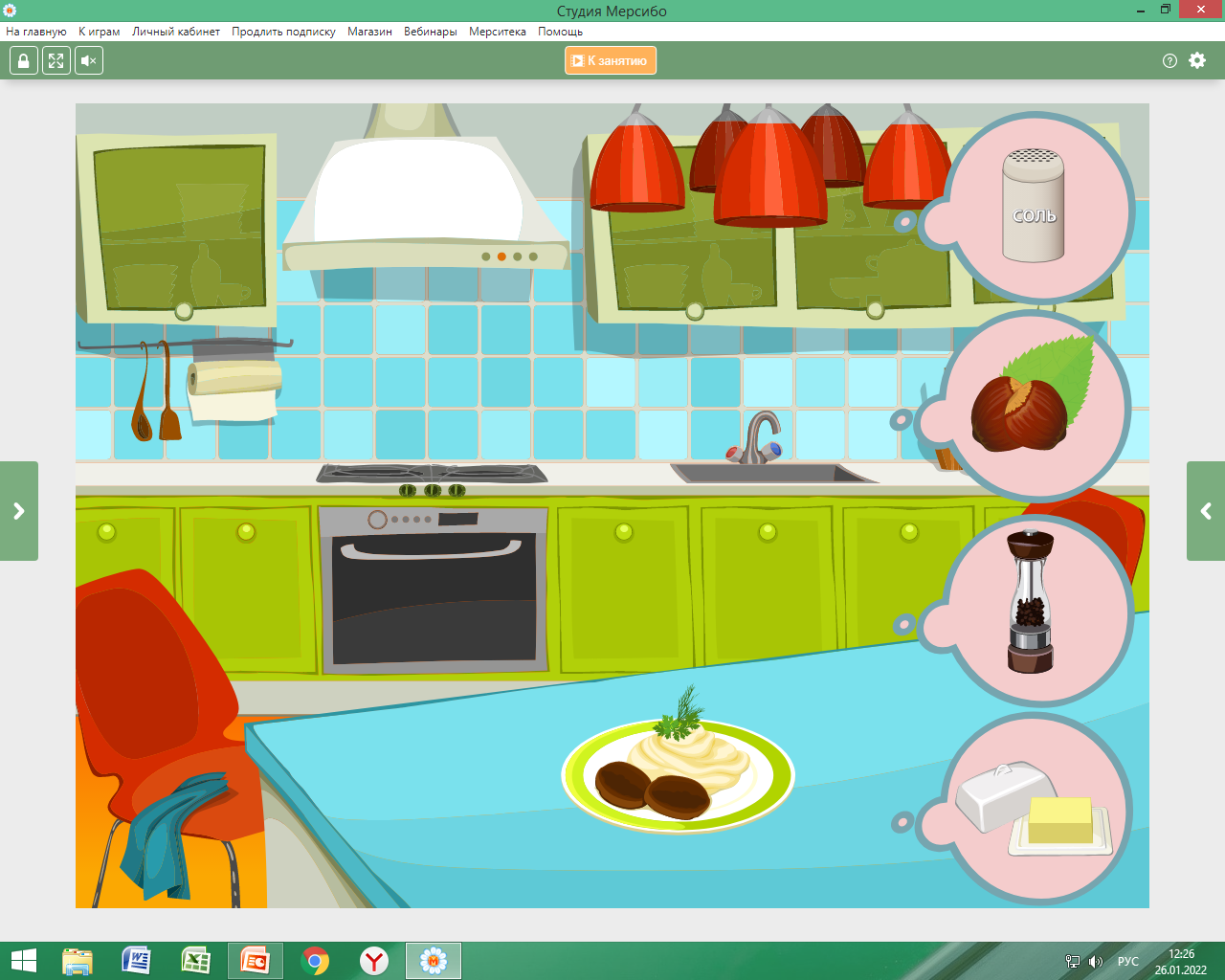 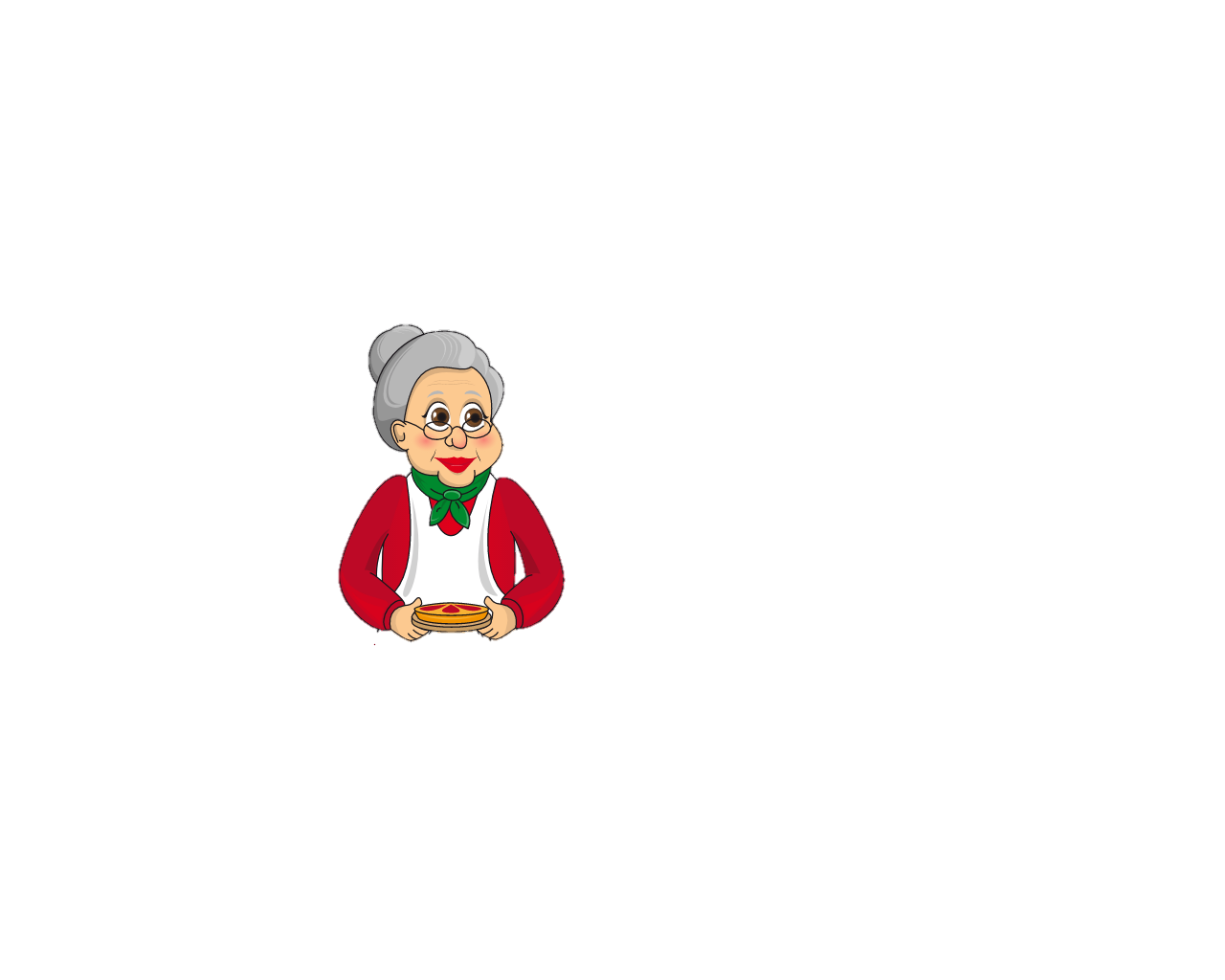 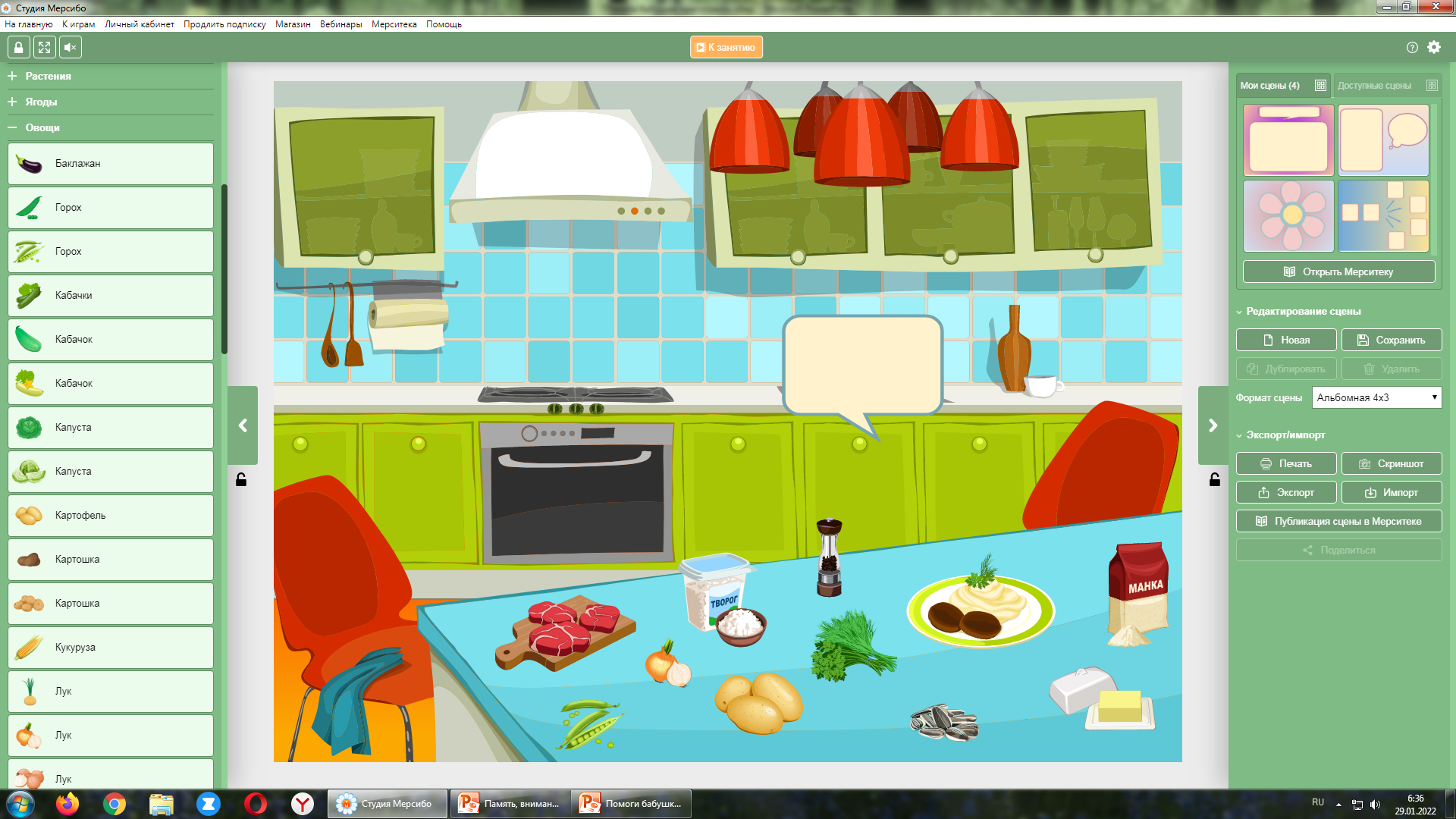 Убери лишние продукты для приготовления второго блюда.
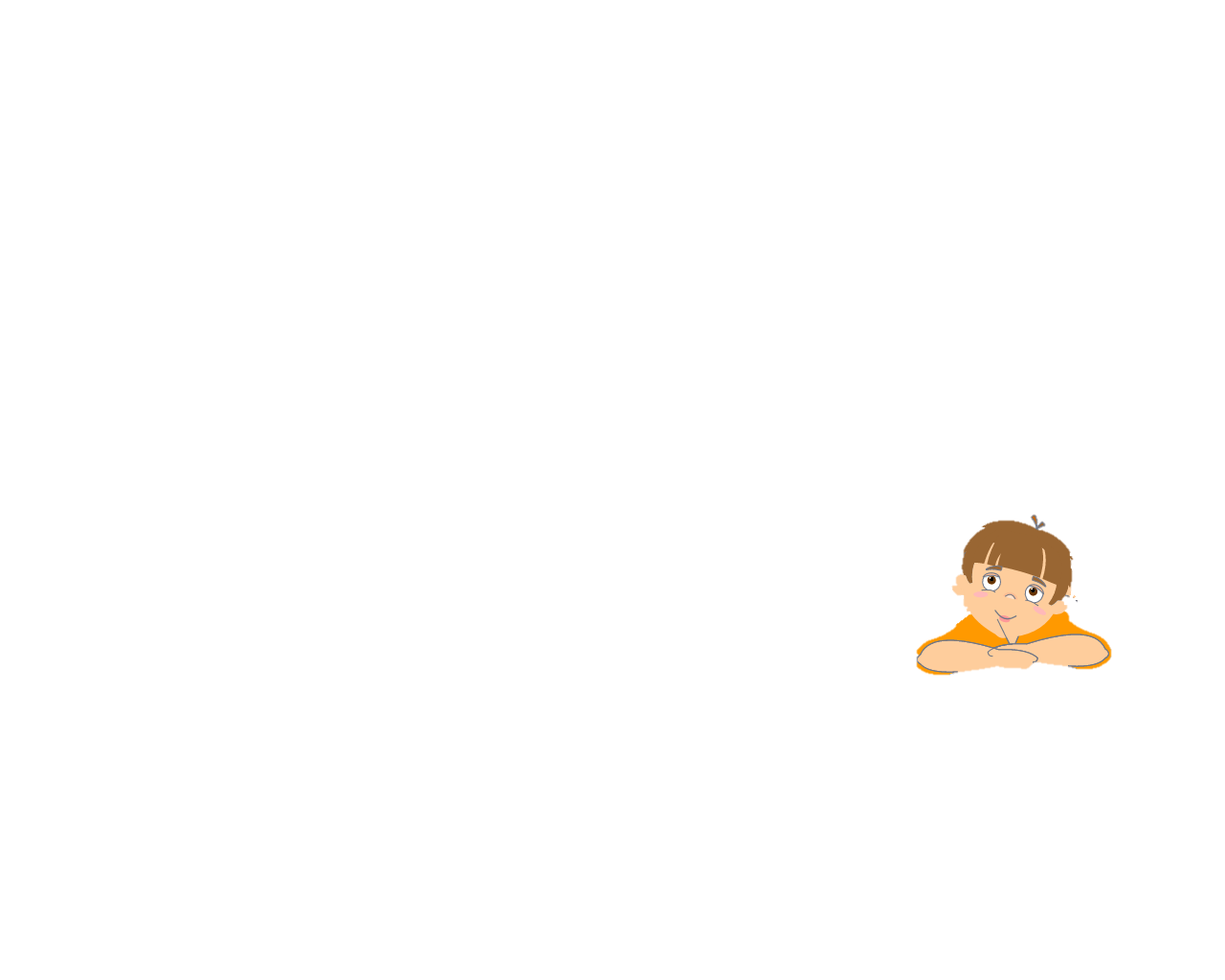 Это салат. Какие продукты  мне нужны,  чтобы приготовить  этот салат ?
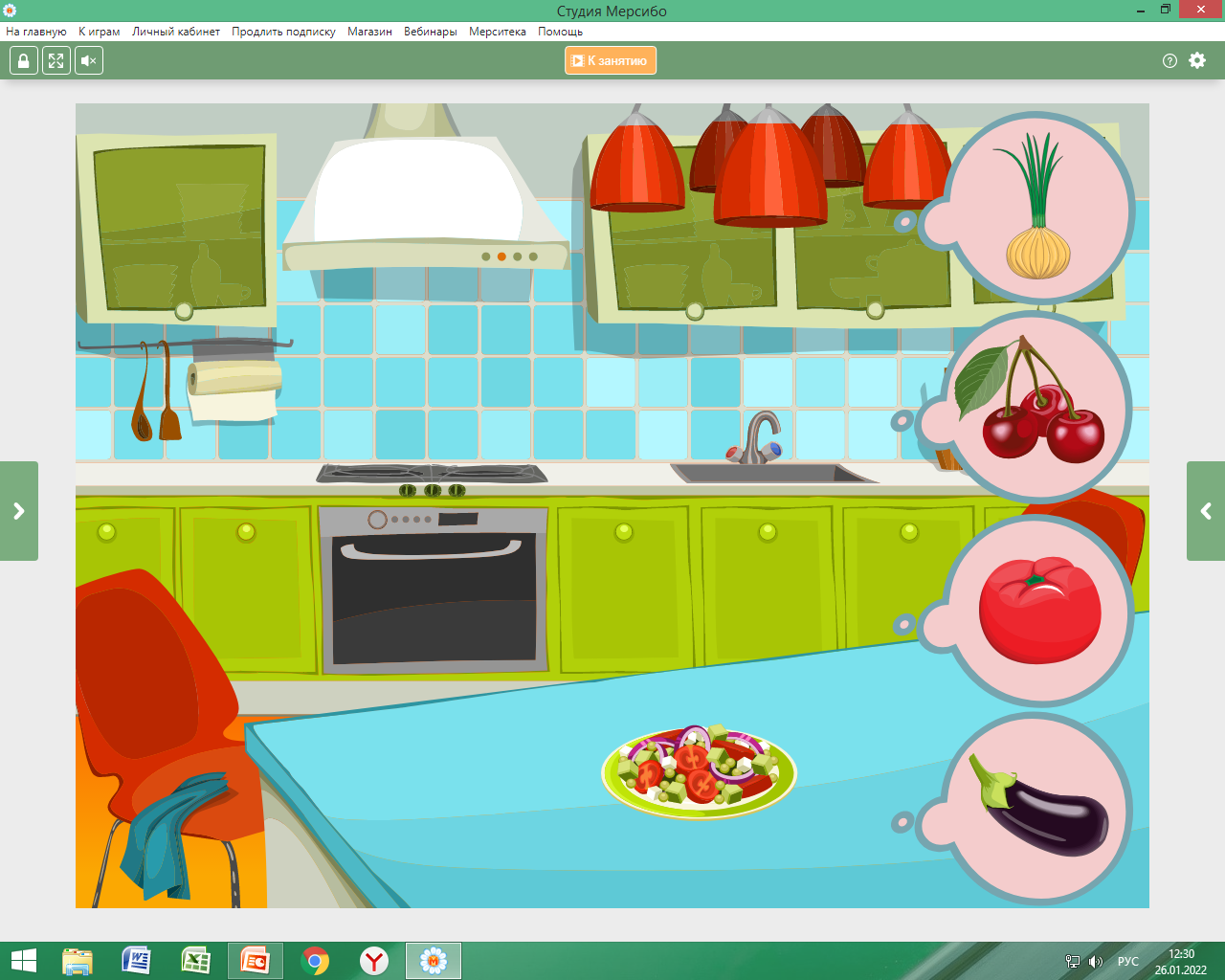 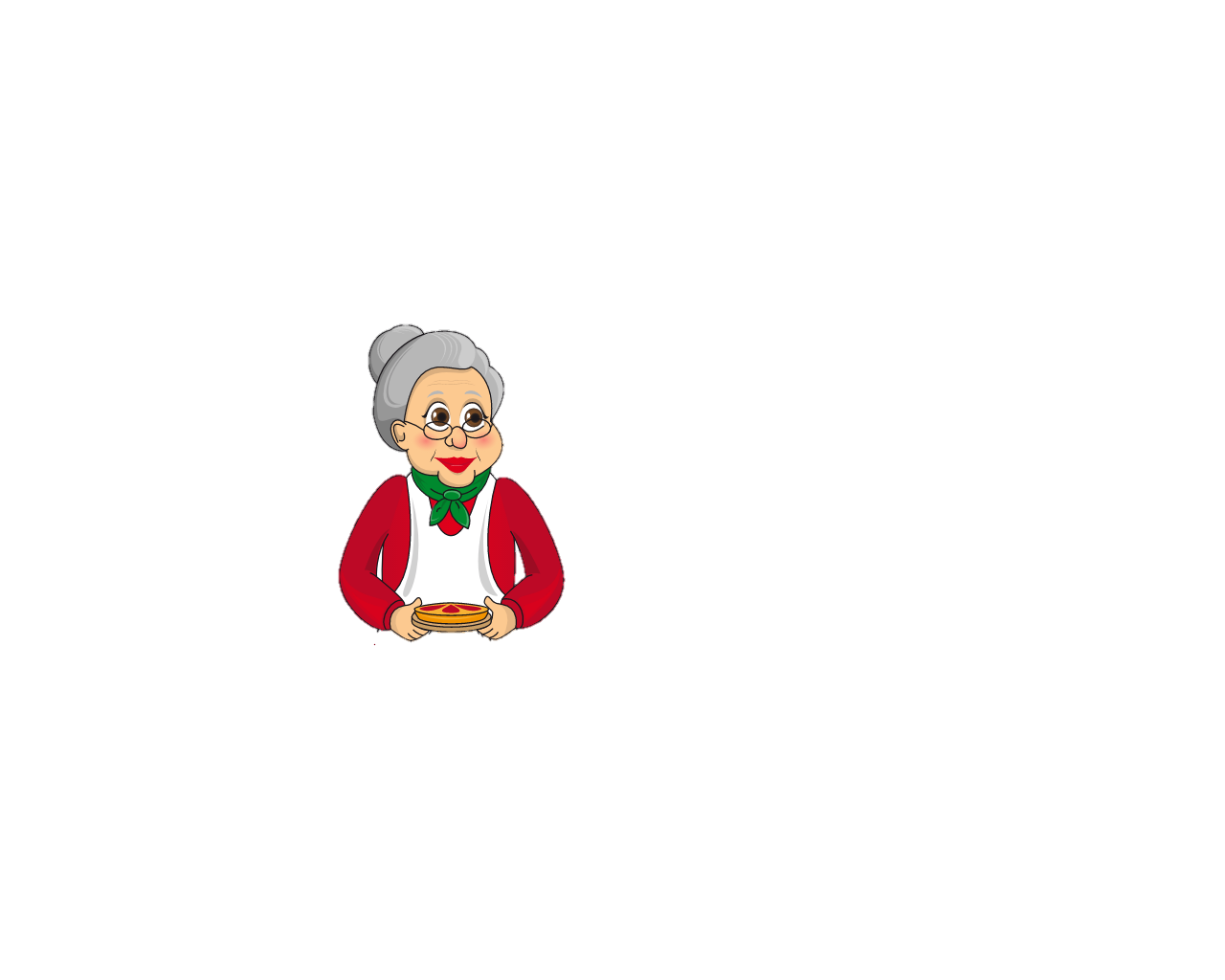 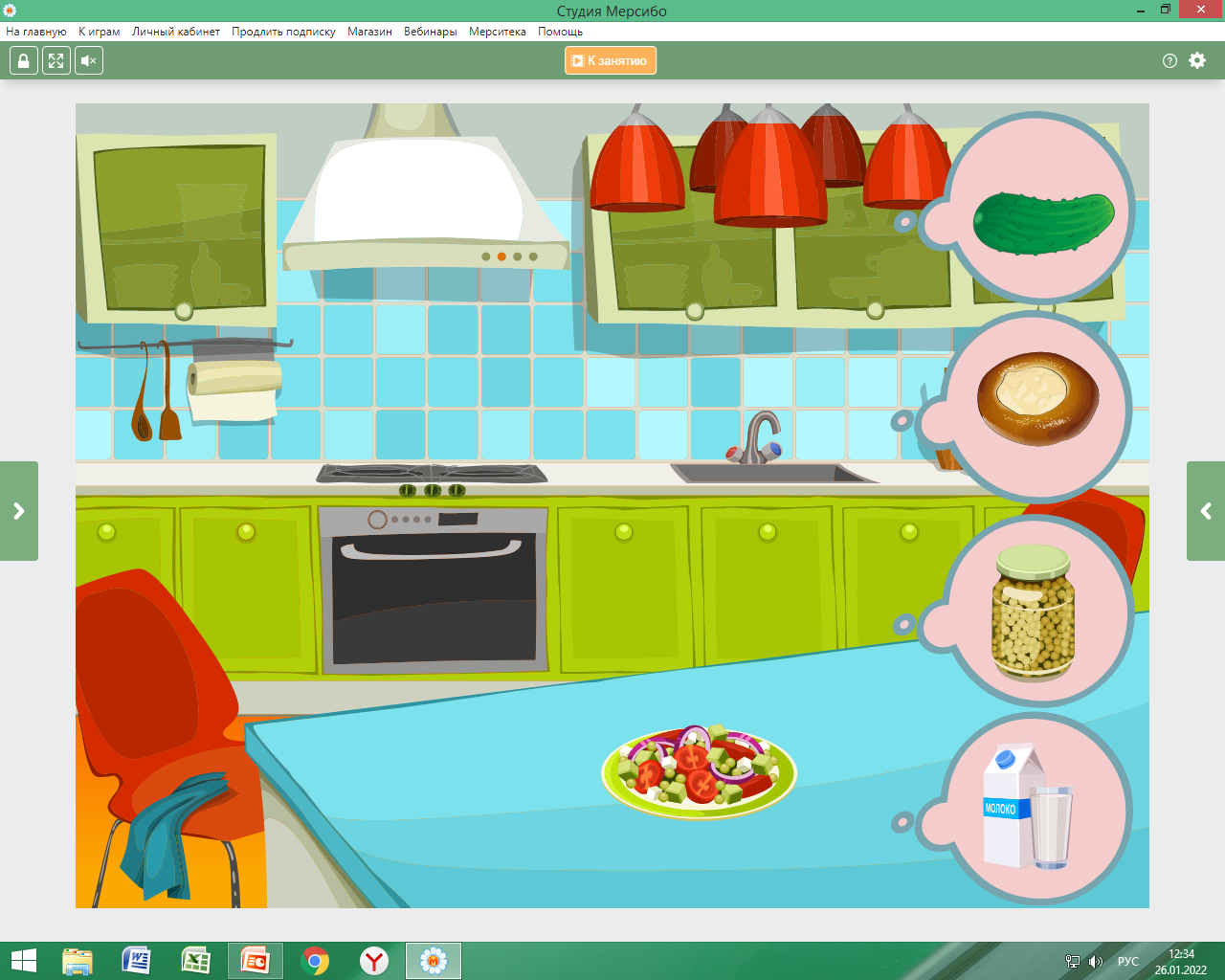 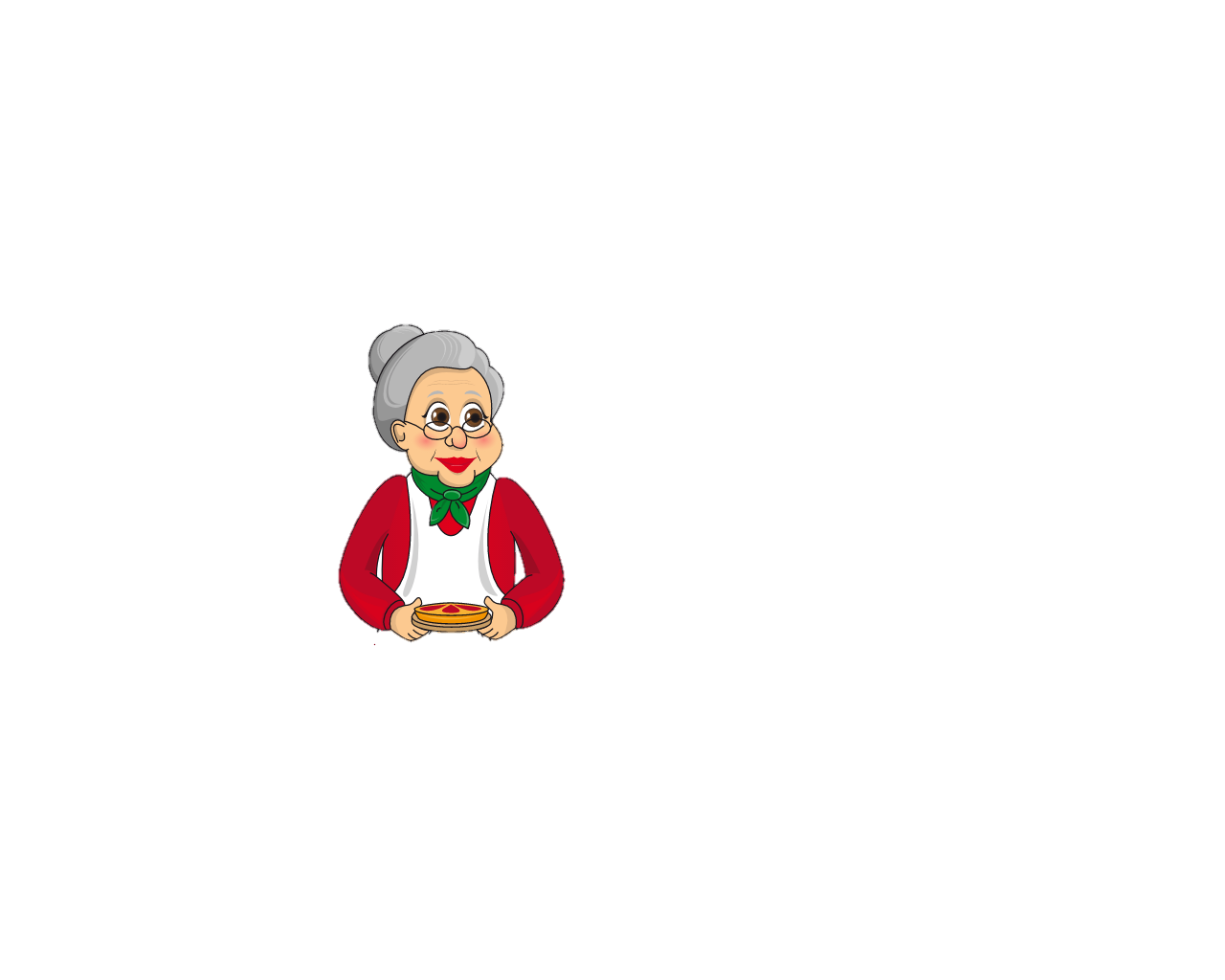 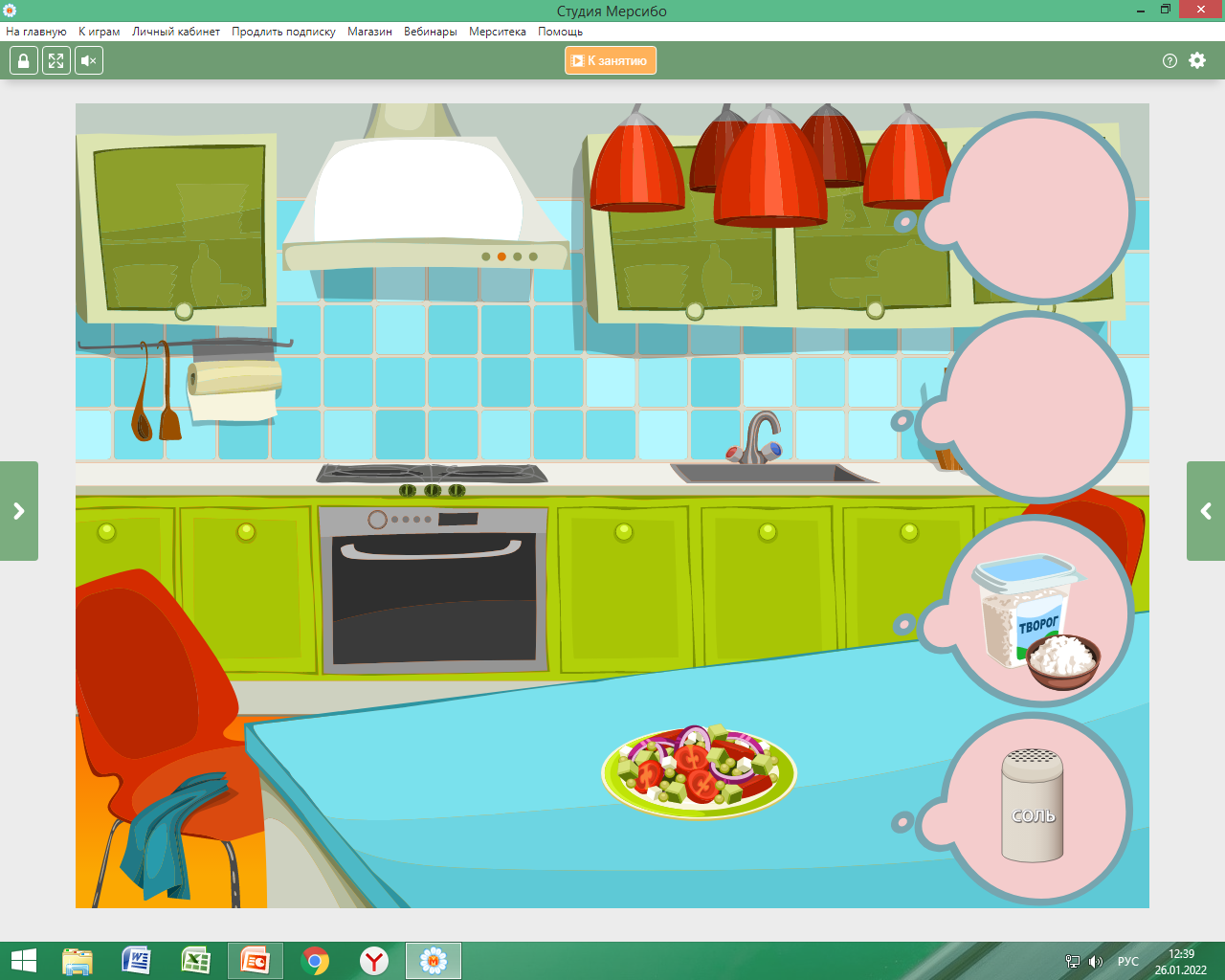 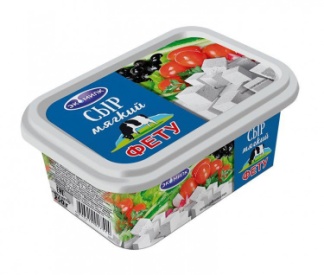 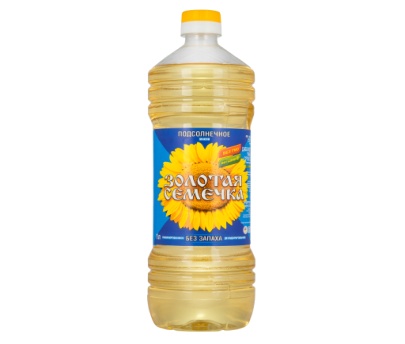 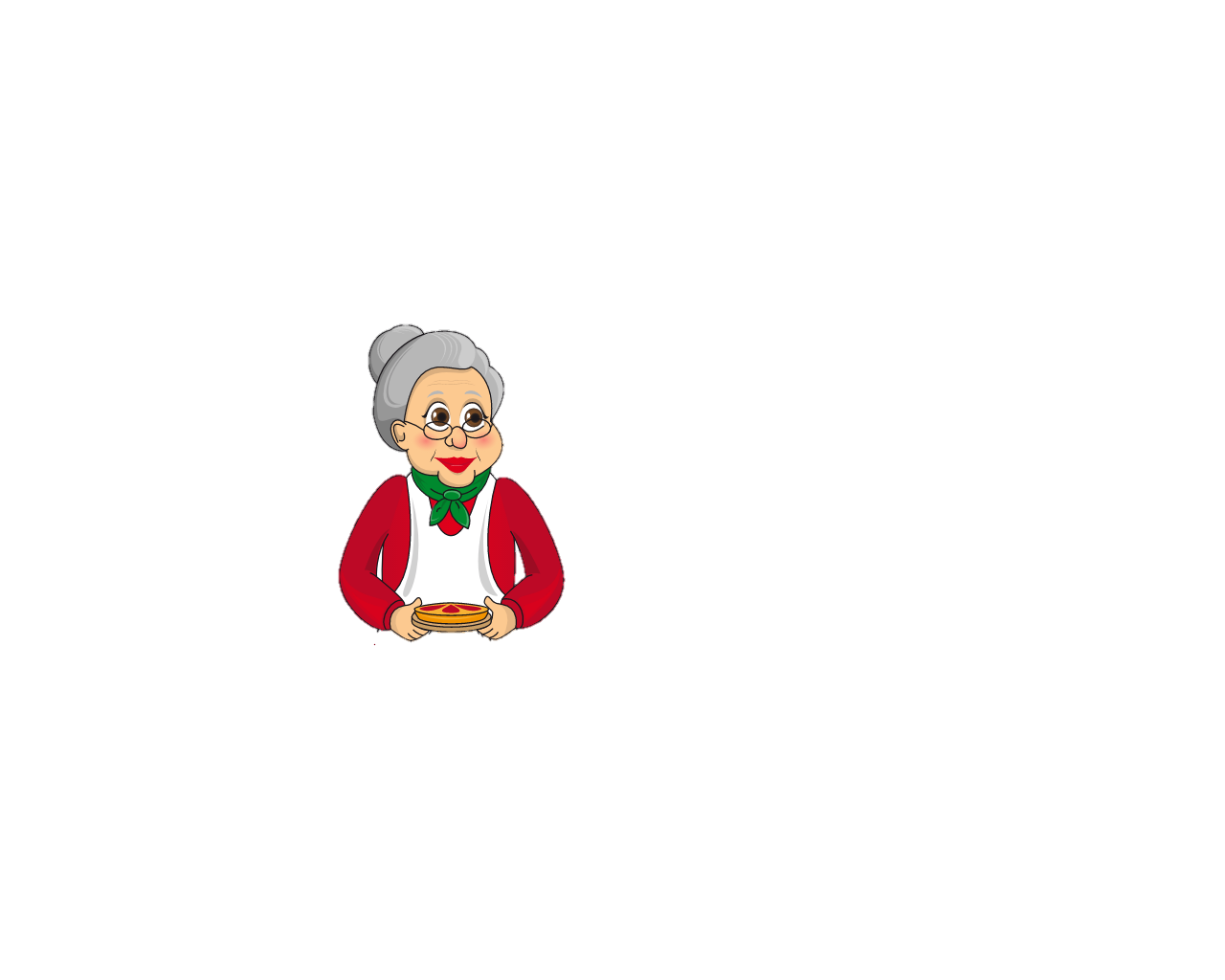 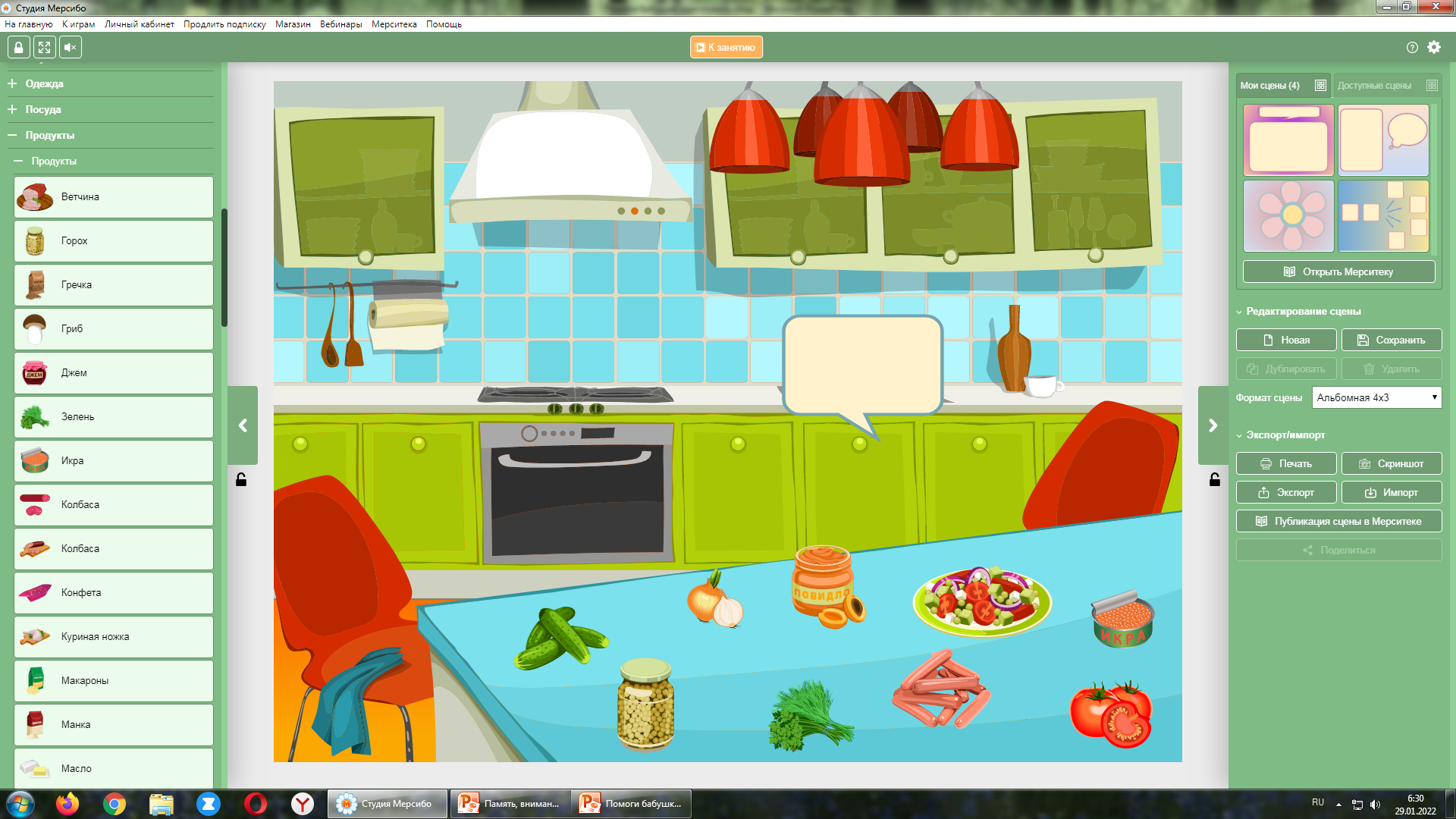 Убери лишние продукты для приготовления этого салата.
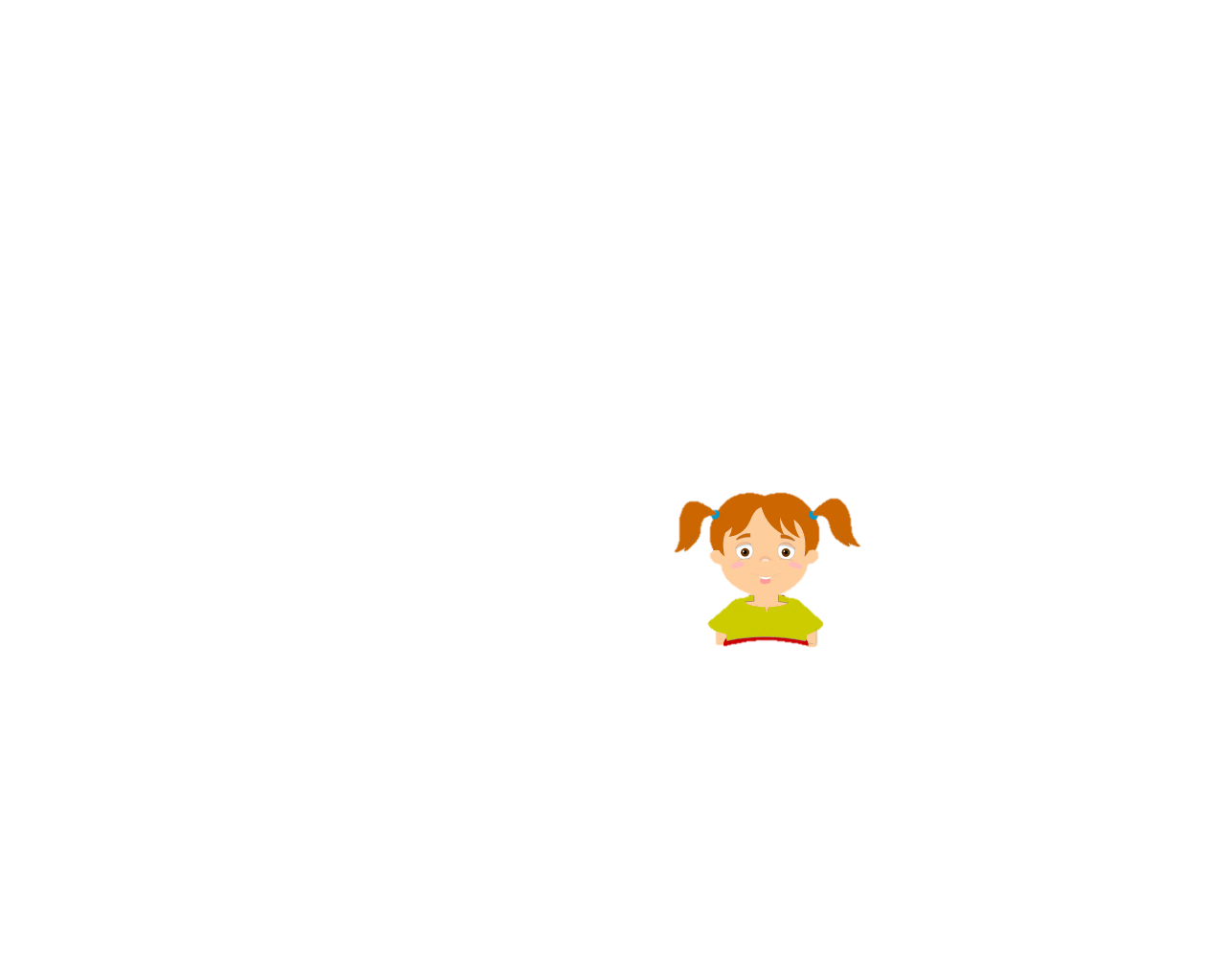 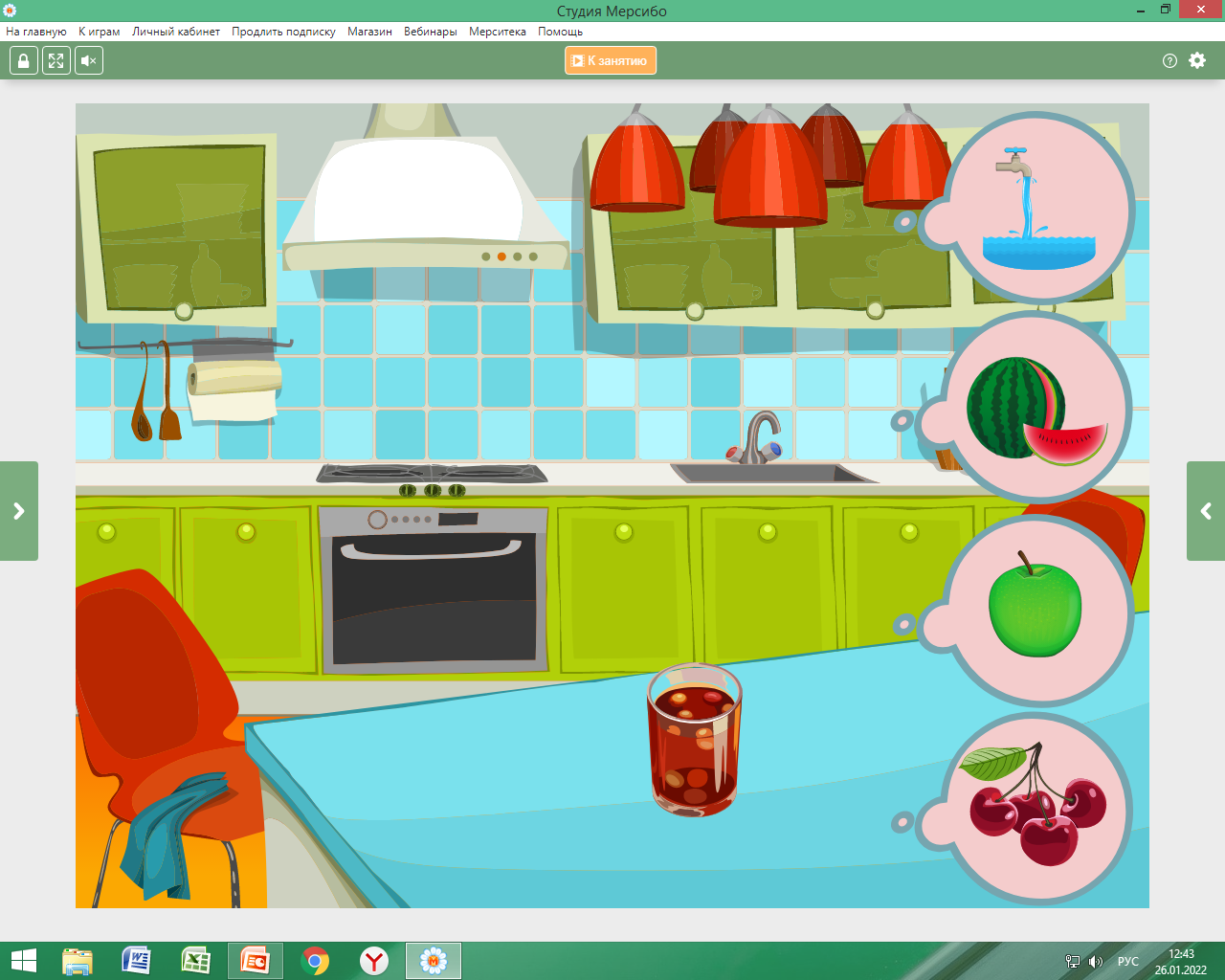 Это компот. Что мне нужно,  чтобы сварить компот?
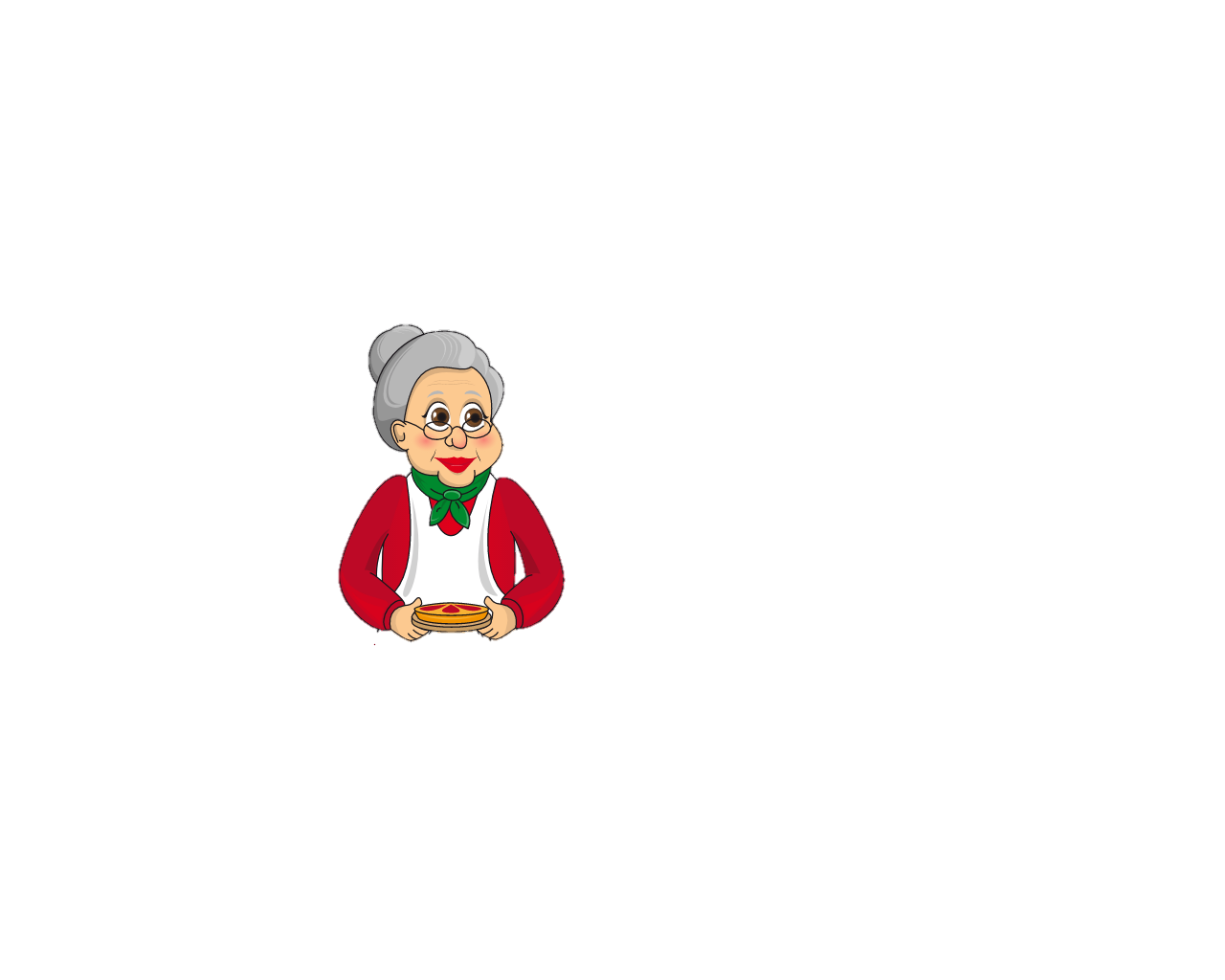 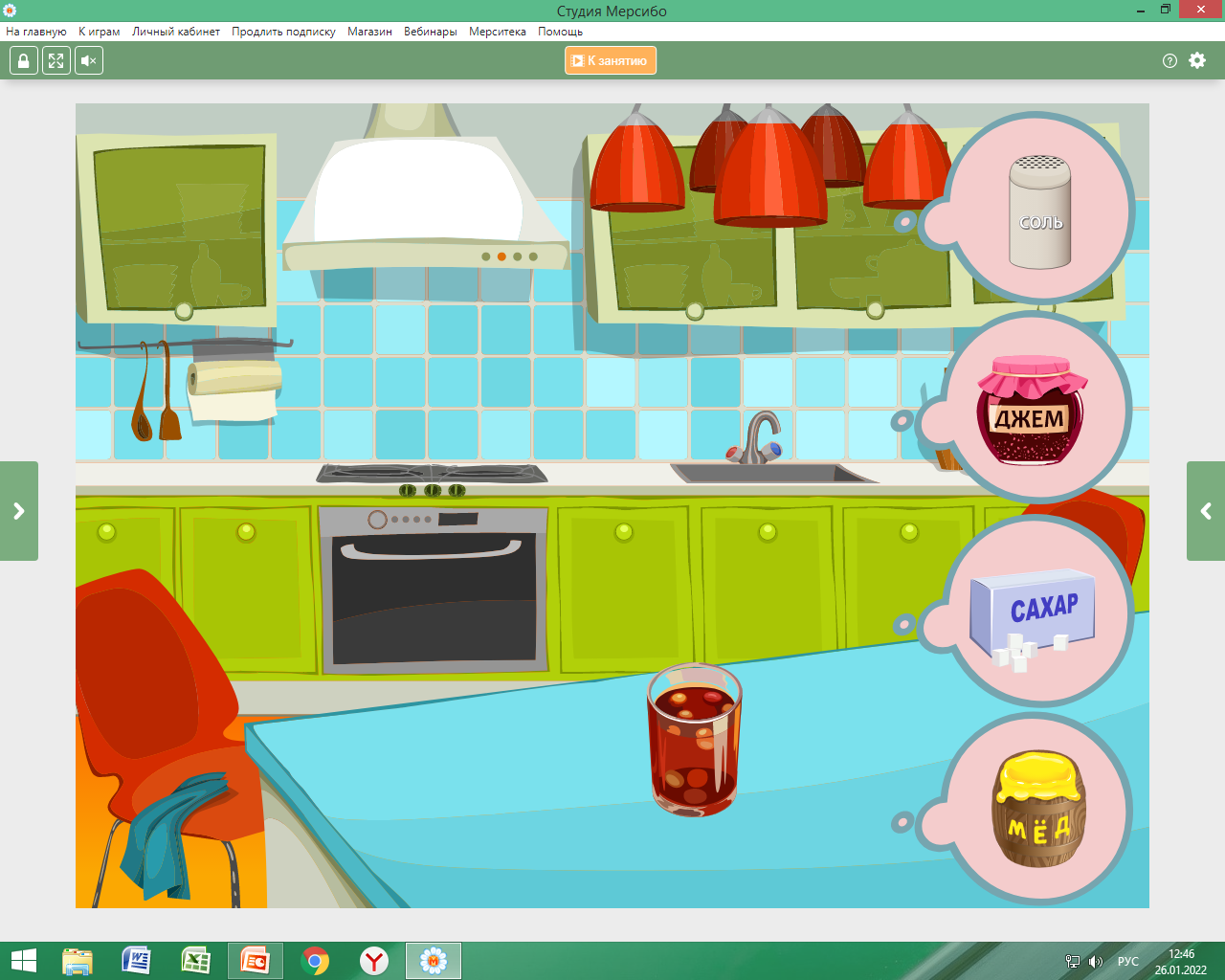 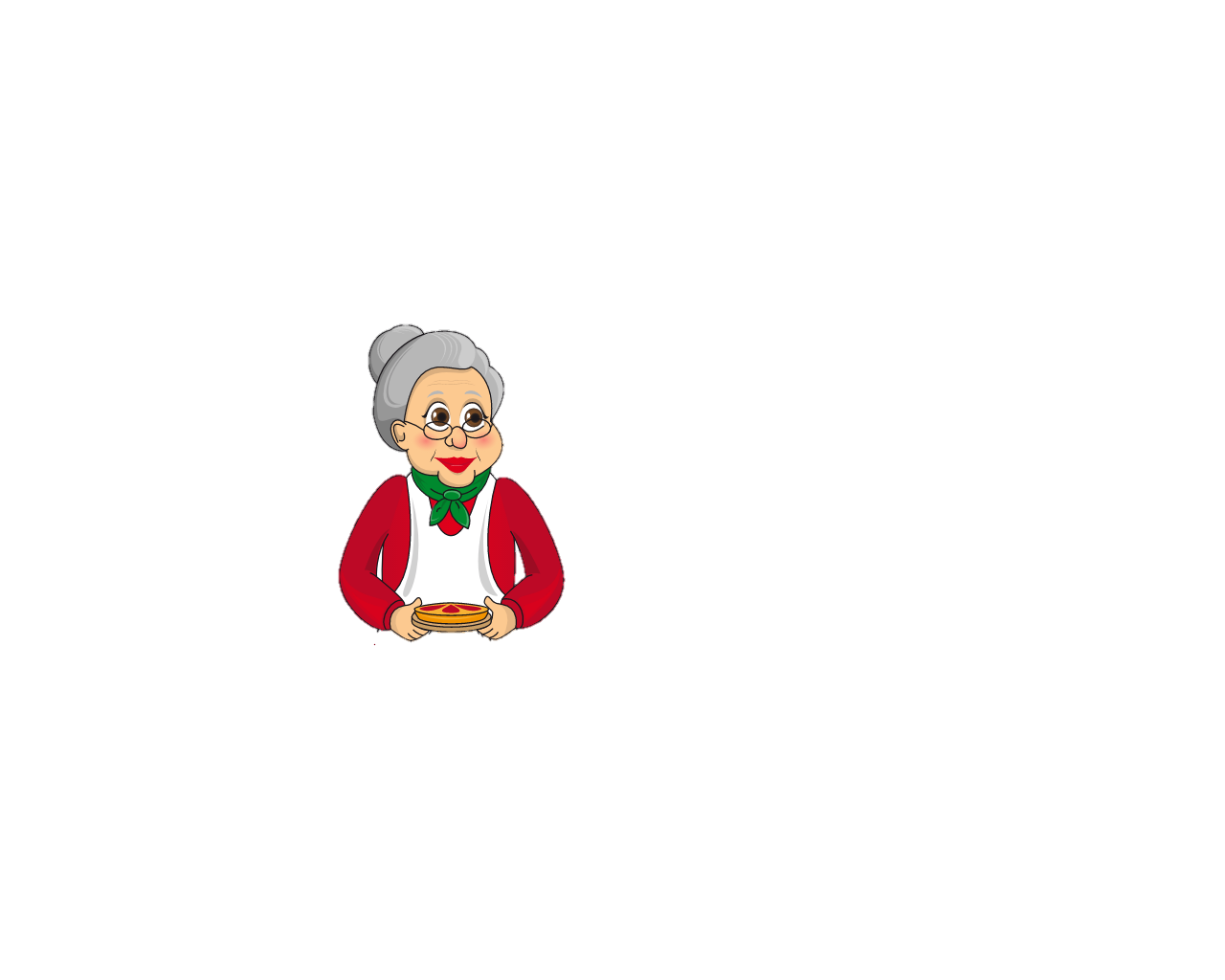 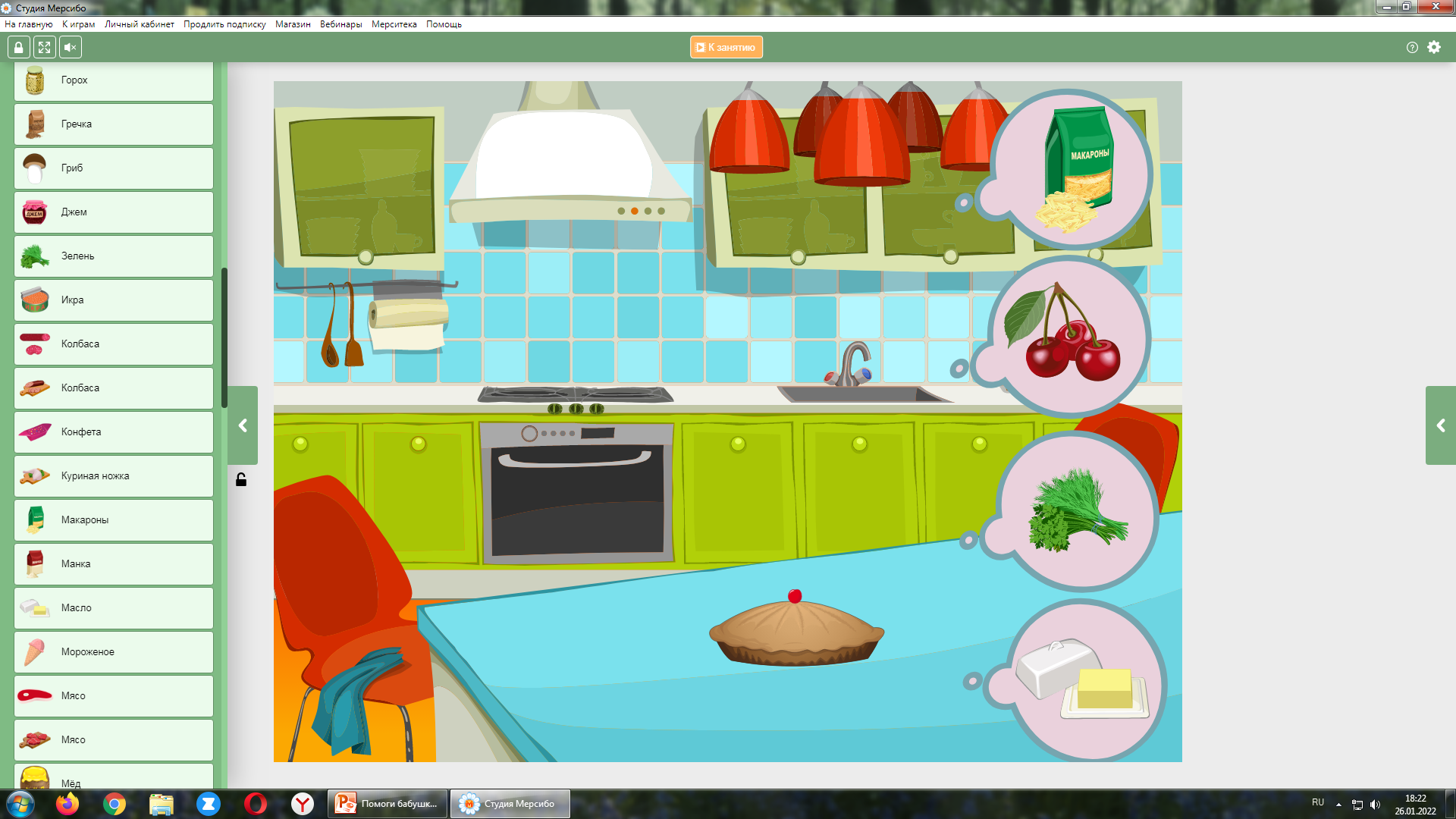 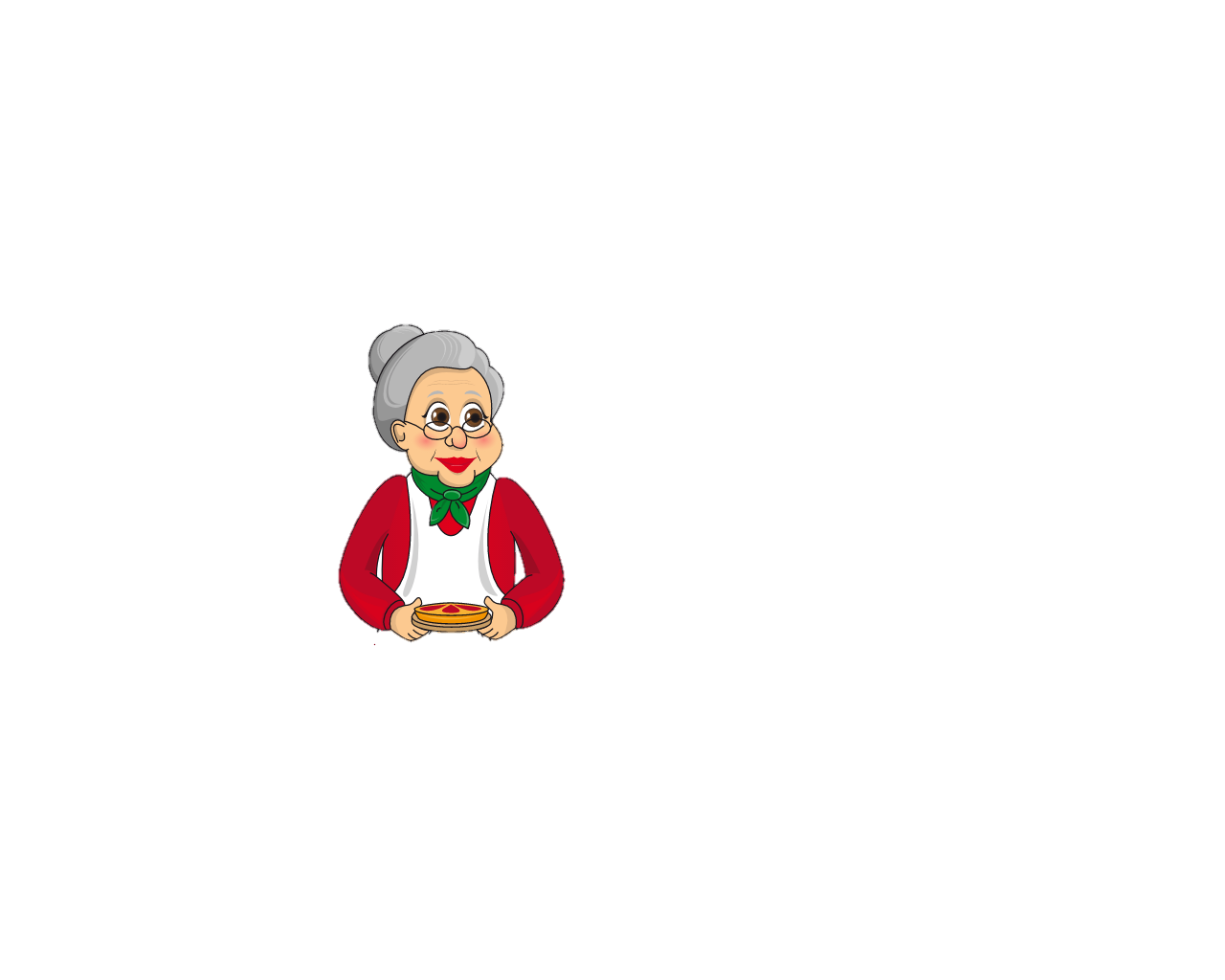 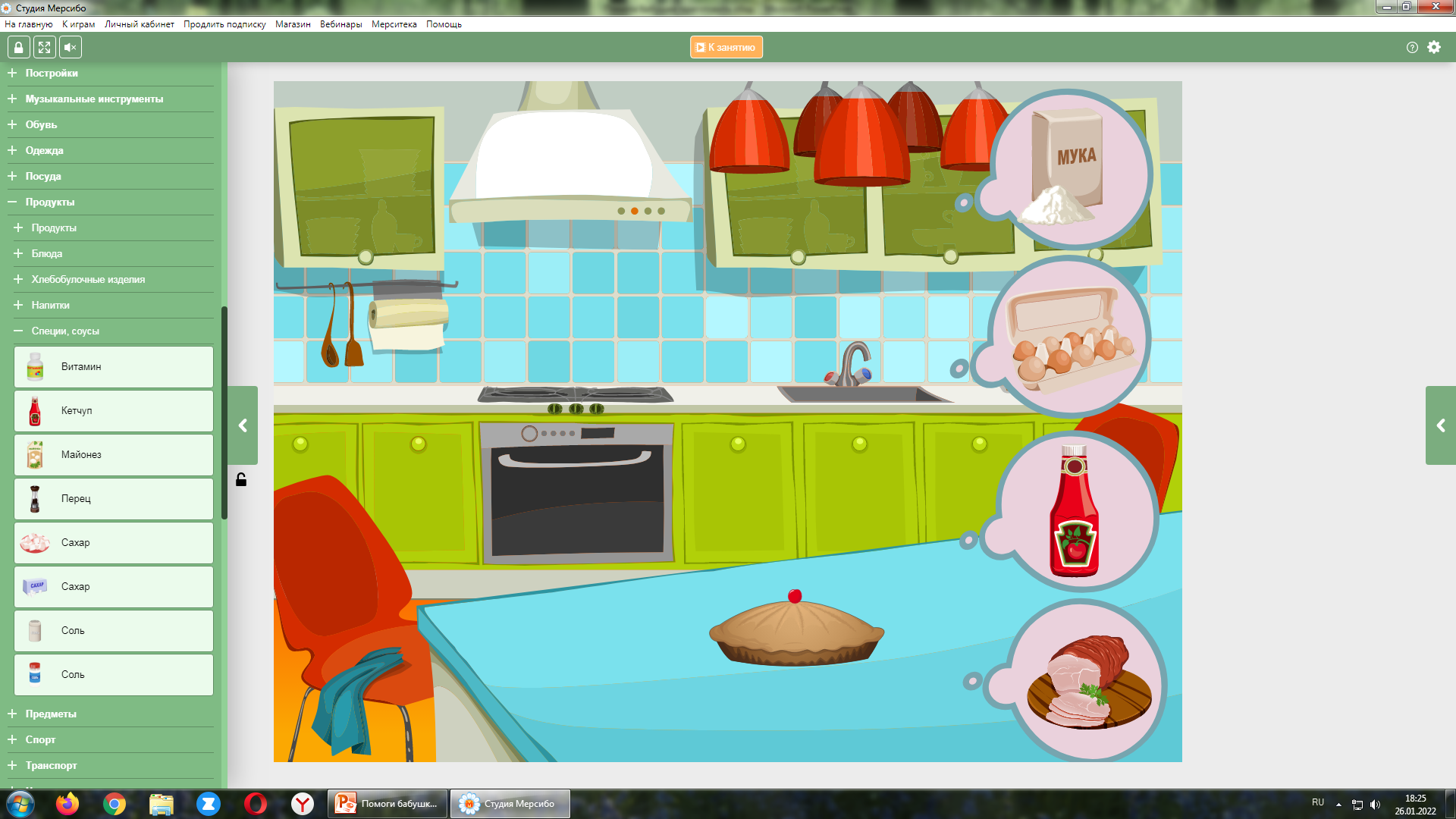 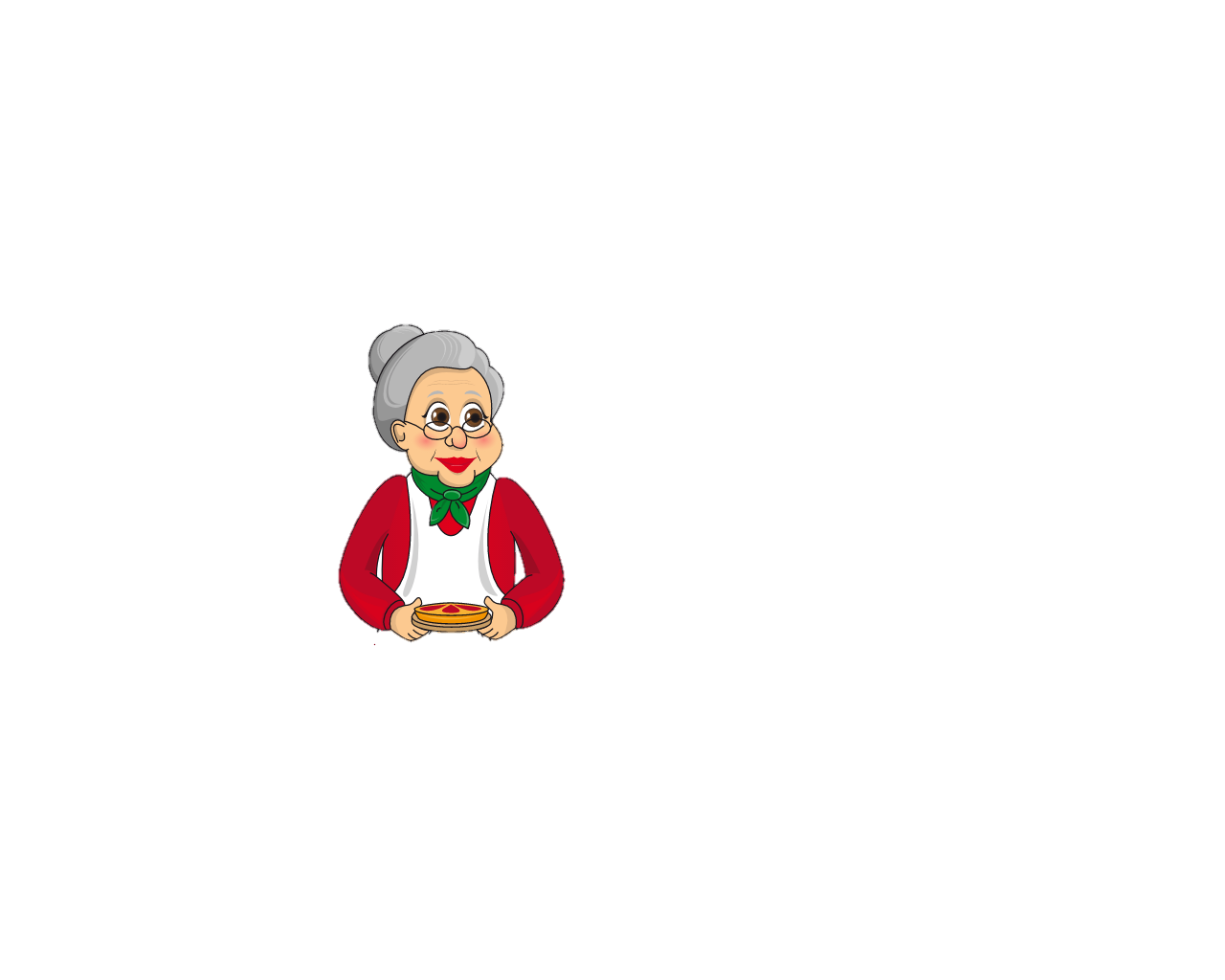 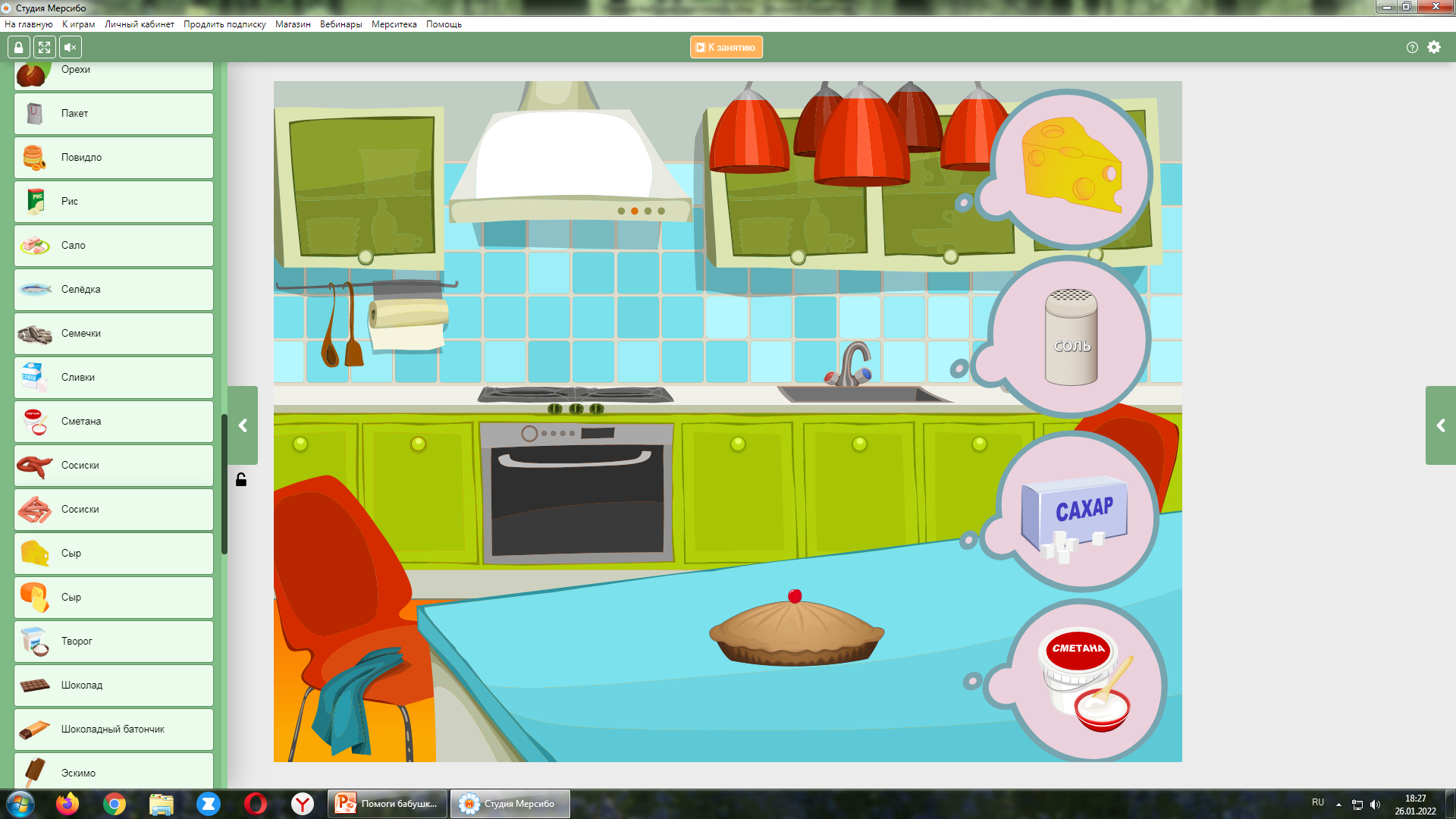 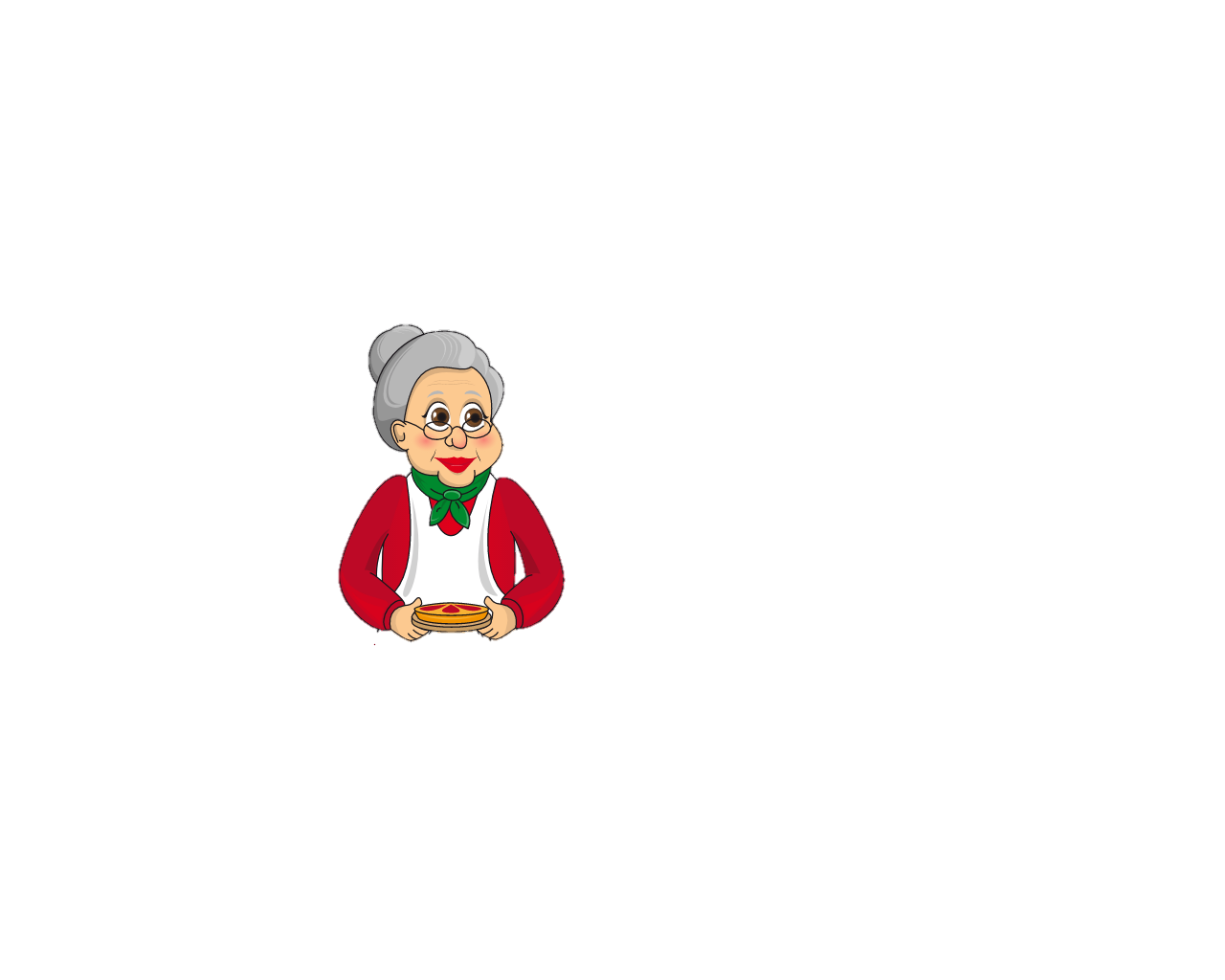 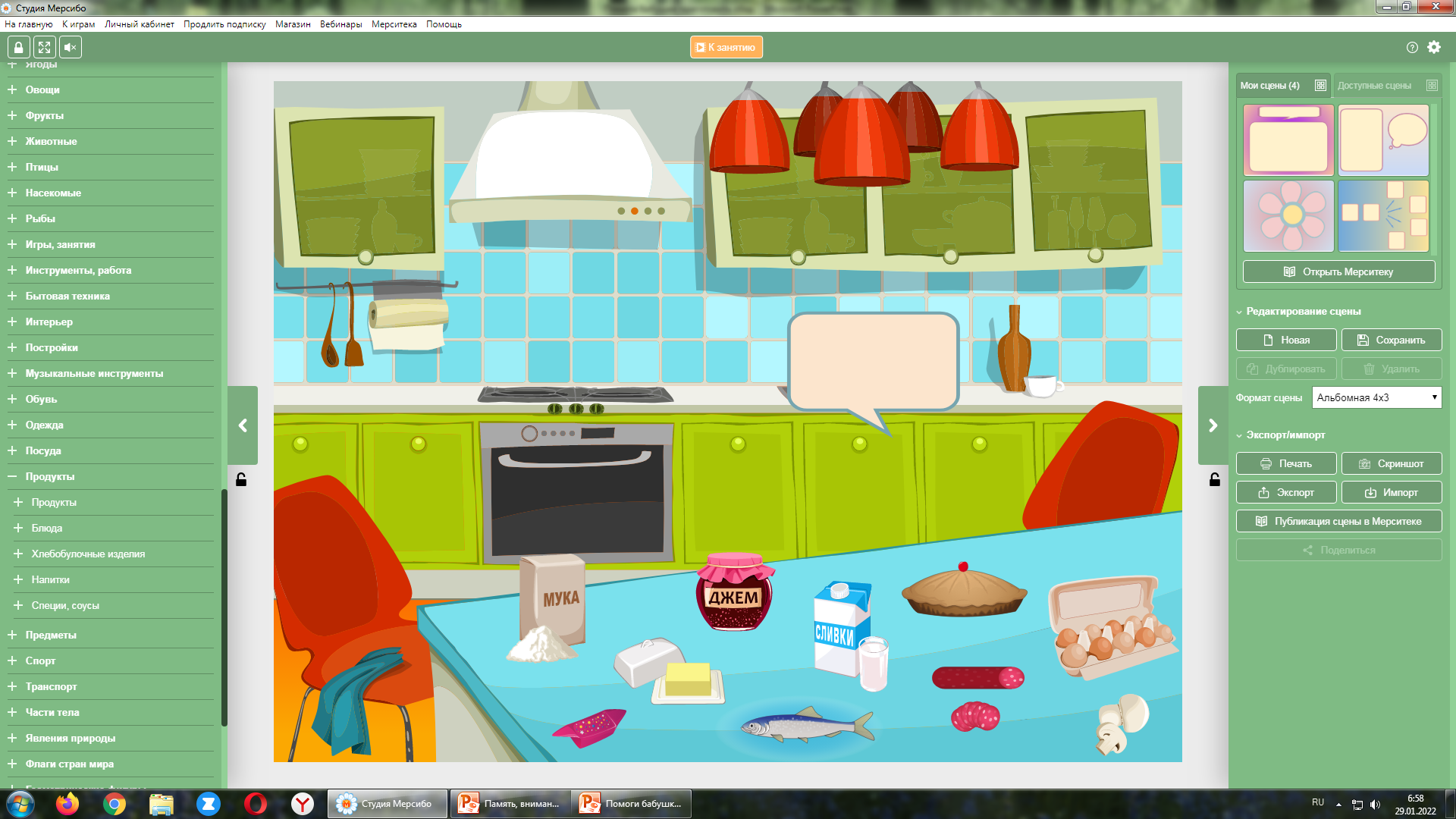 Убери лишние продукты для приготовления этого сладкого пирога.
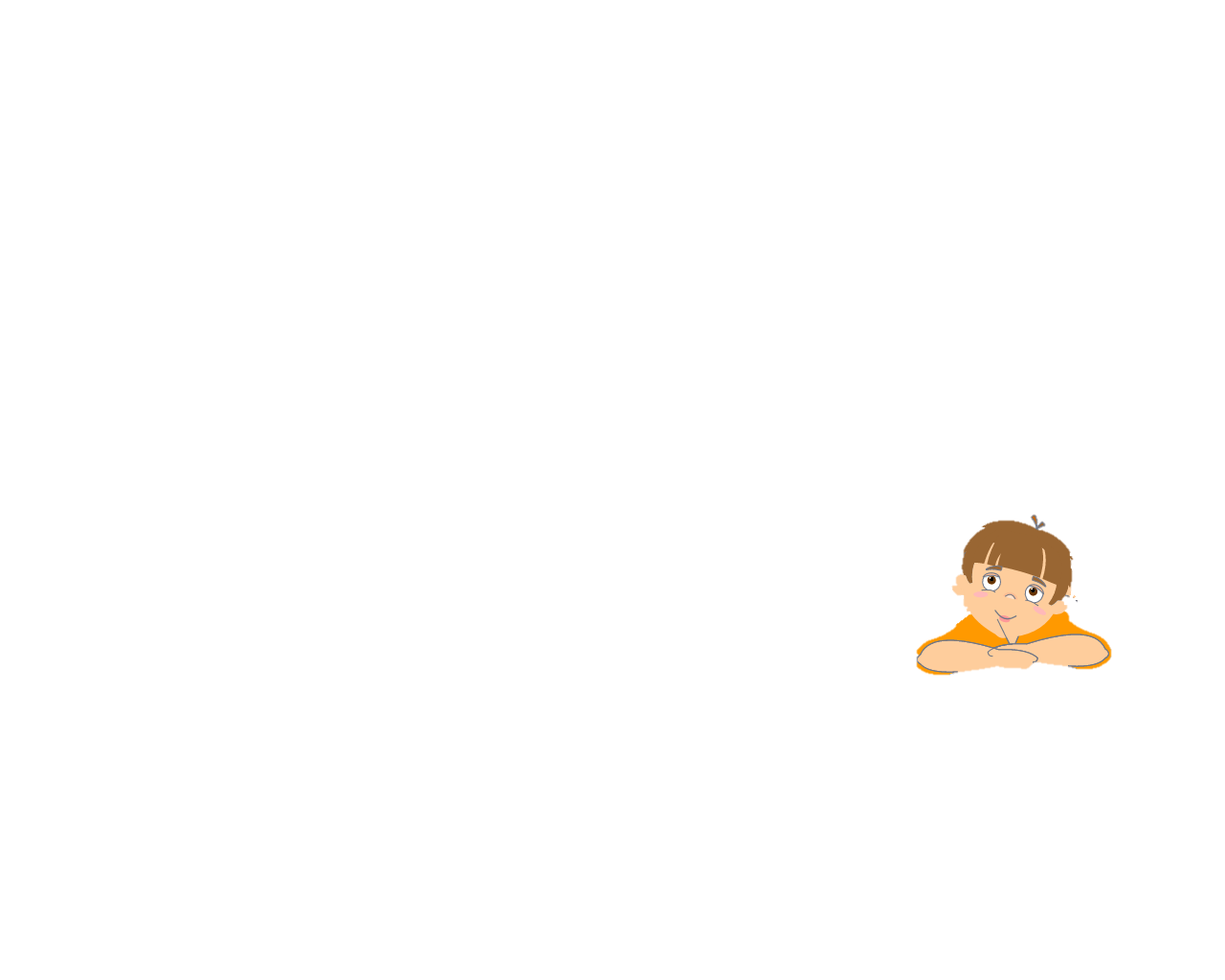